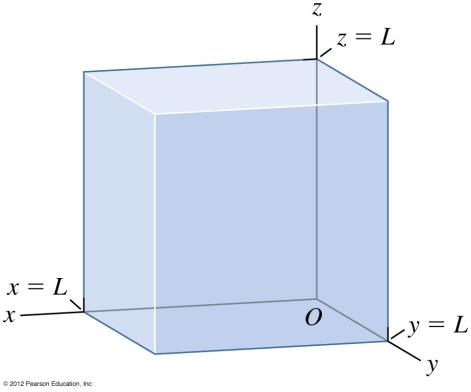 3維空間能量本徵態的定態方程式：
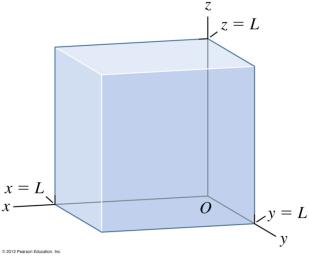 3維Box自由空間內的粒子
嘗試將波函數分解為三個變數個別函數的乘積：
三維Box簡化為三個一維Box！
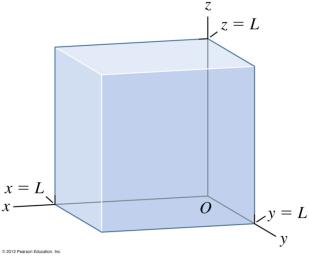 三維Box簡化為三個一維Box！
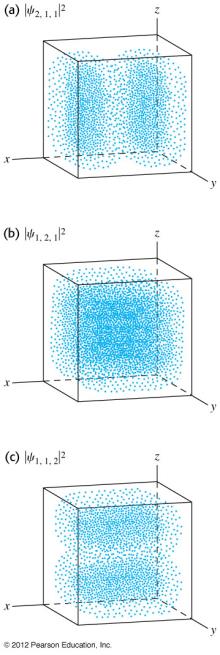 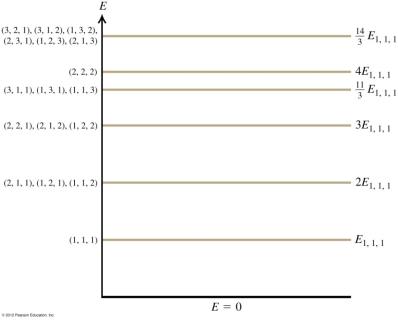 氫原子中的電子定態
電子受到來自原子核的庫倫位能。
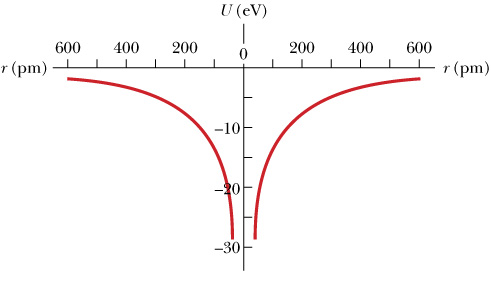 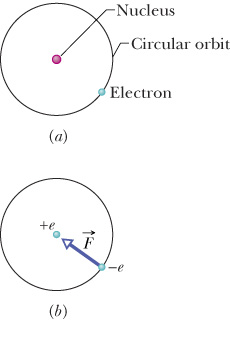 以下推導有許多也適用於其他中心力位能。
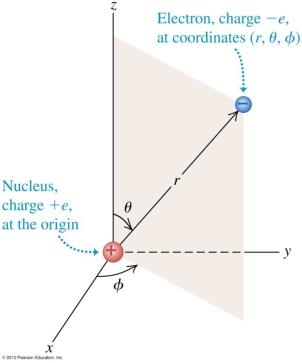 三度空間中、與時間無關的薛定格方程式：
三度空間中、能量本徵態的定態方程式。
位能只與距離有關，有球對稱性質，以極座標表示最方便：
Laplacian在極座標如何寫：
極座標的基底在一點上彼此垂直，只是在不同點不是互相平行！
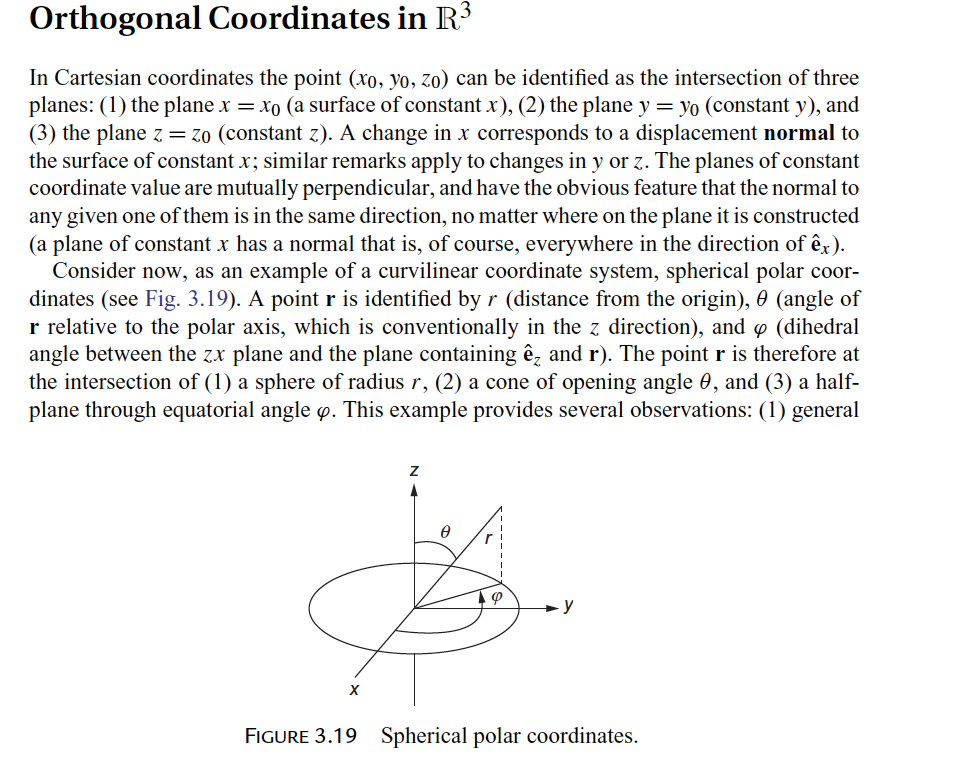 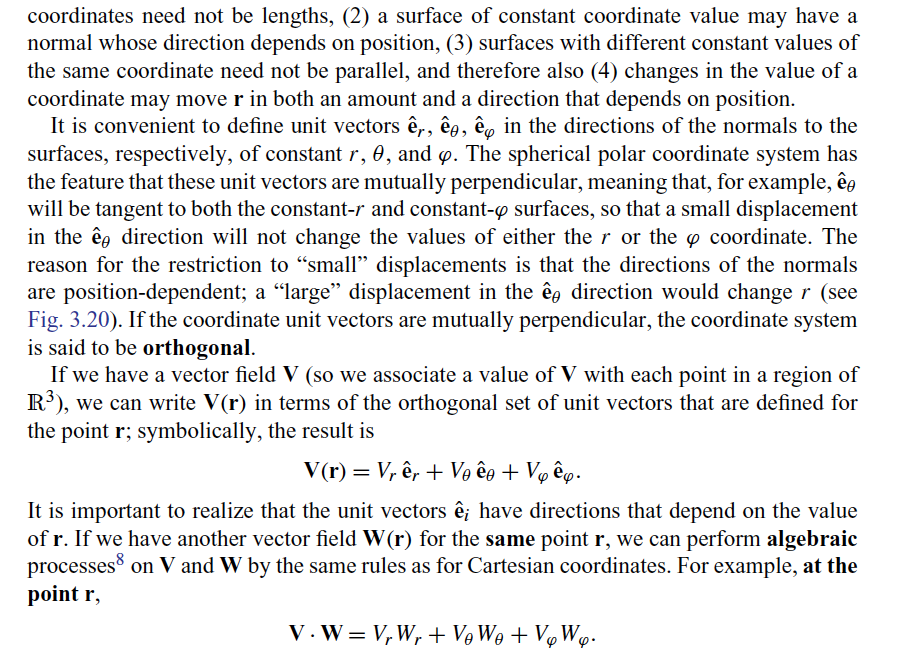 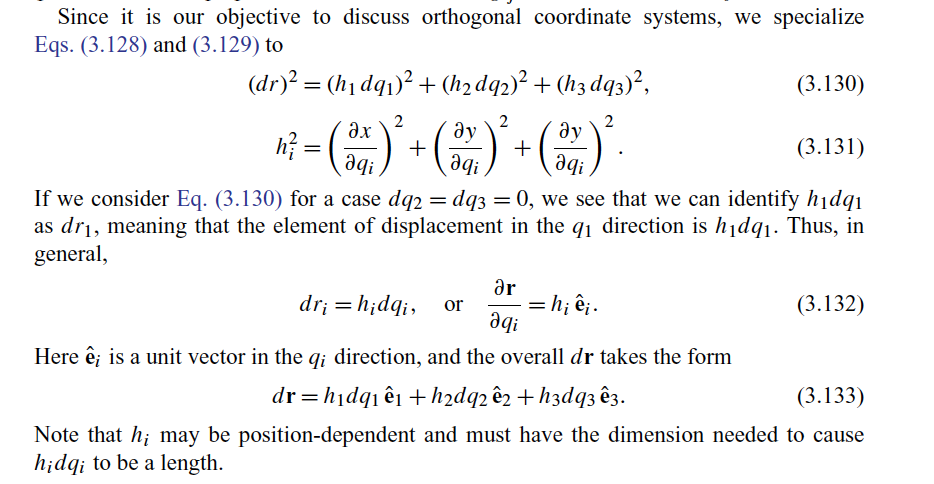 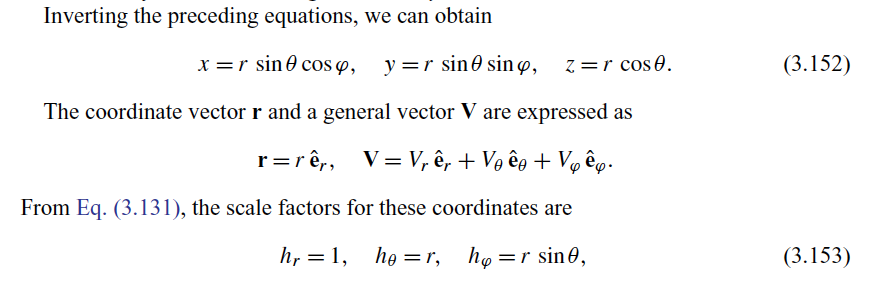 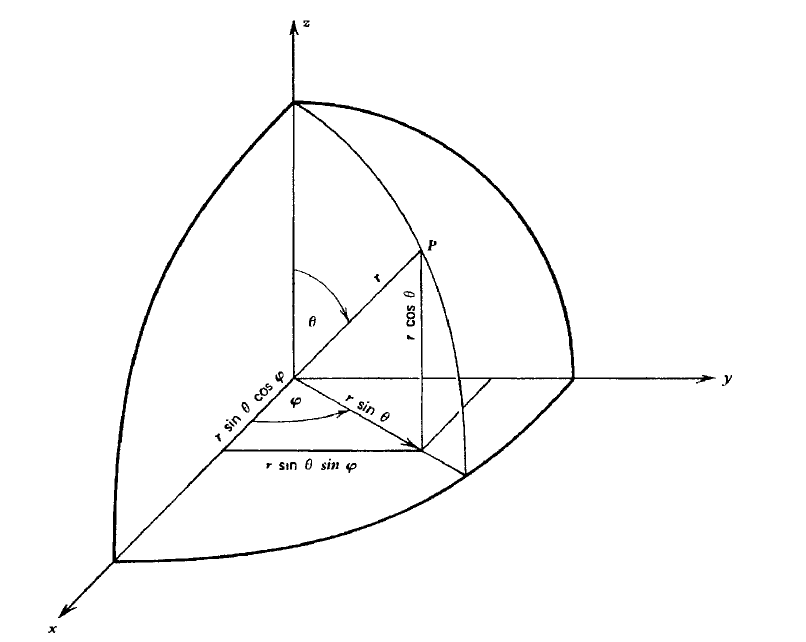 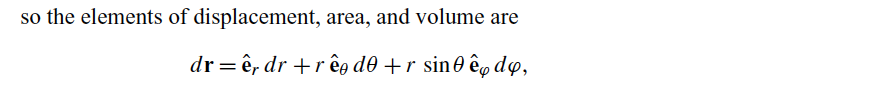 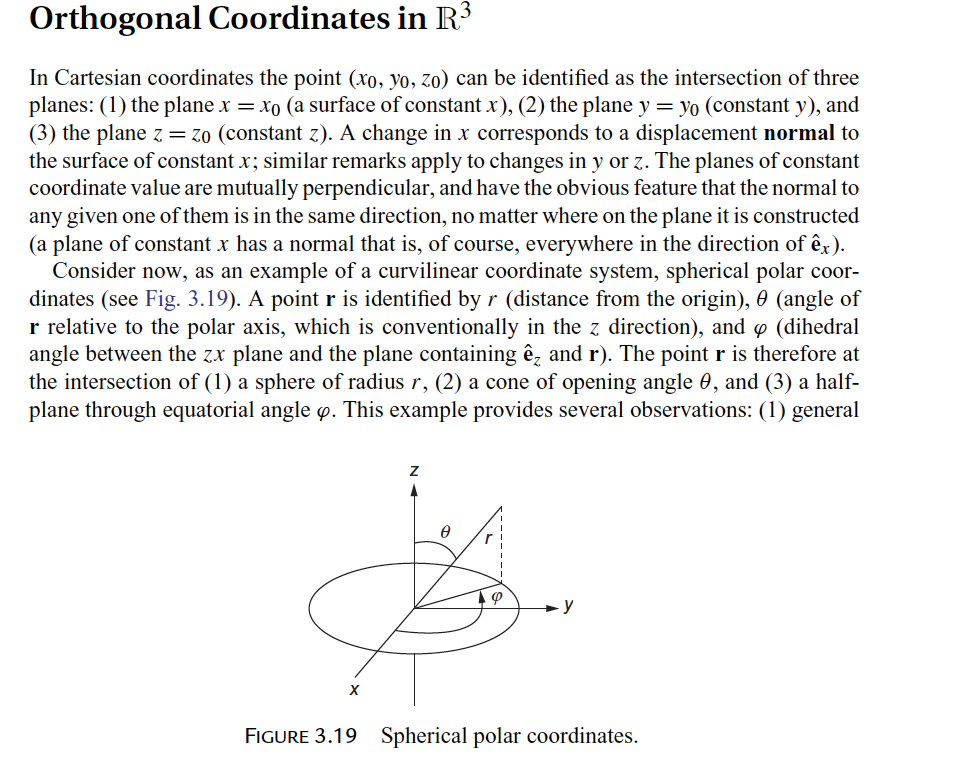 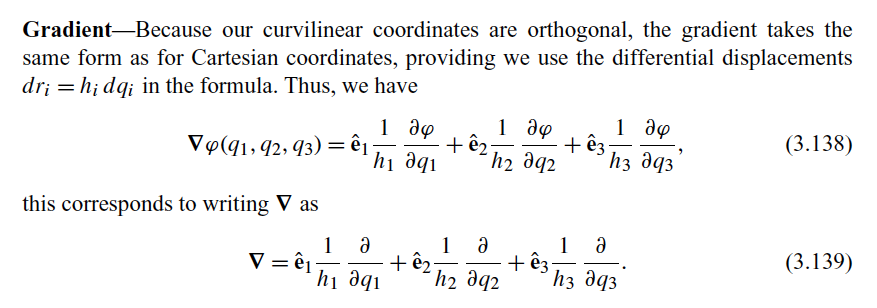 極座標：
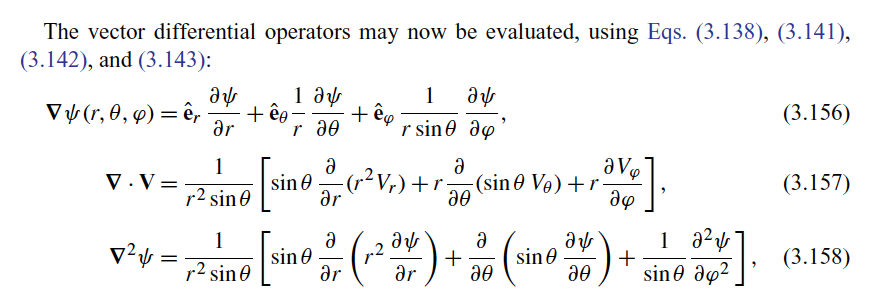 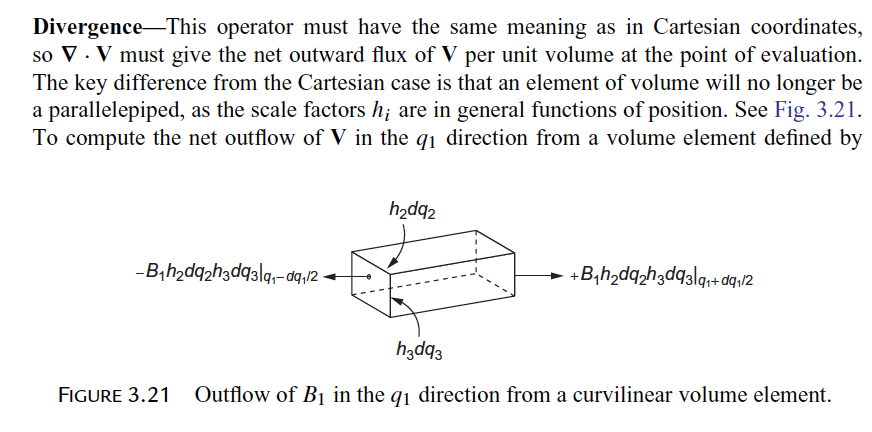 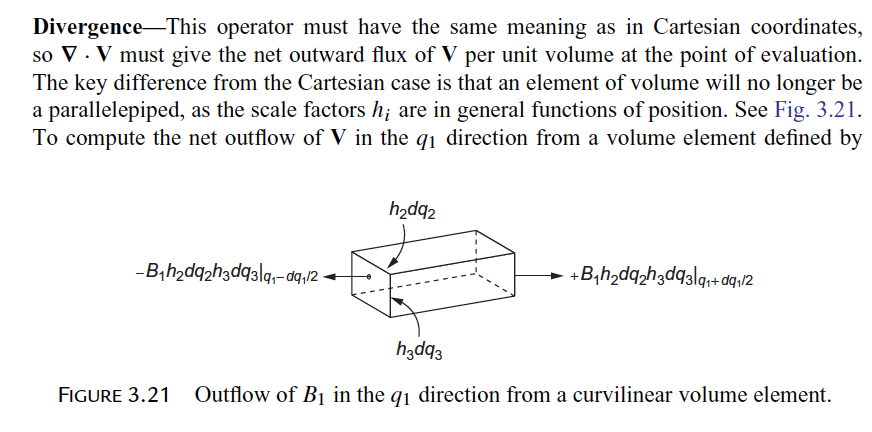 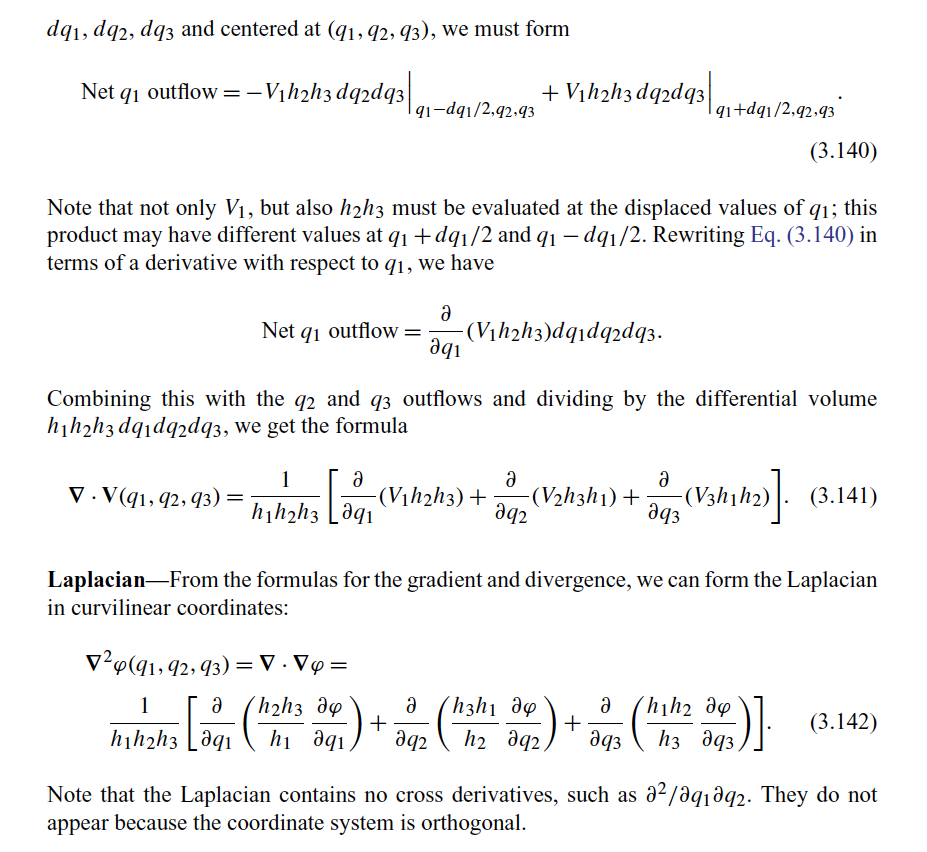 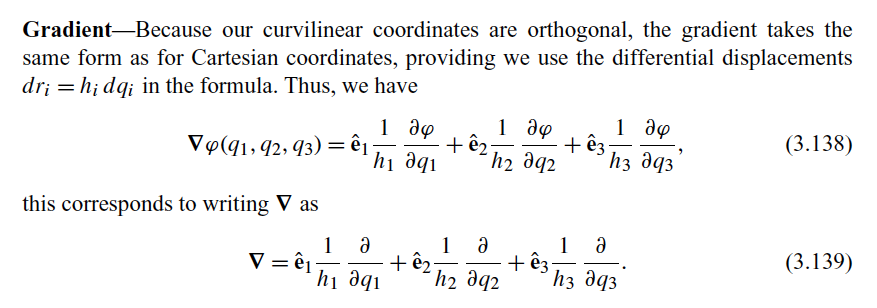 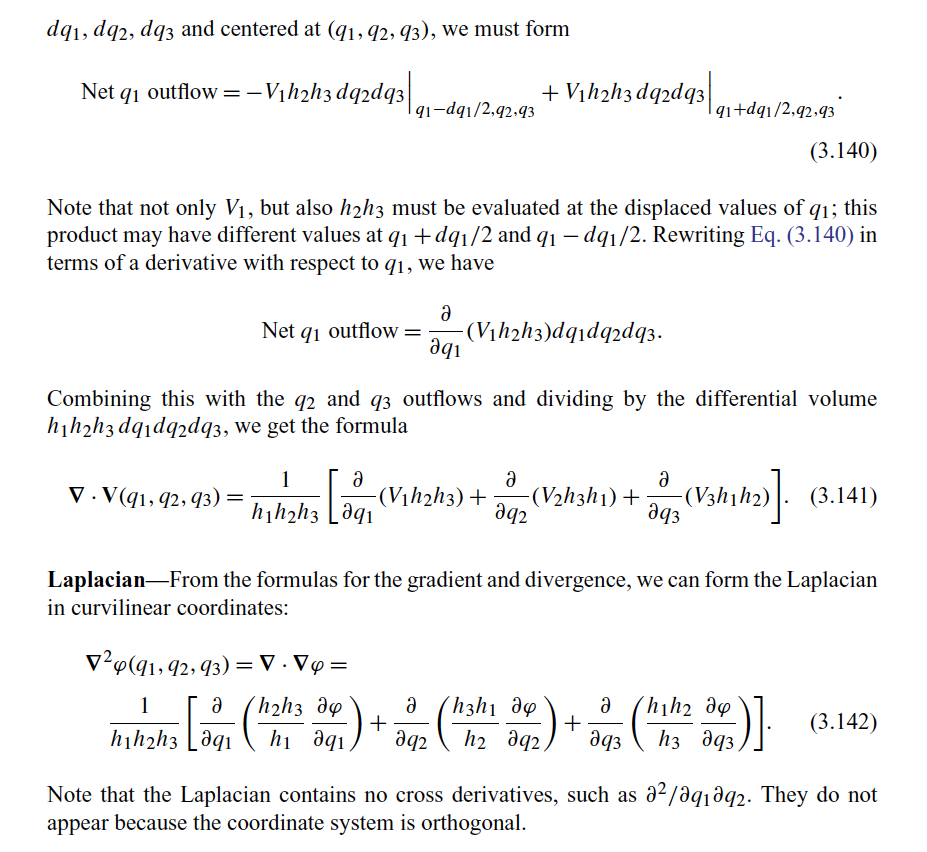 極座標：
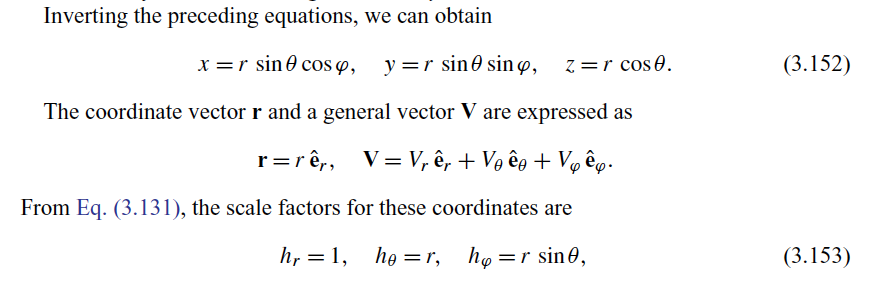 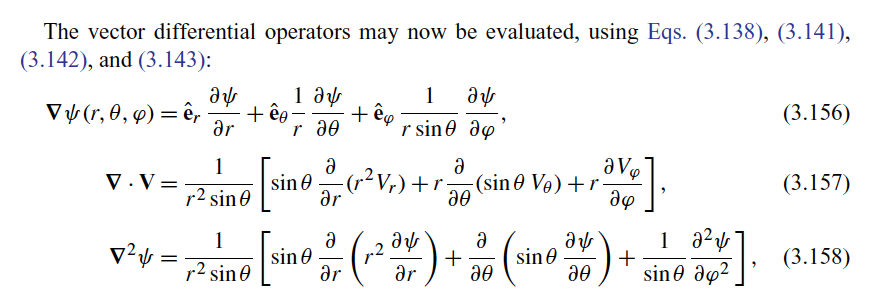 這是看起來很複雜，但其中兩個項就是角動量大小！
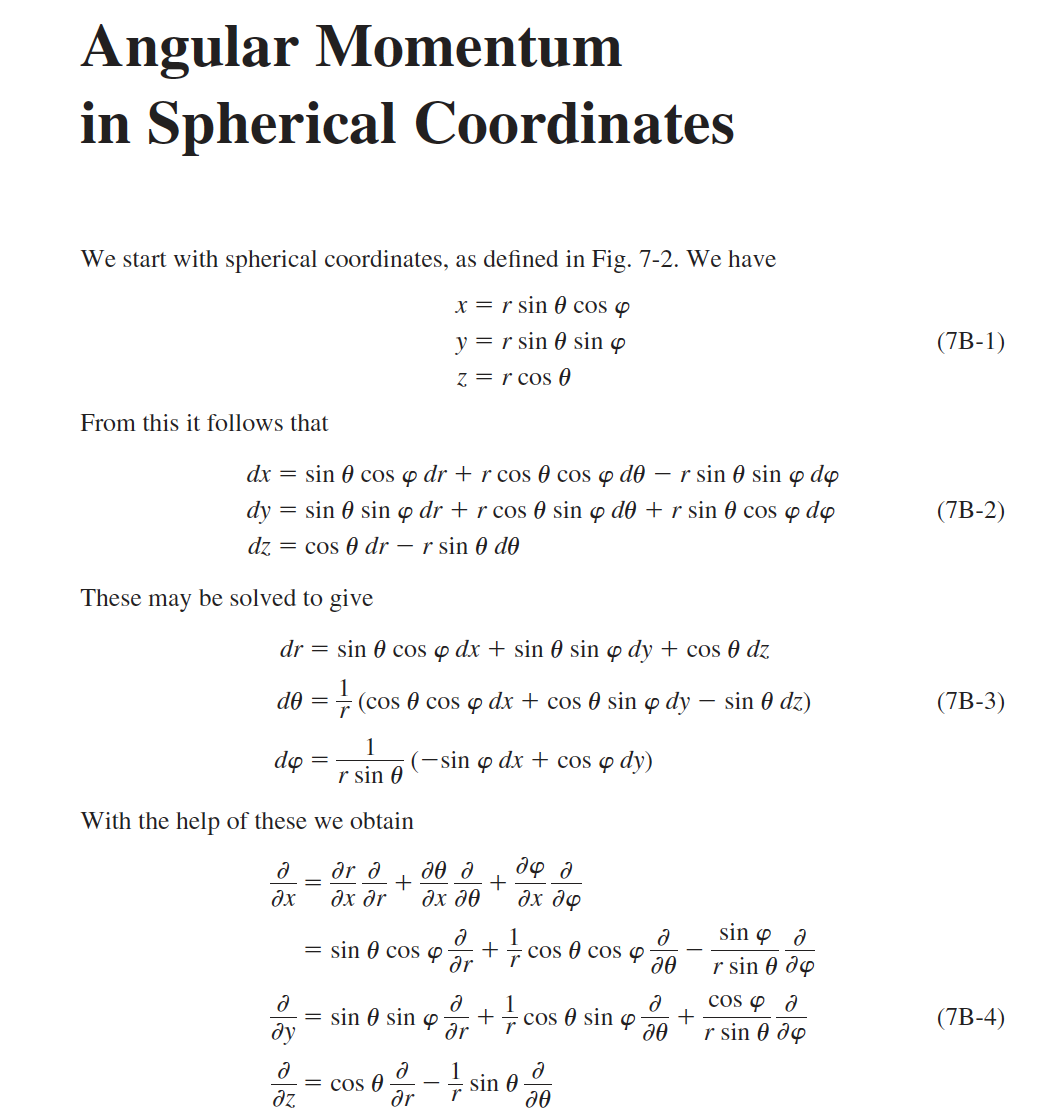 角動量算子可以表示為極座標的微分！
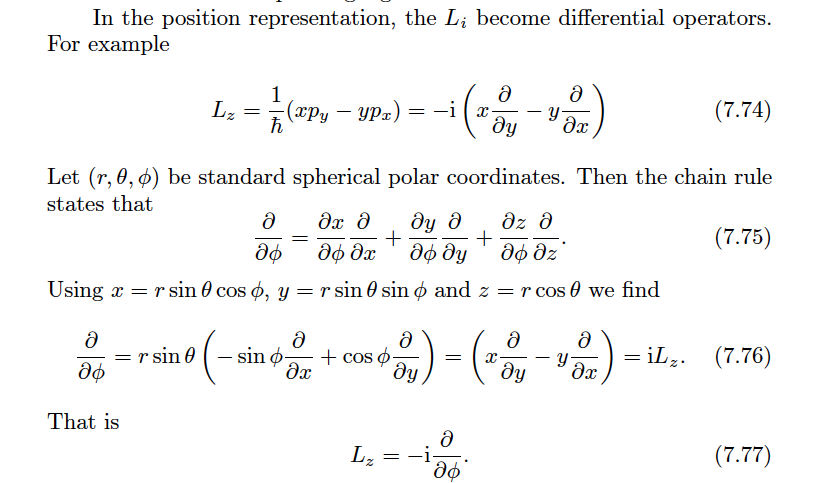 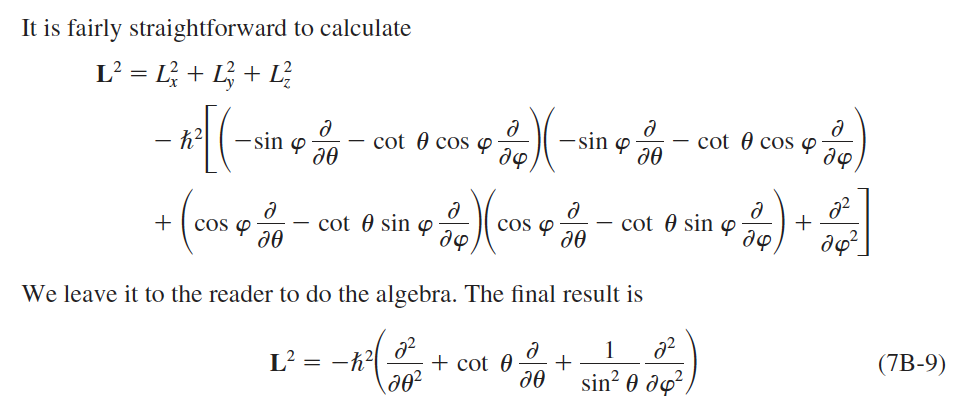 Laplacian方程式中與角度微分關的部分，其實就是角度量算子！
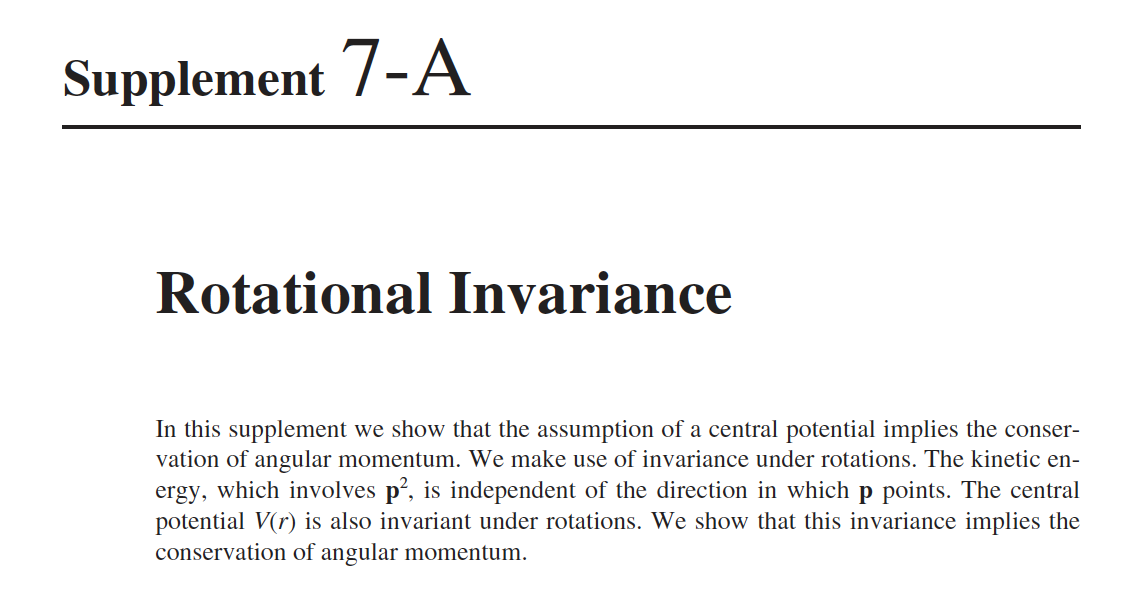 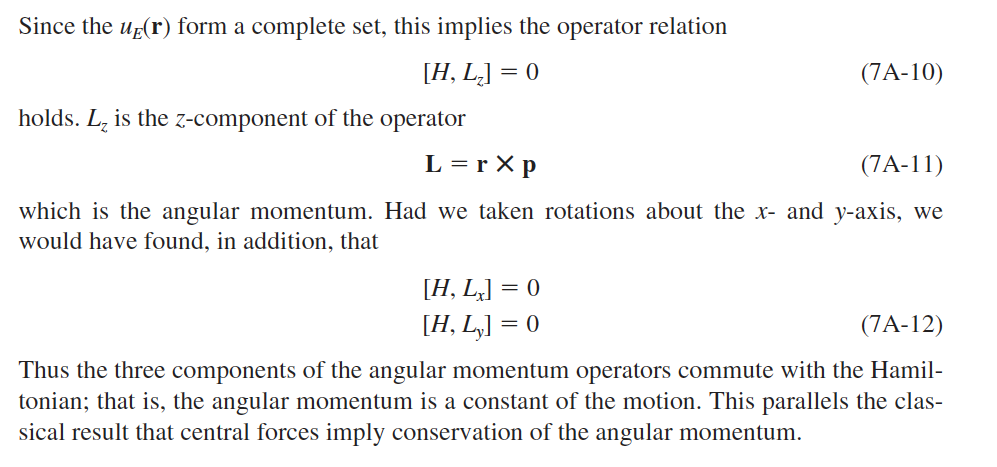 位能若有球對稱，角動量守恆，則角動量算子與能量算子對易。
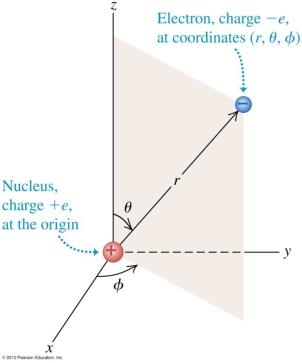 如果將波函數分解為兩個部分的乘積。
代入定態方程式：
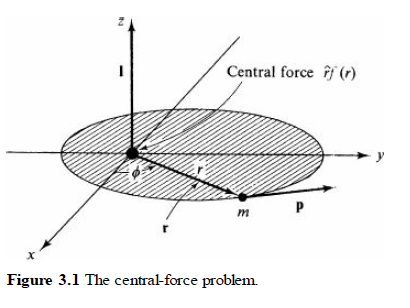 動能中的角動量項在古典中心力運動就有！
將在中心力中運動的粒子的速度及能量以極座標表示：
注意兩個方向隨時都垂直！
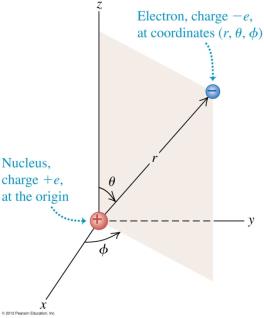 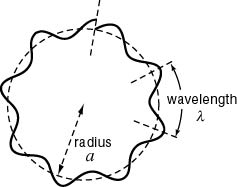 已歸一化。
這的確像德布羅意提出在軌道上傳播的波。
量子化條件
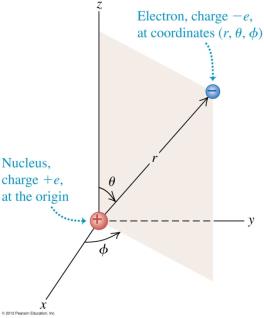 代入：
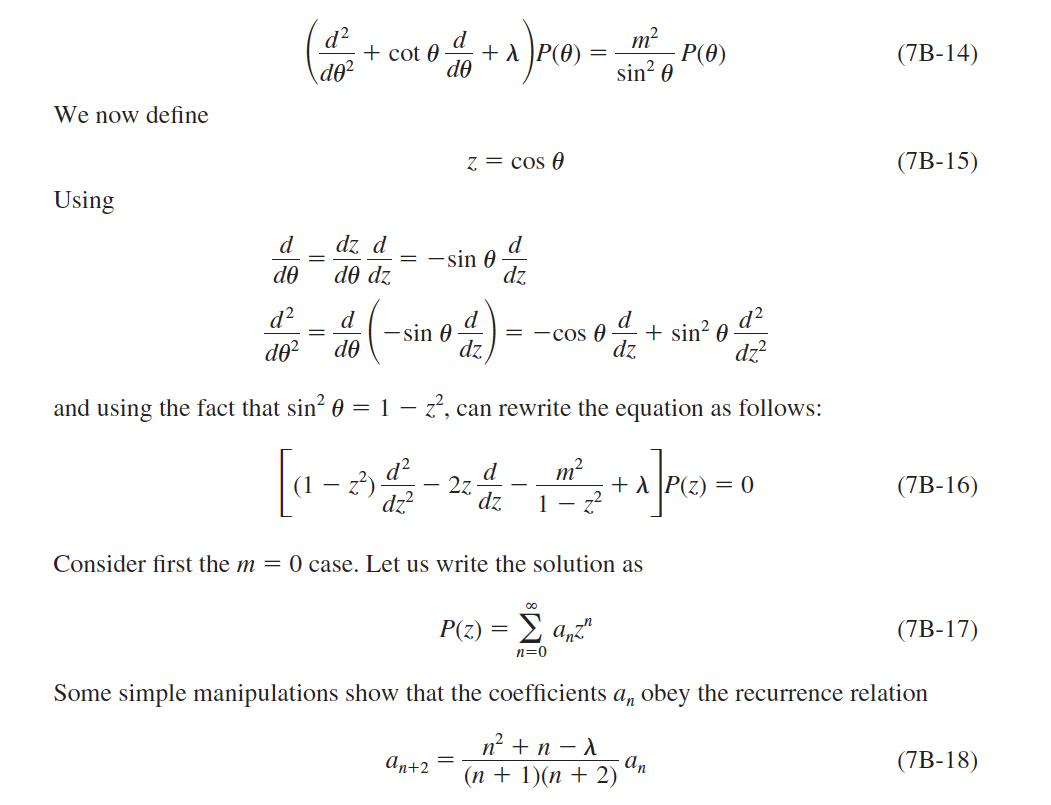 變更變數：
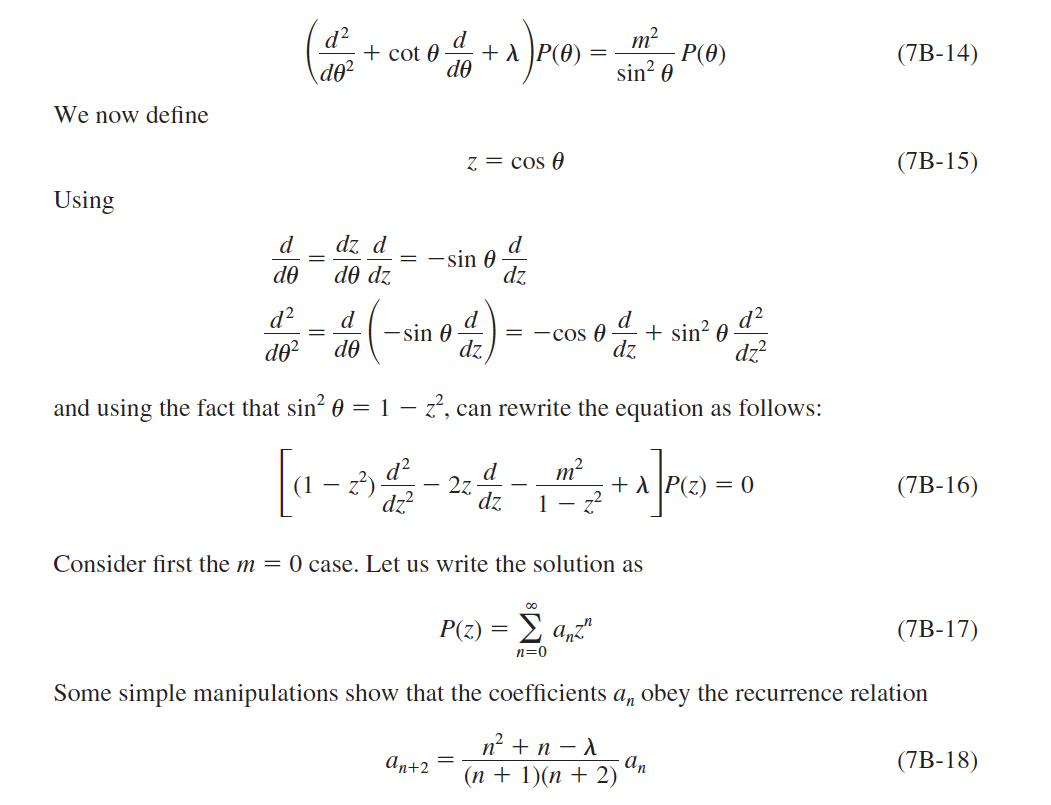 將解以級數展開後代入：
Recursion Relation
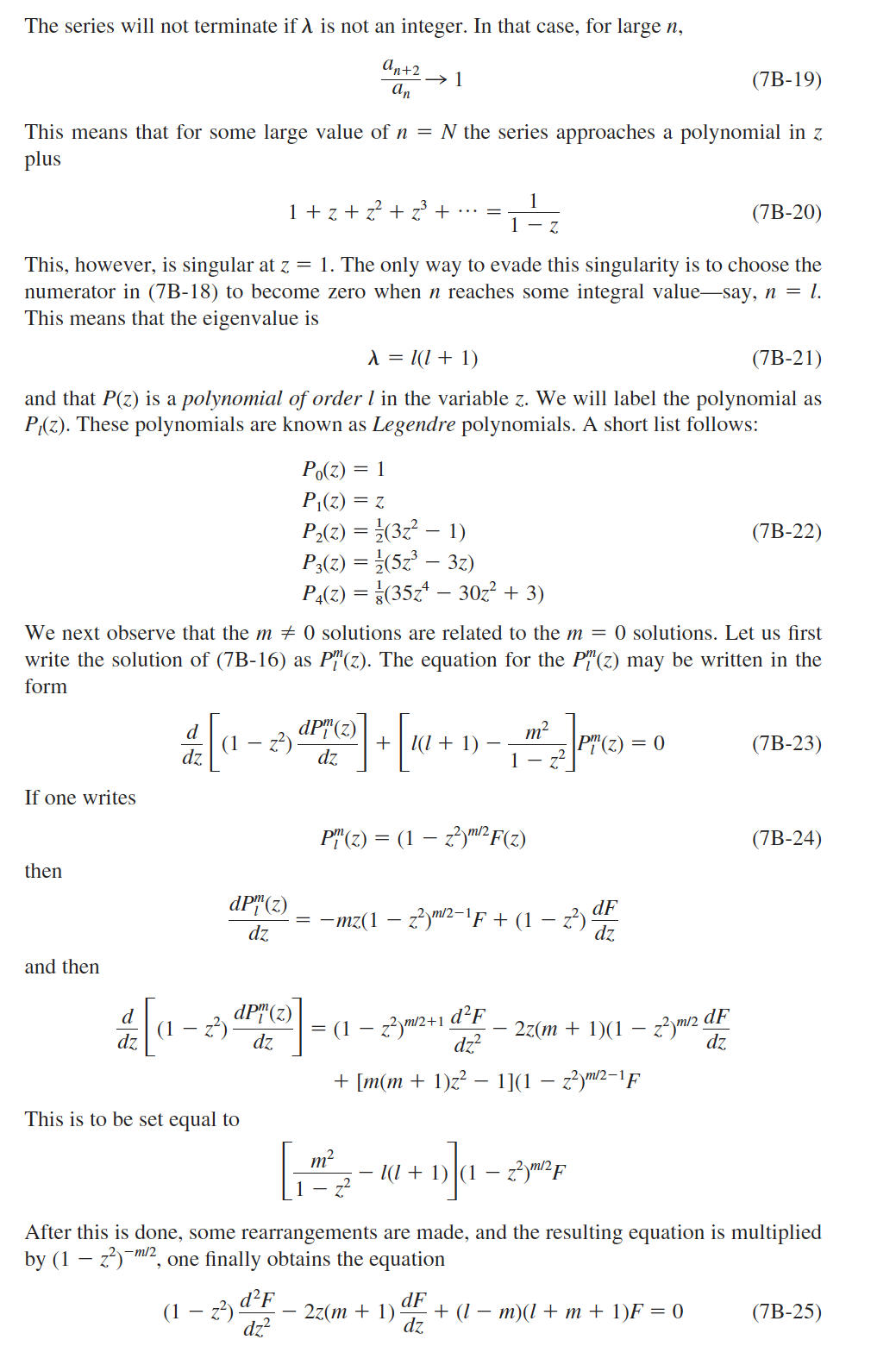 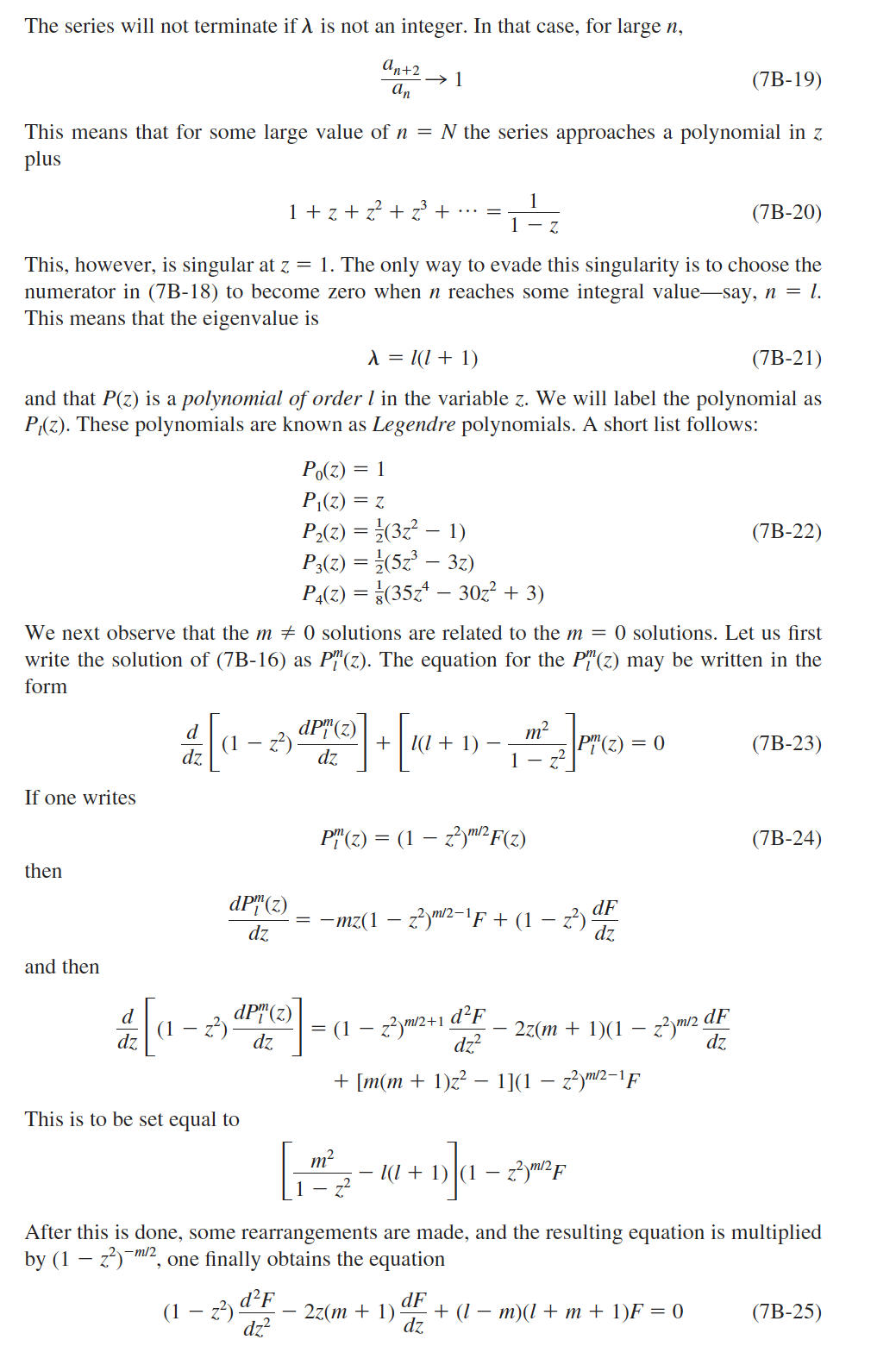 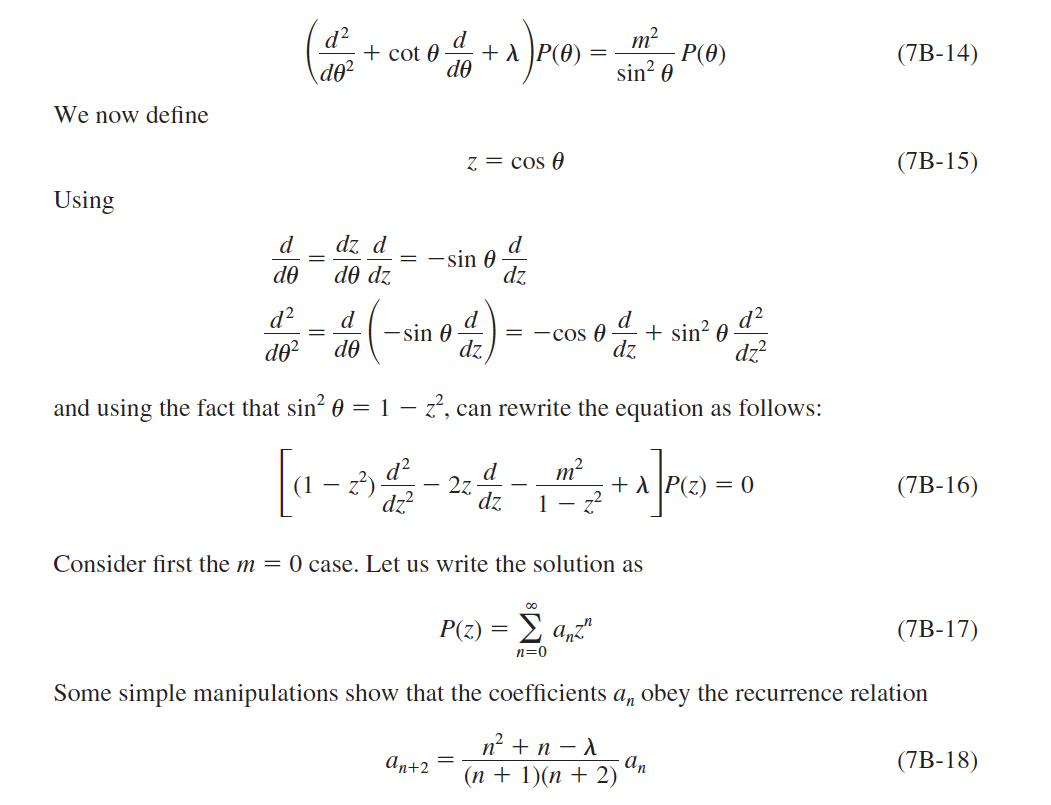 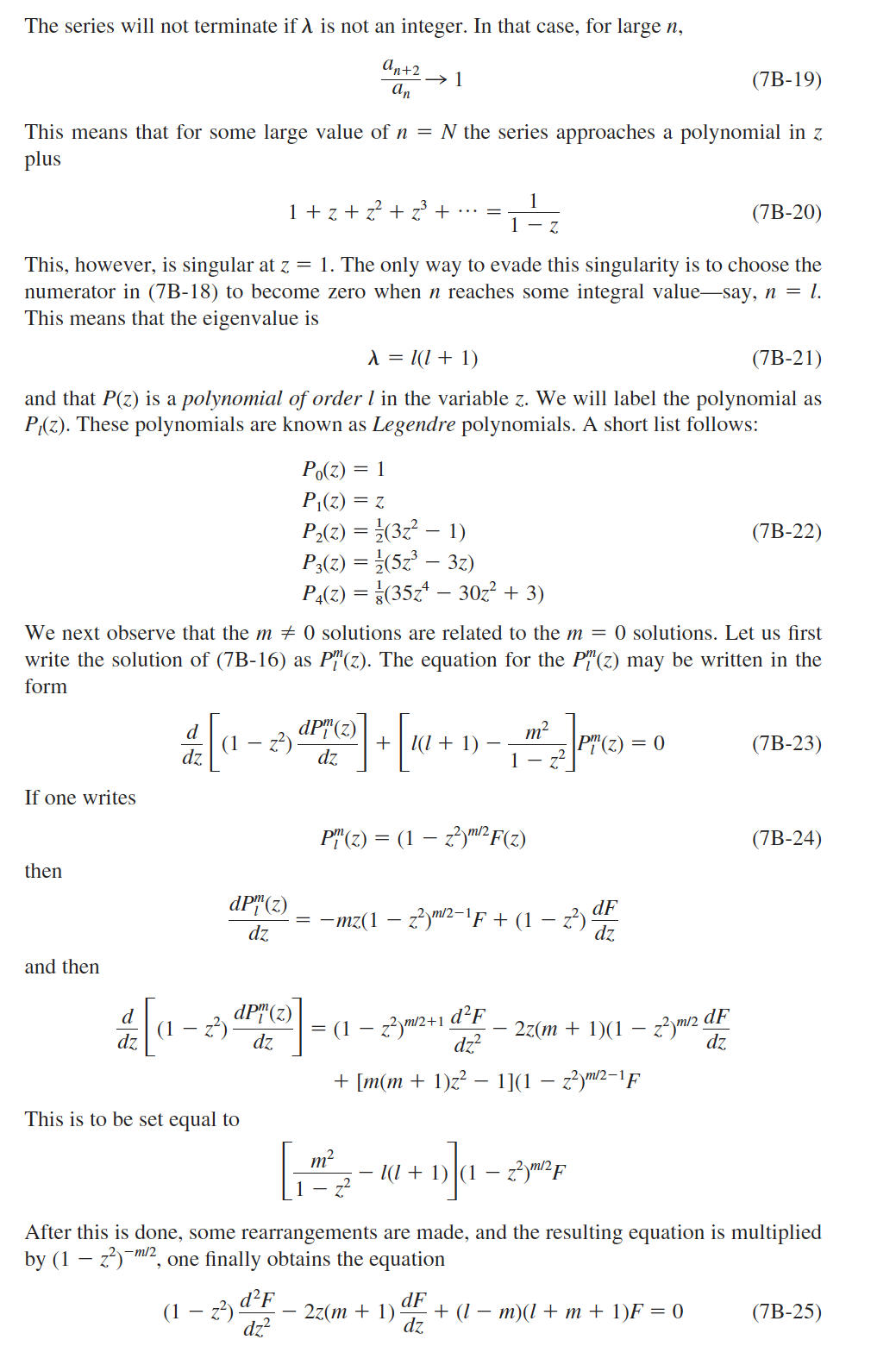 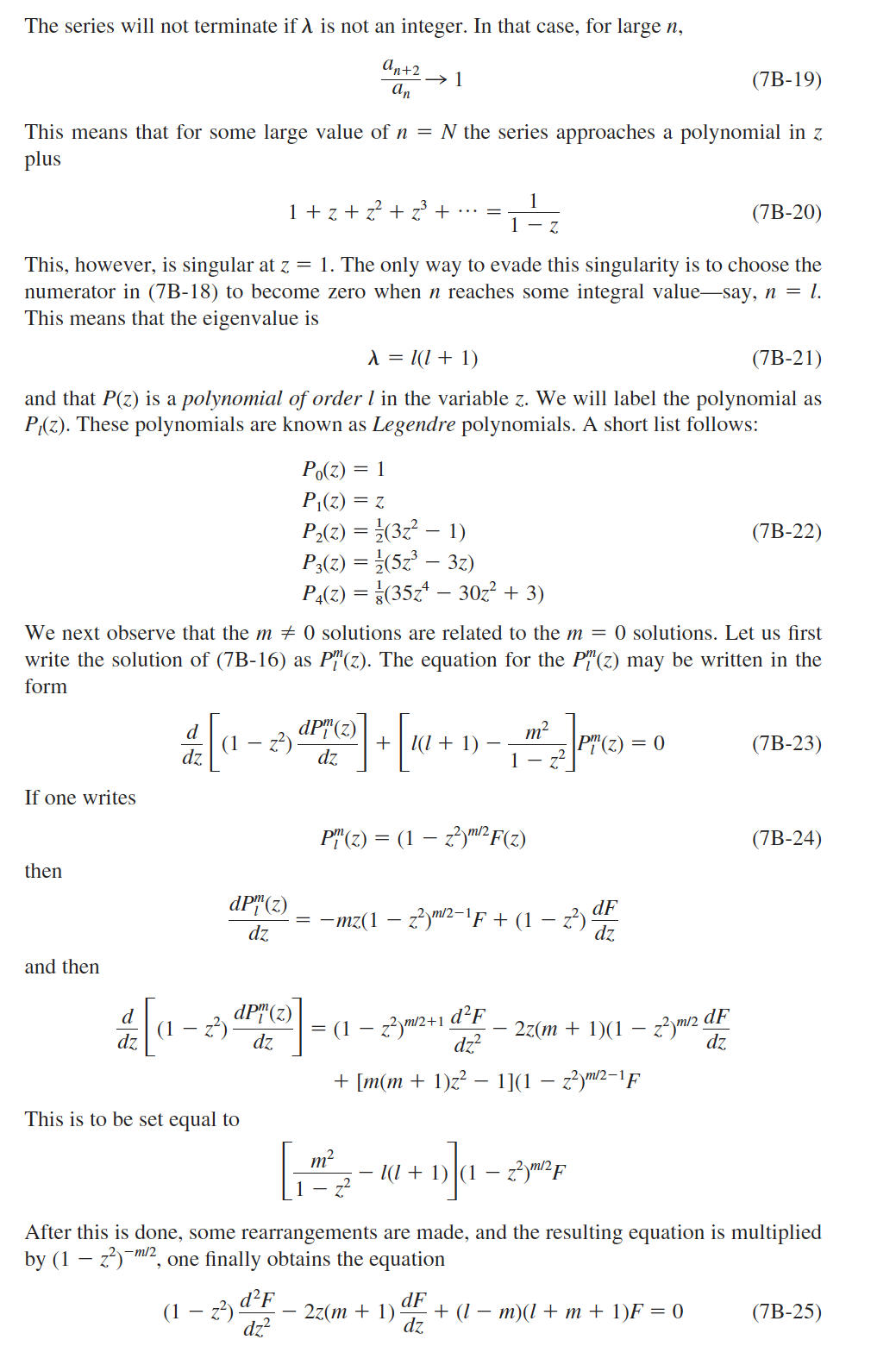 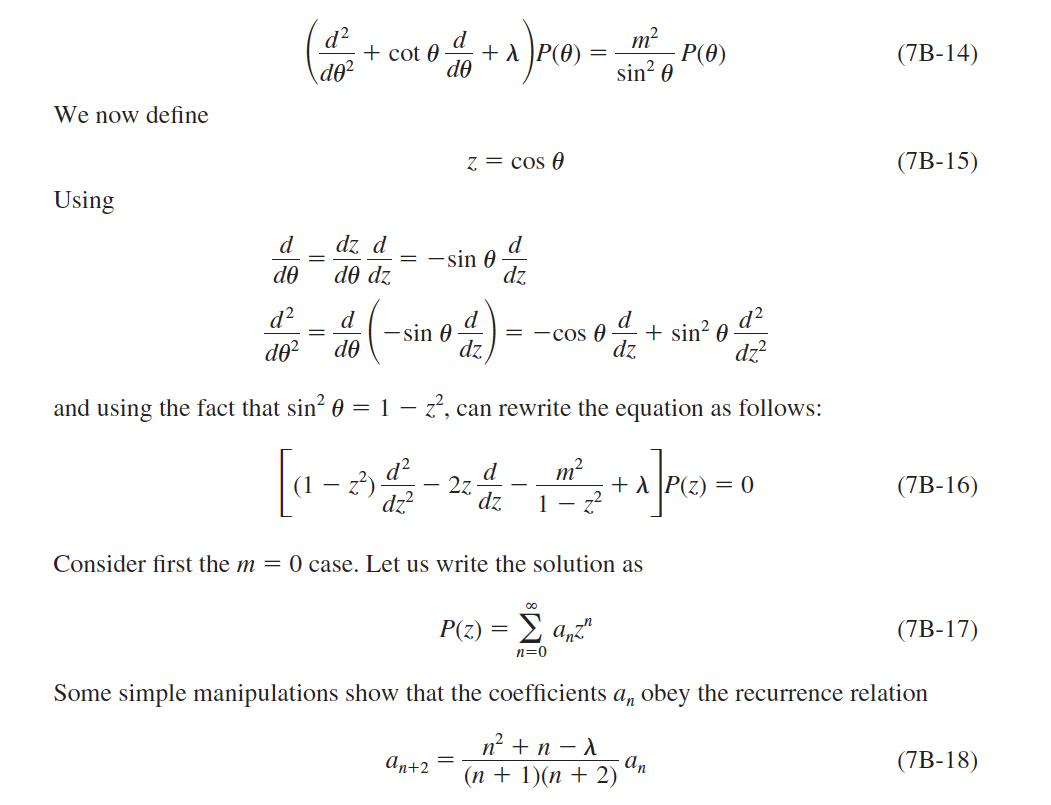 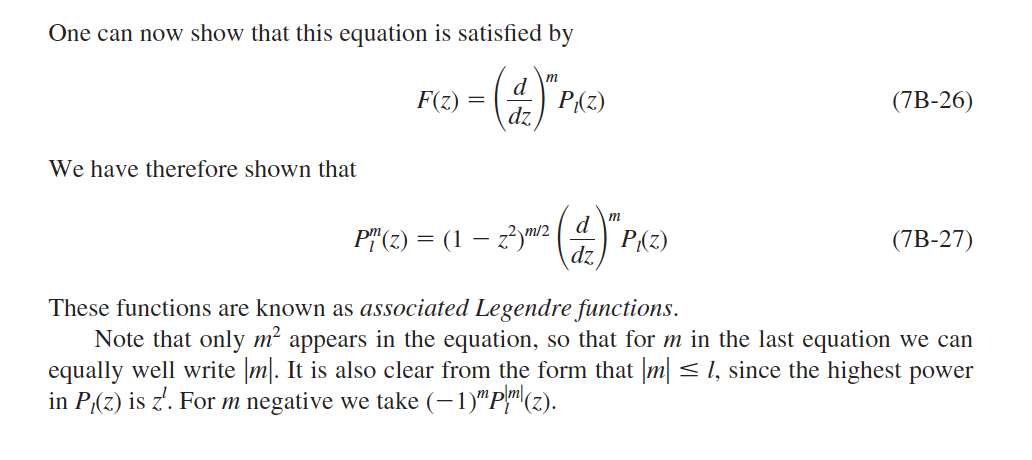 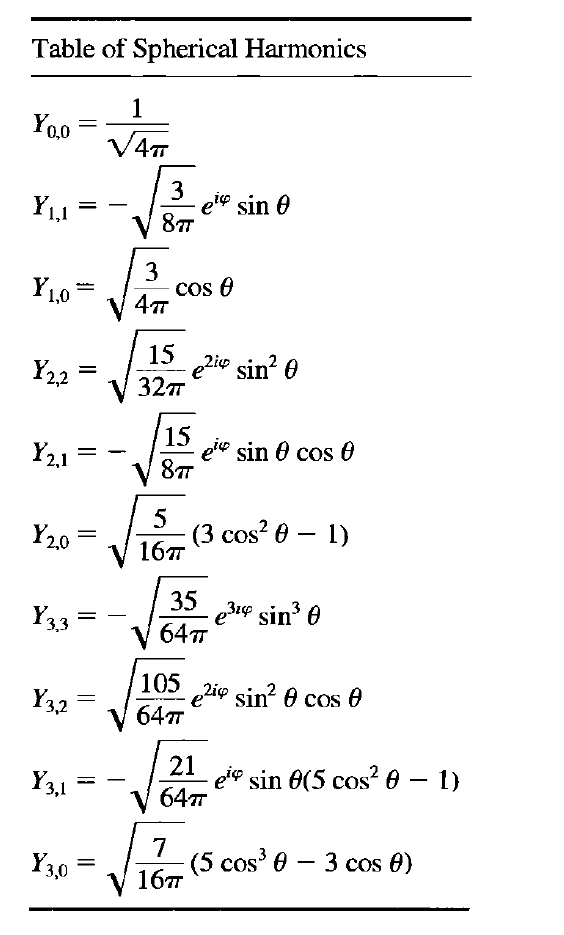 才有解
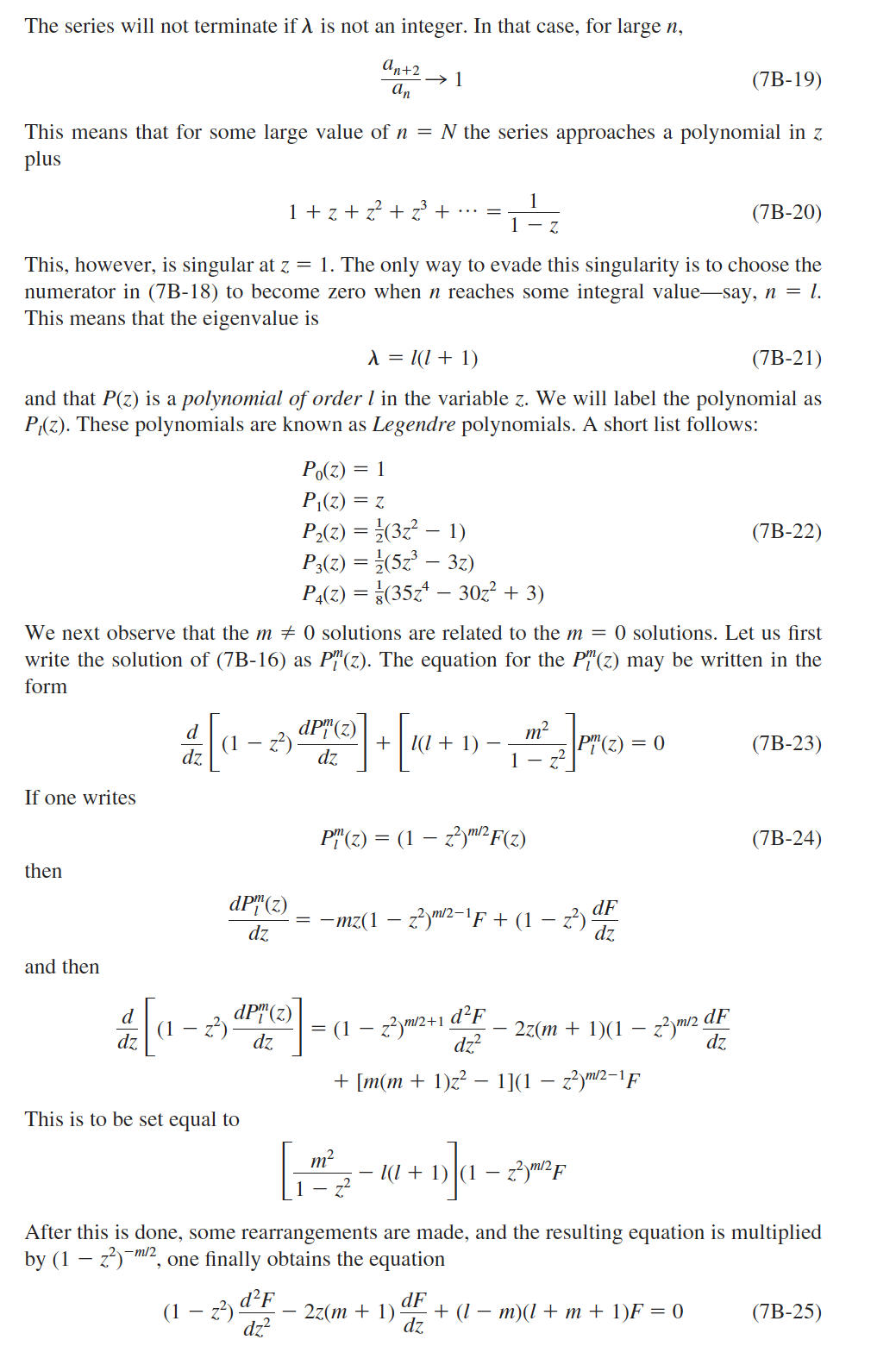 還有另一個推導的辦法：
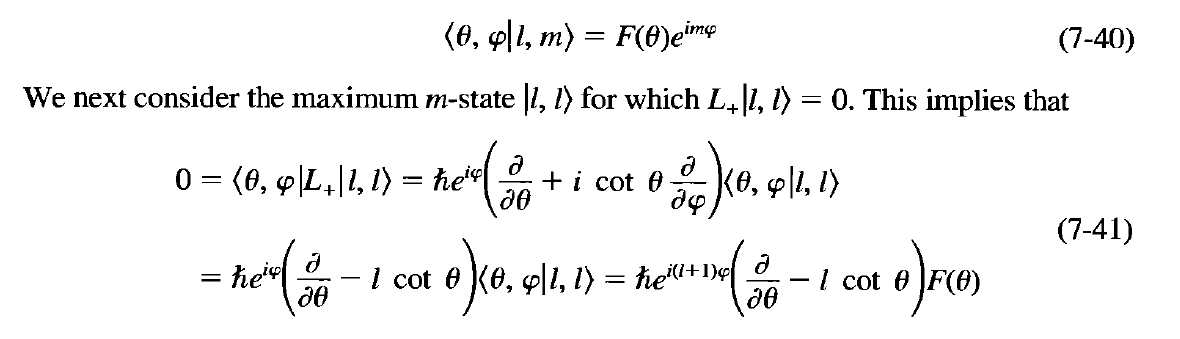 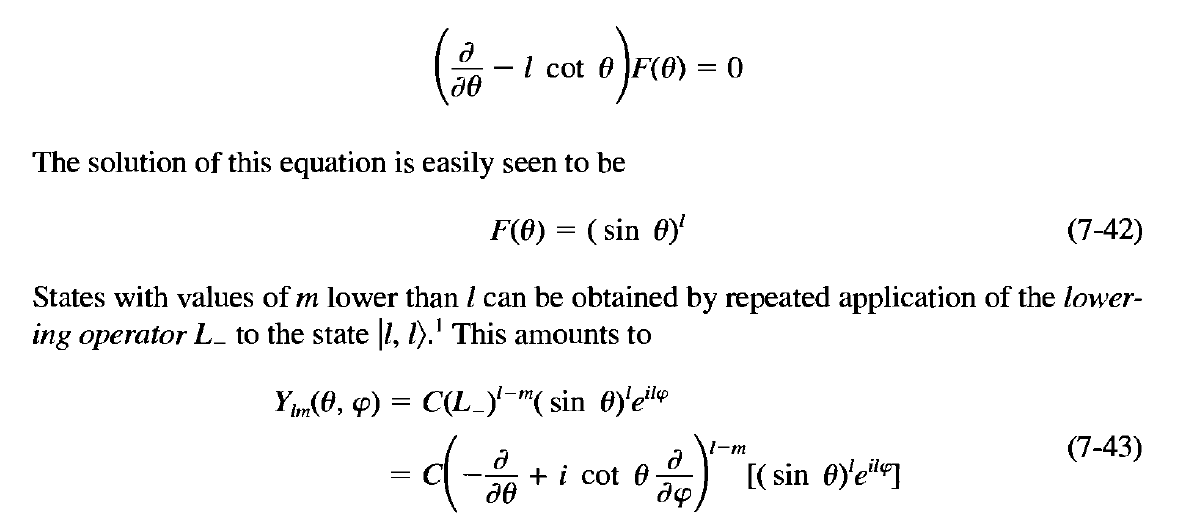 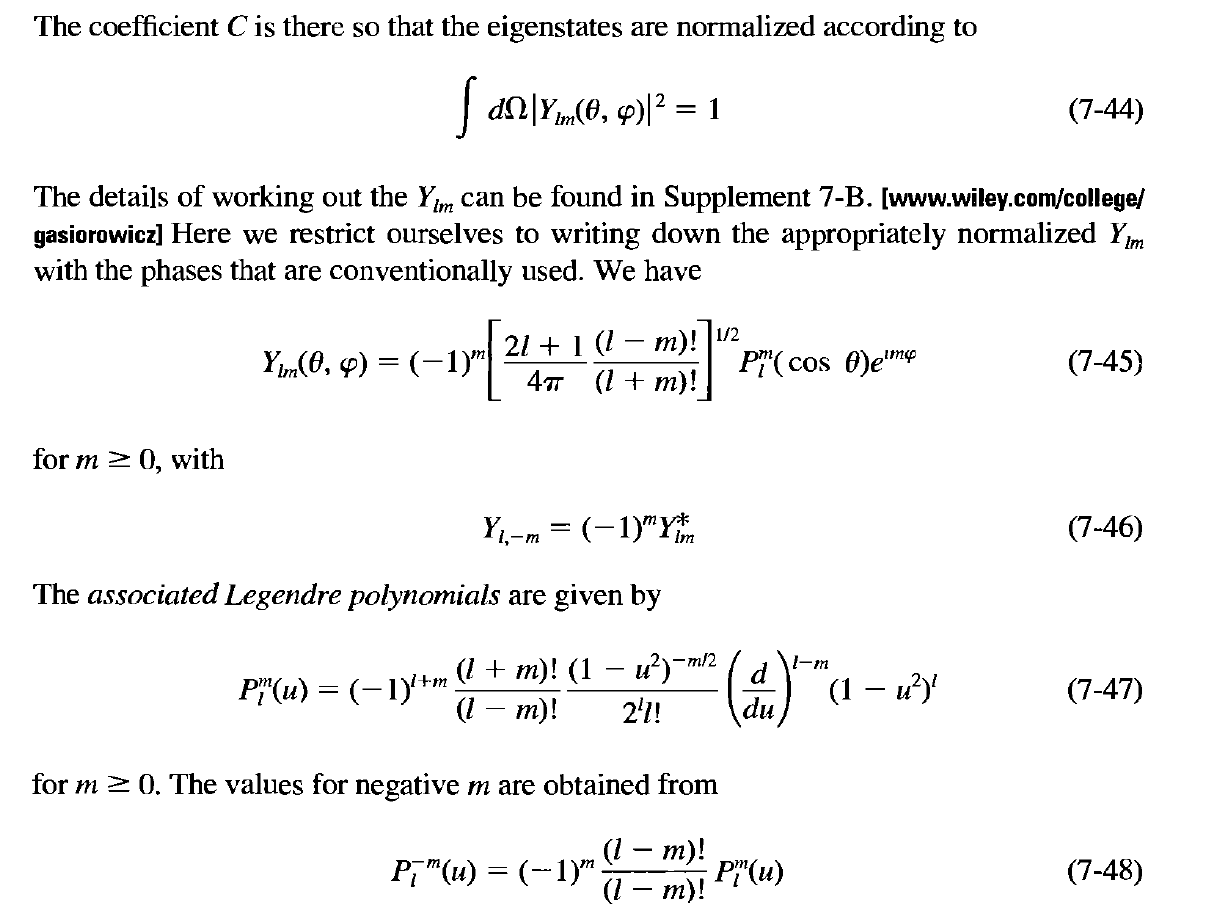 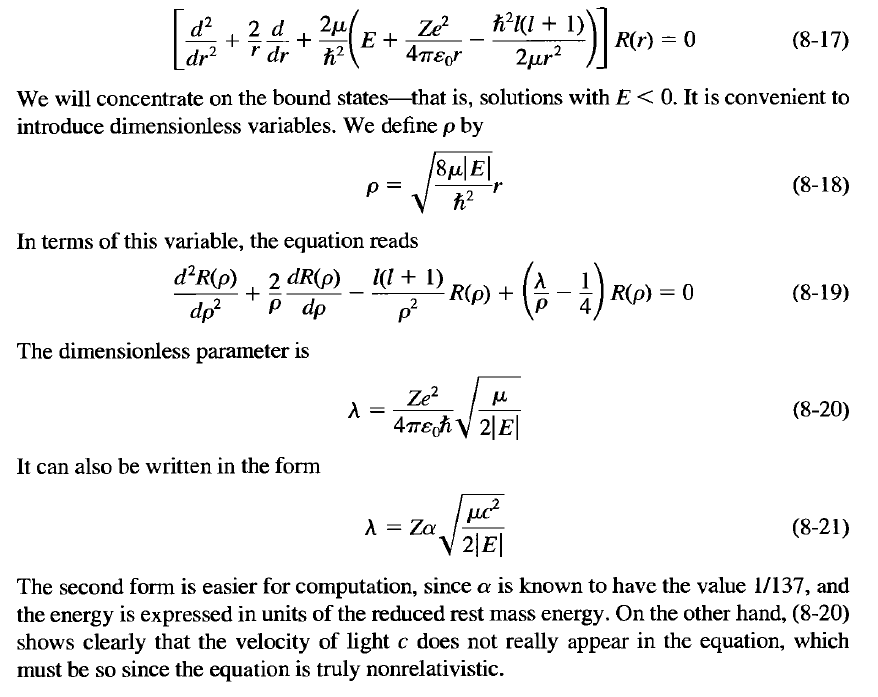 精細常數
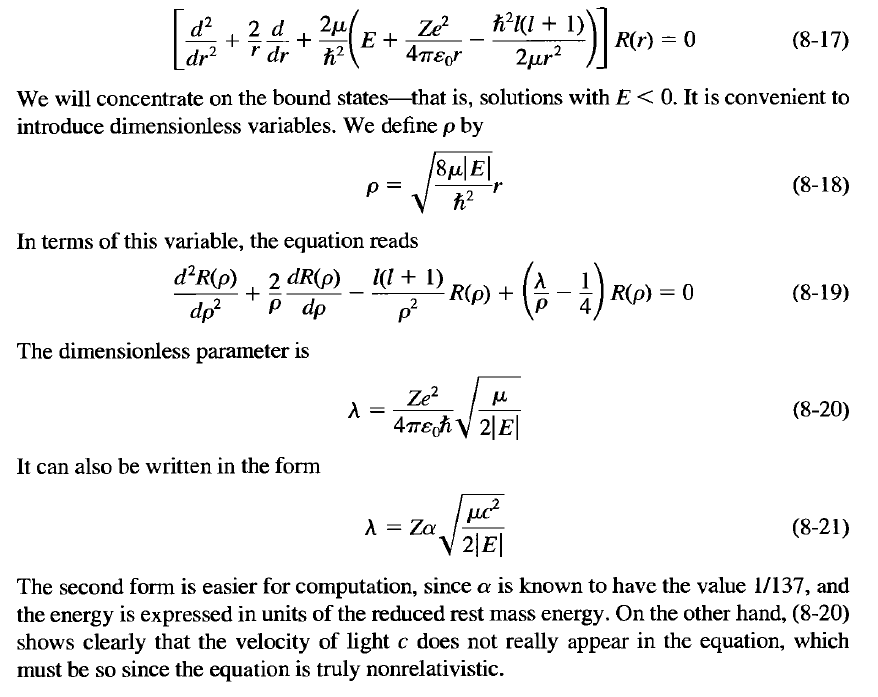 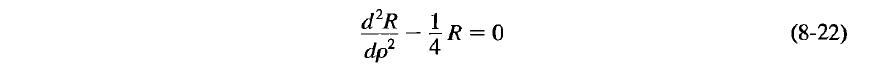 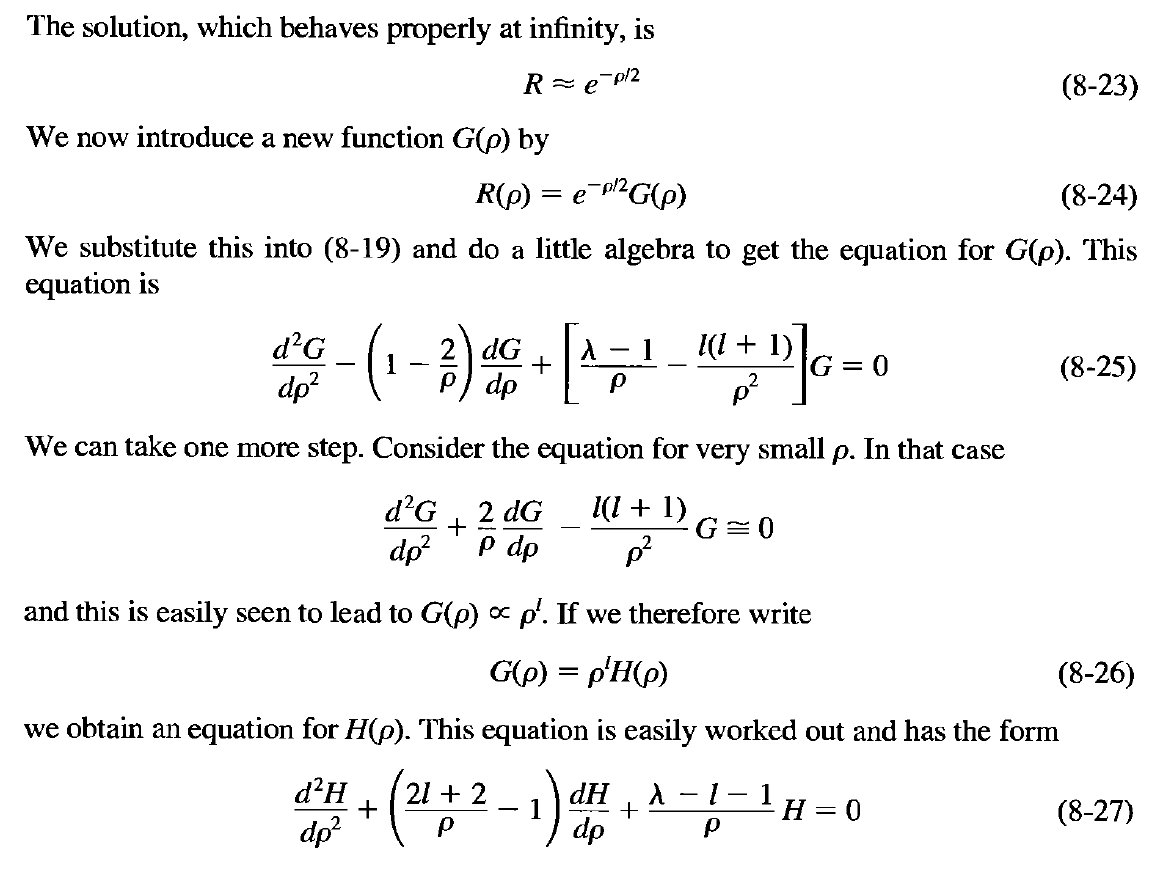 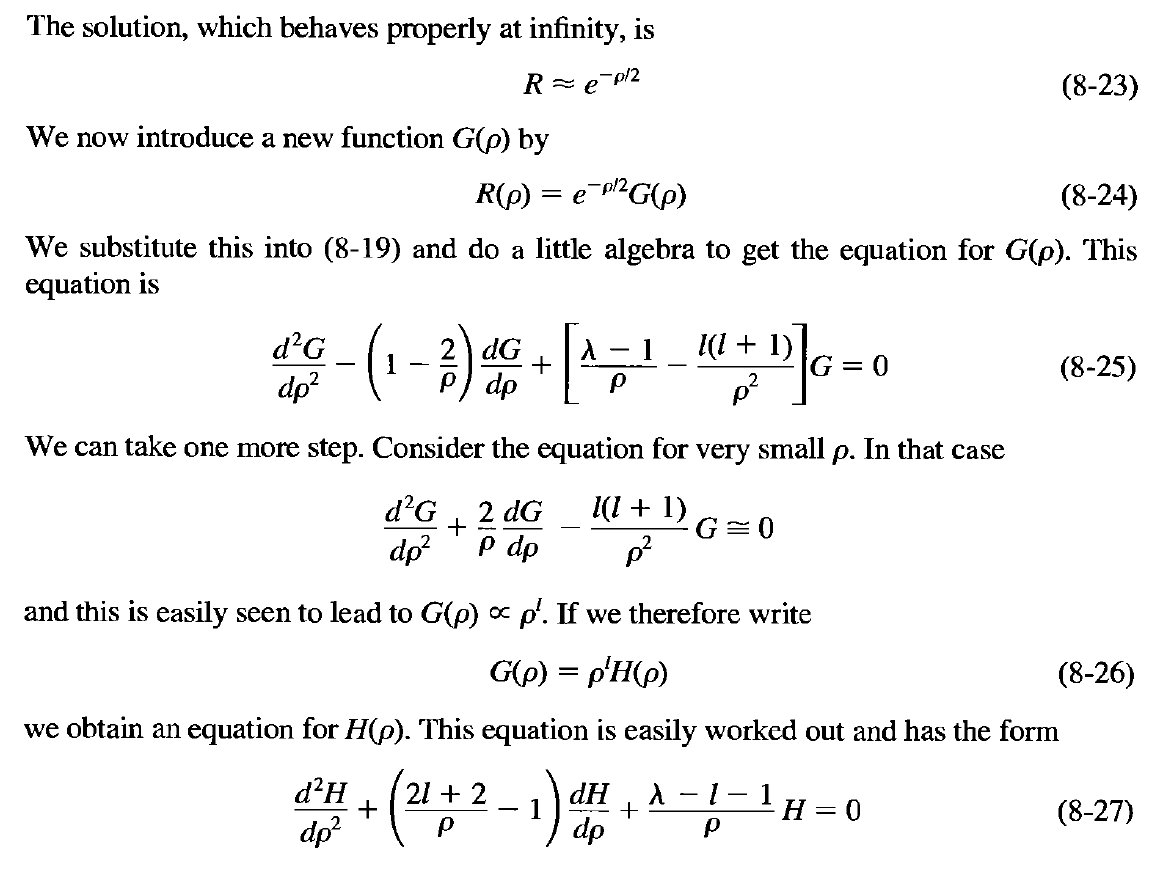 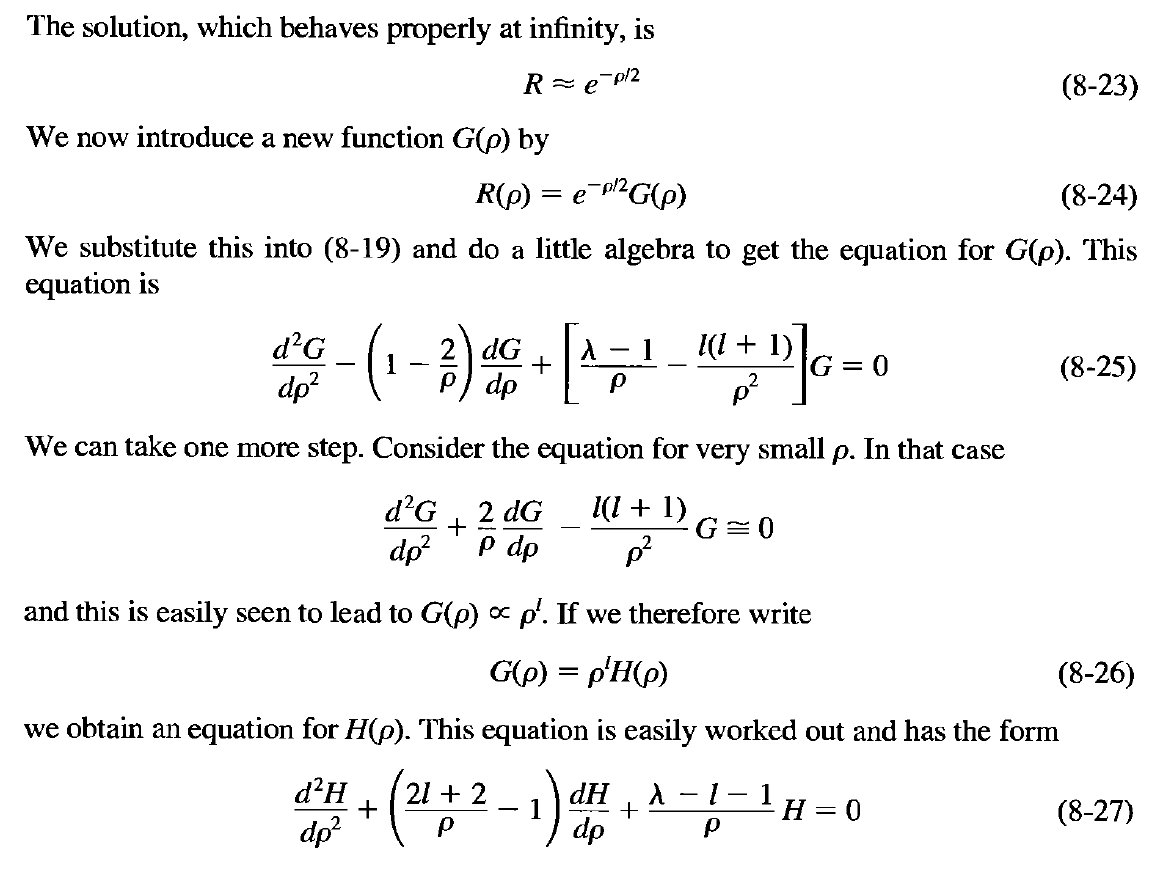 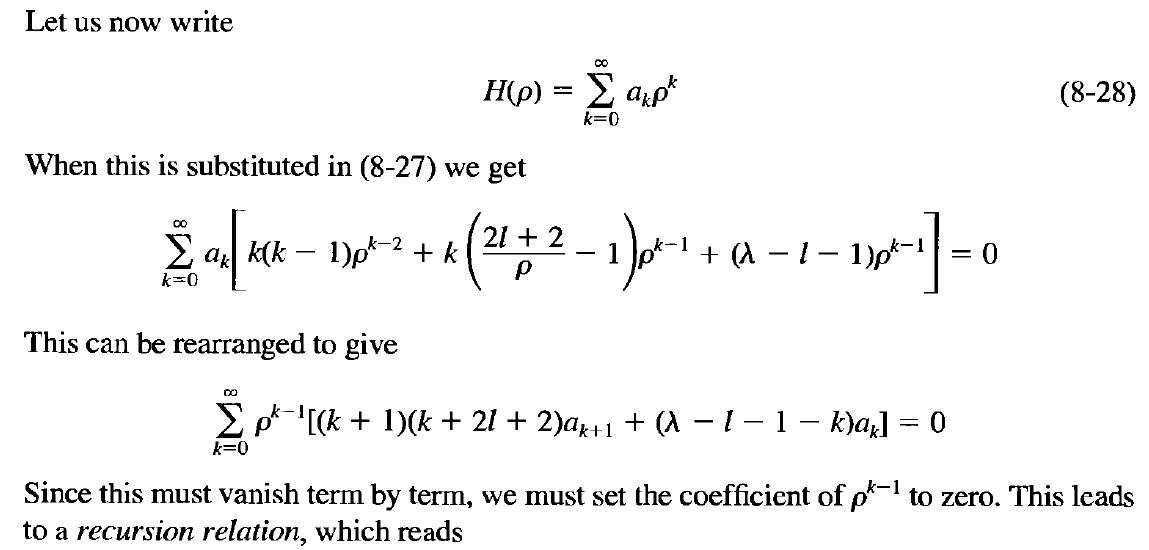 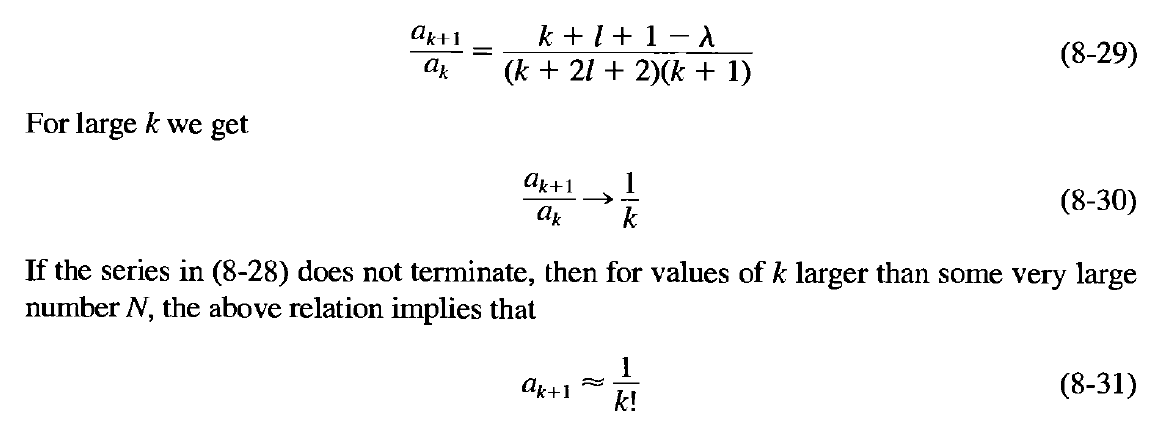 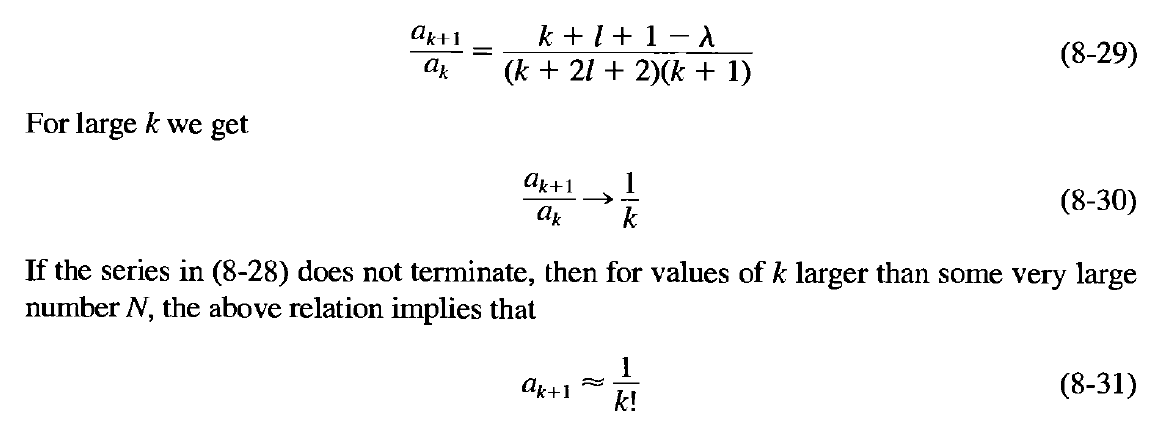 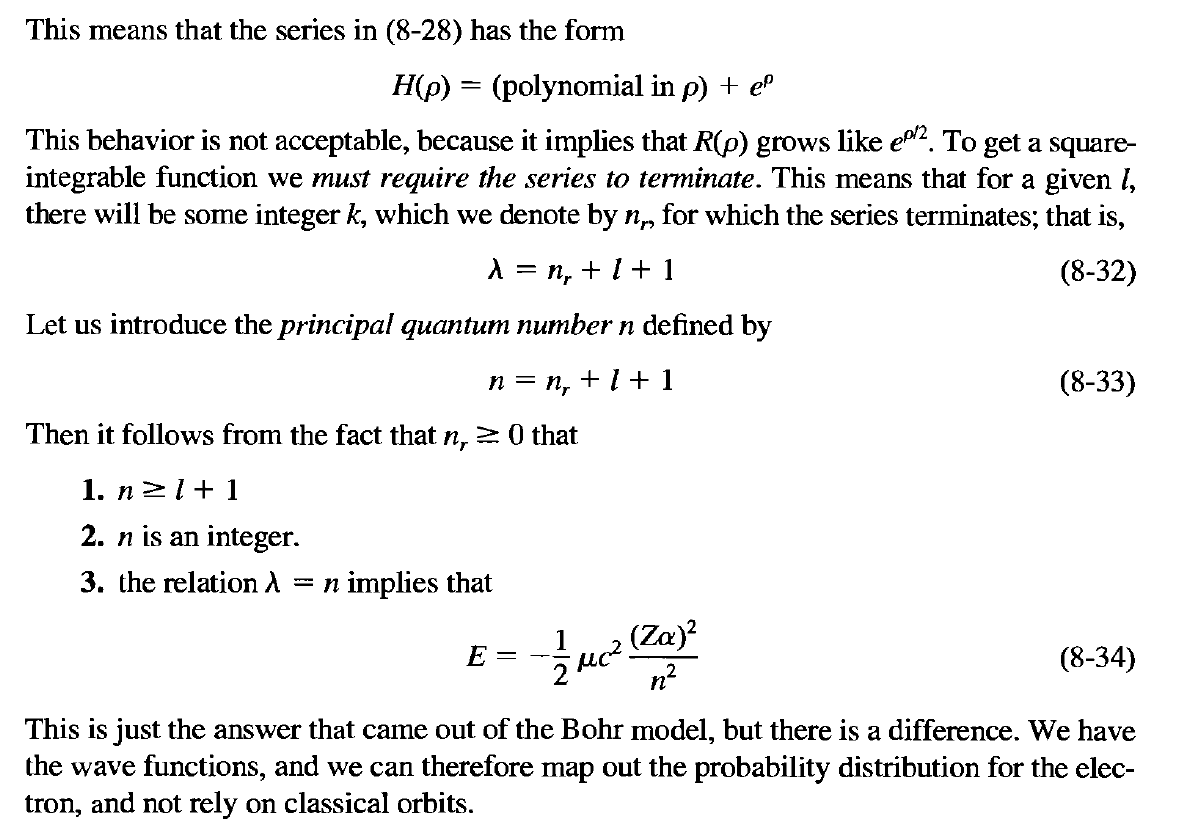 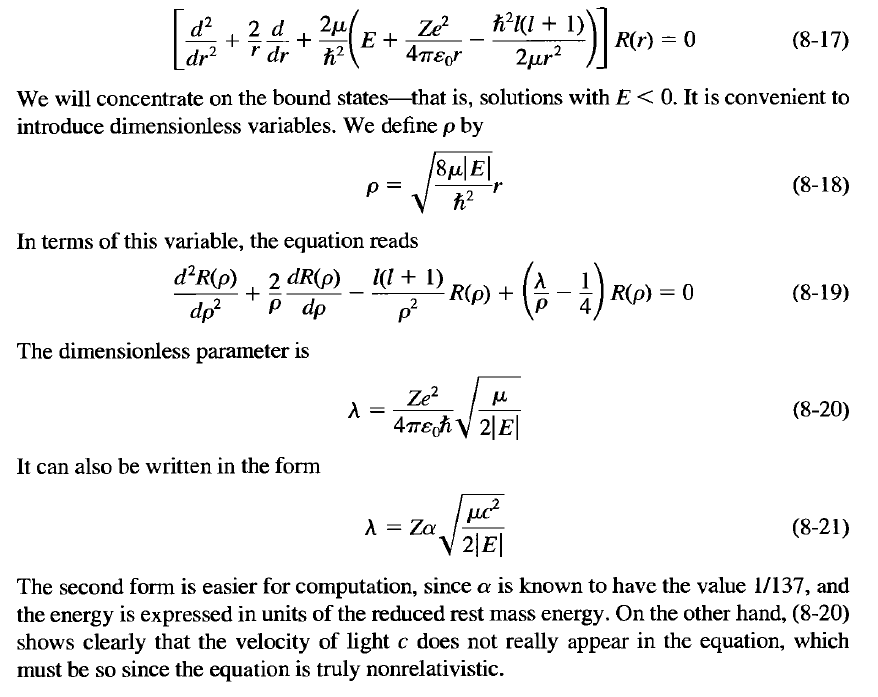 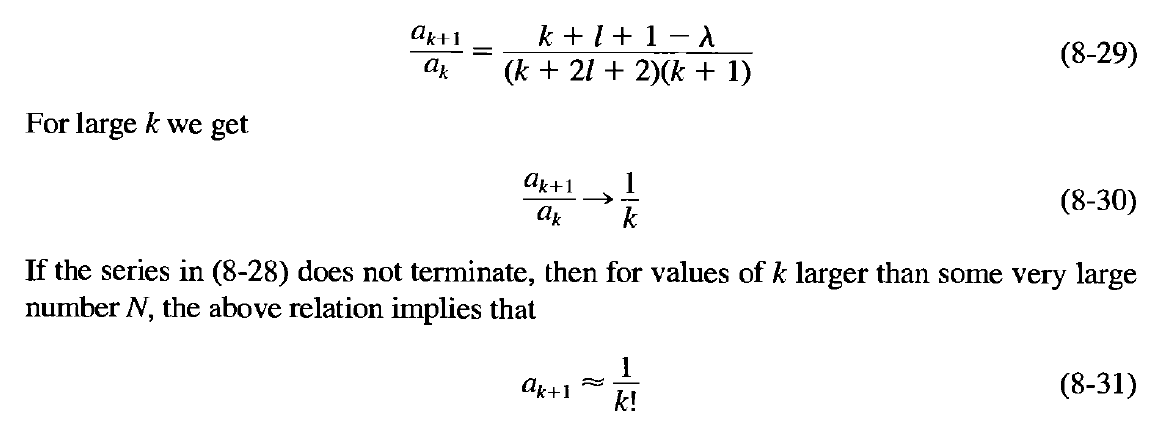 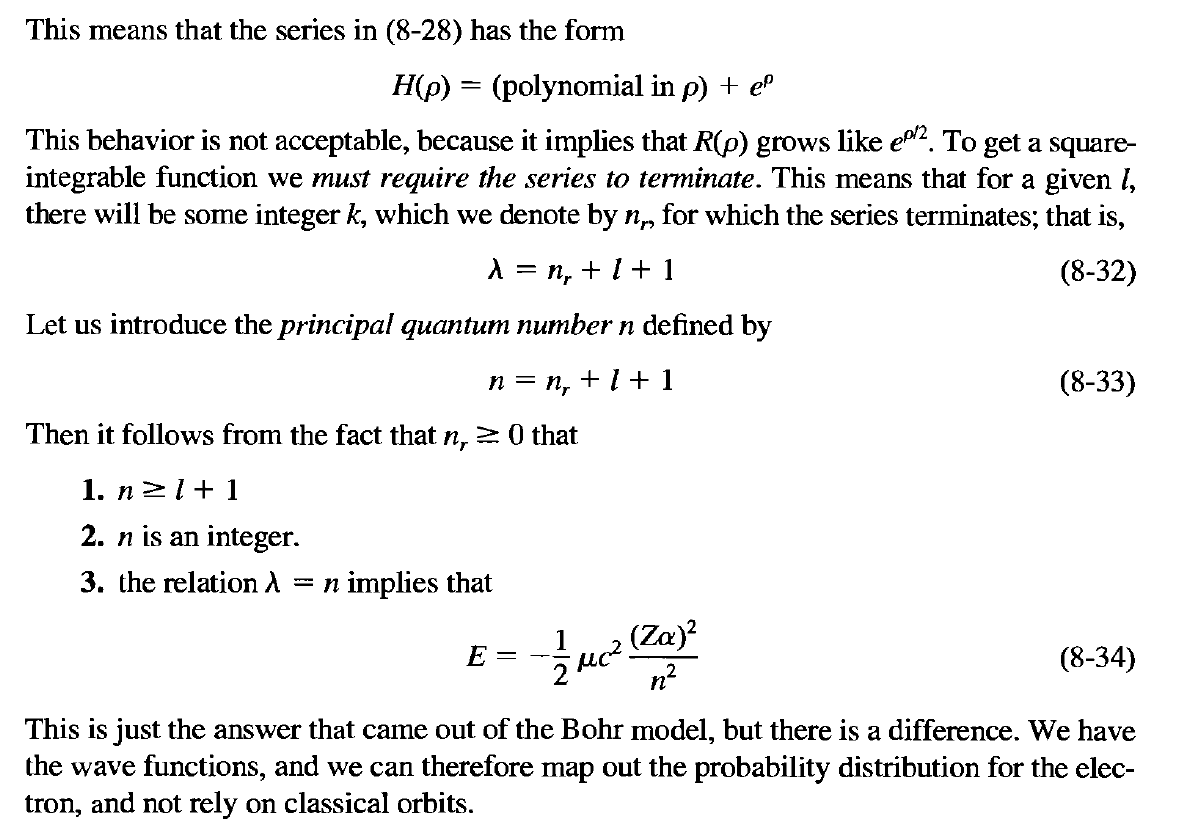 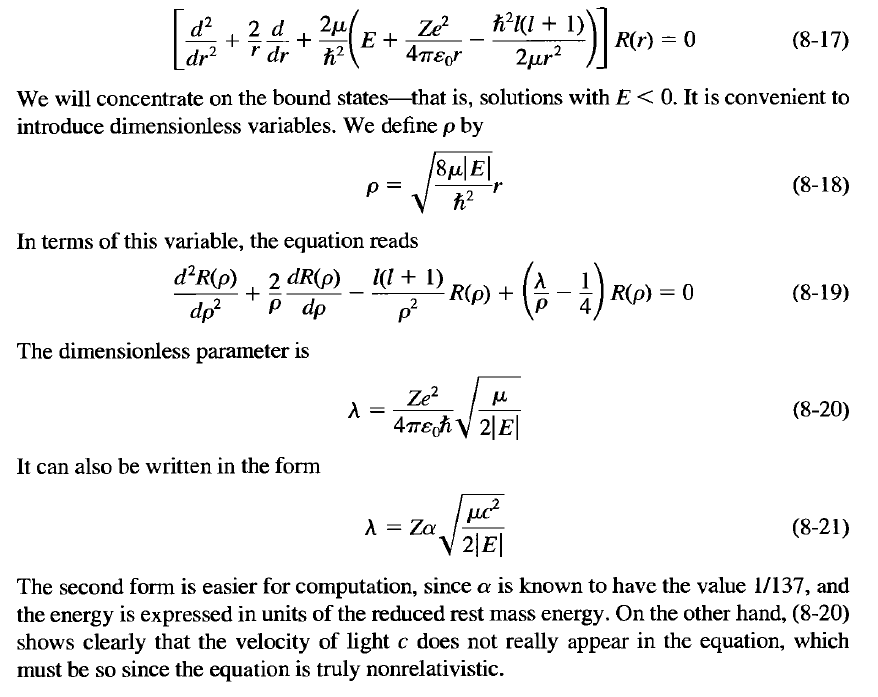 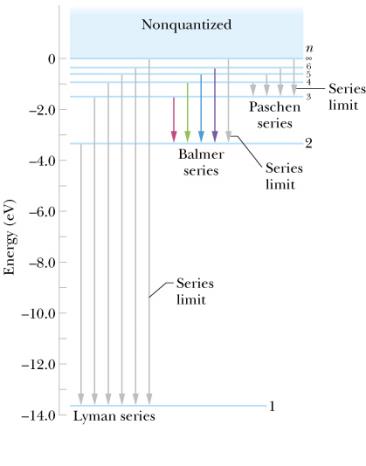 這代表，每一個能階，包含多個能量相等的能態！
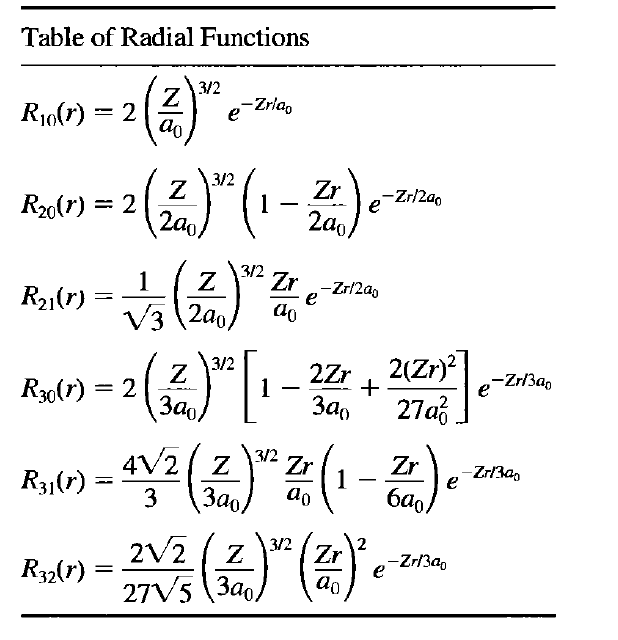 called Bohr radius.
解等於：
解可以寫成：
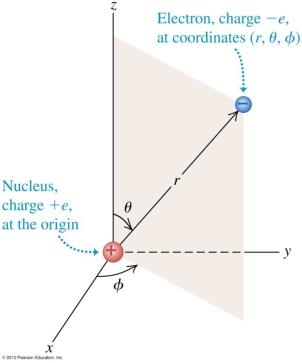 才有解
才有解
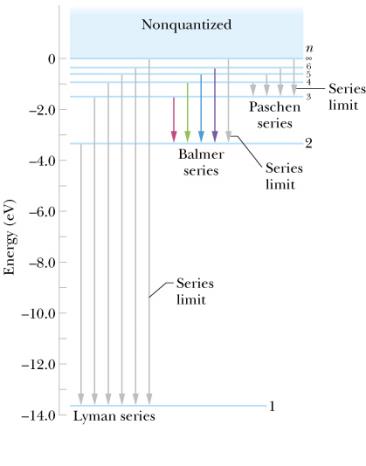 這代表，每一個能階，包含多個能量相等的能態！
能量只與 n 有關
由量子數 n 出發來分類較容易；
主量子數
決定能量
軌道量子數
軌道磁量子數
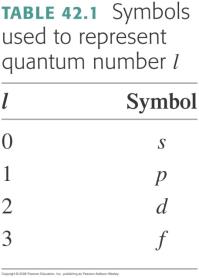 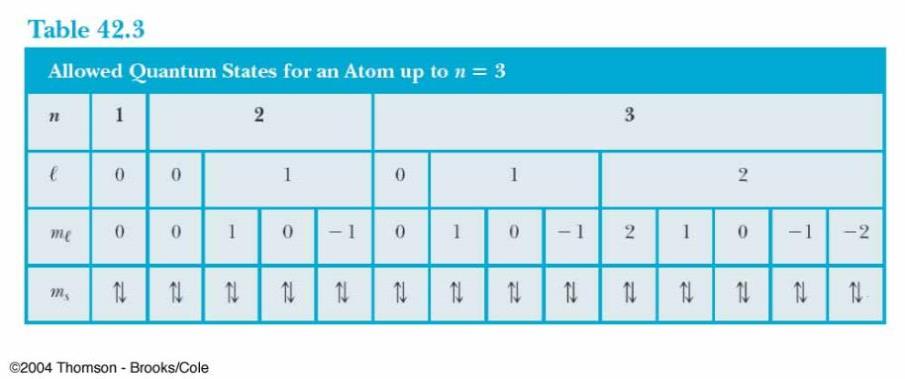 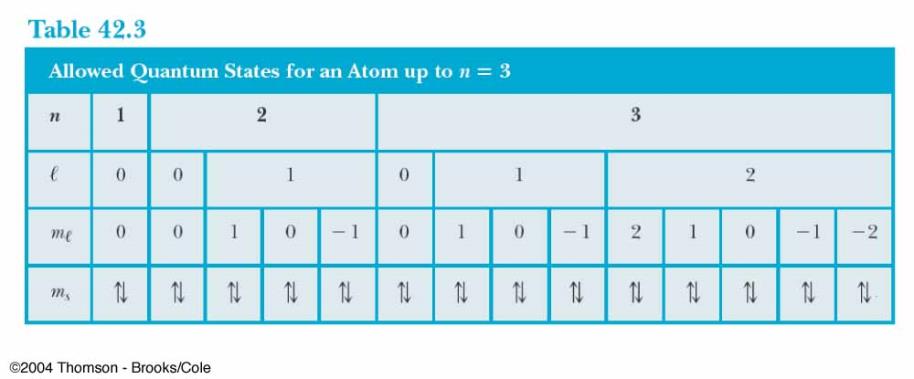 電子波函數可以計算發現電子的機率密度。
定義機率密度：
極座標體積！
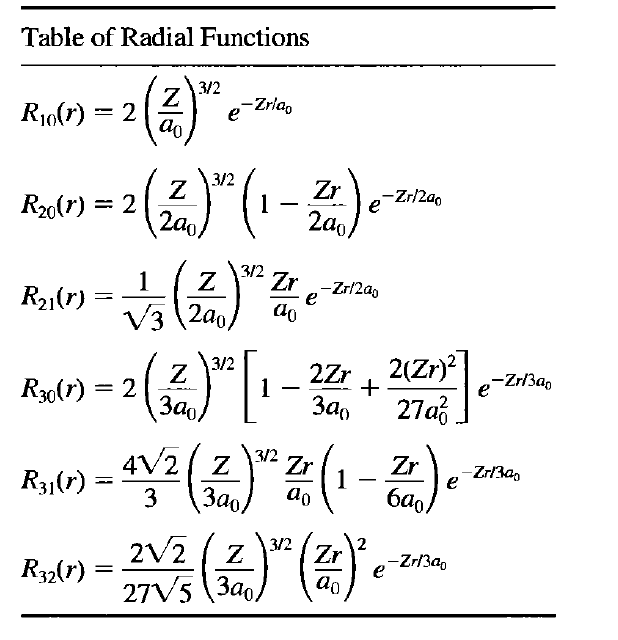 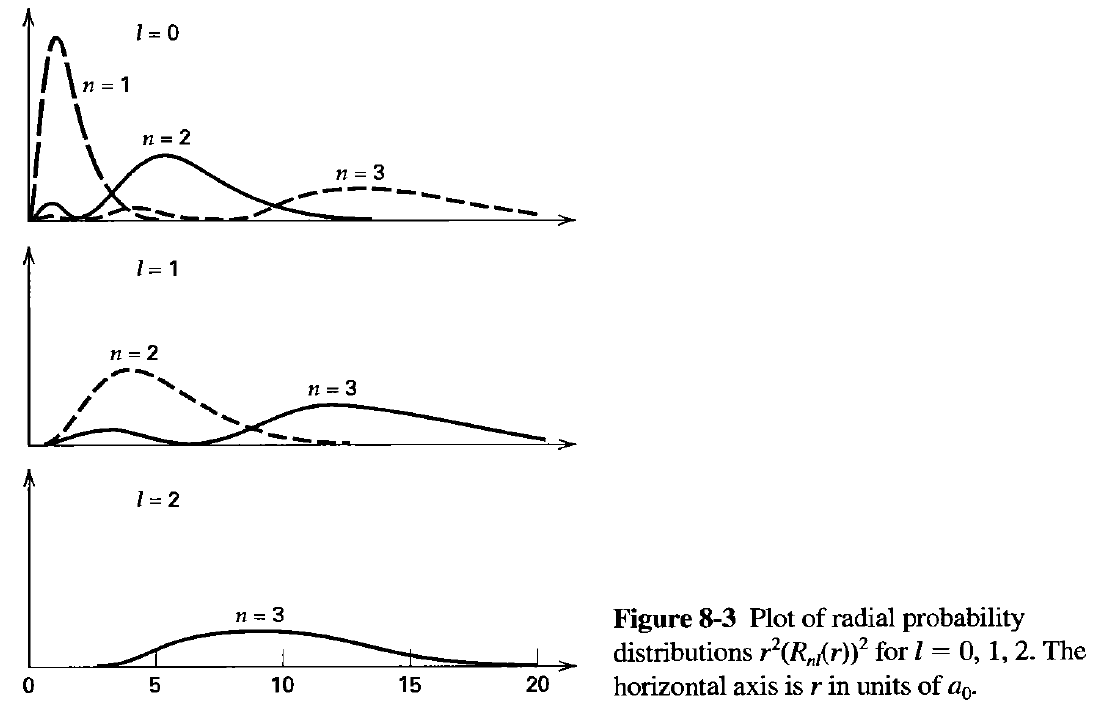 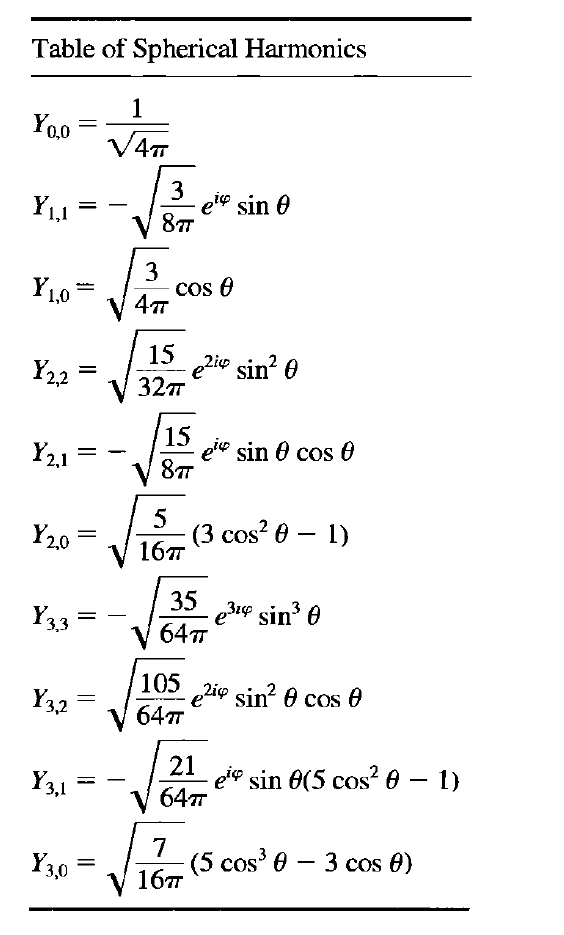 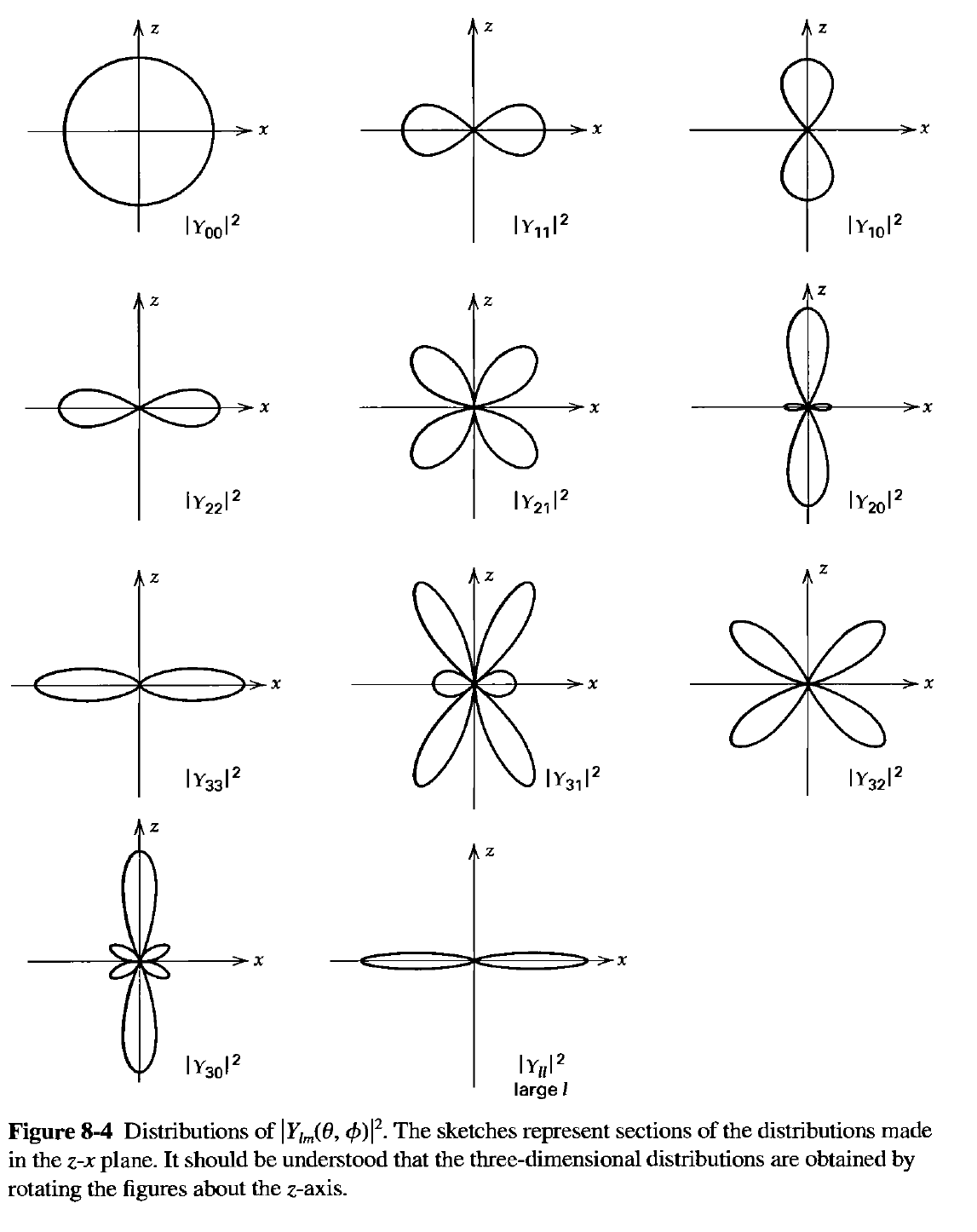 基態 Ground State 1S
波耳模型的最低軌道半徑
與角度無關，球對稱的波函數
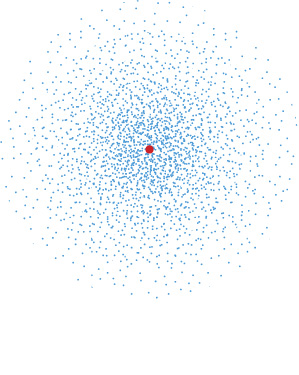 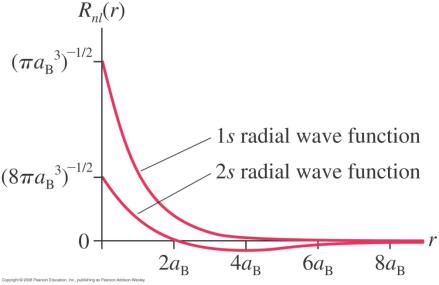 波函數在原點最大！
Radial probability density 特定距離之機率密度。
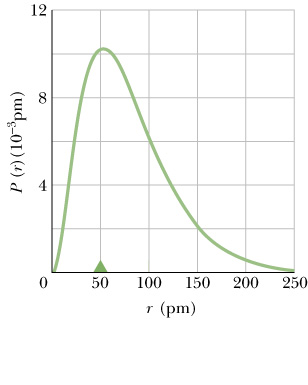 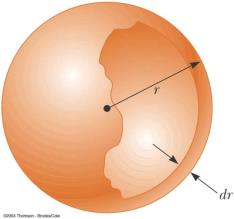 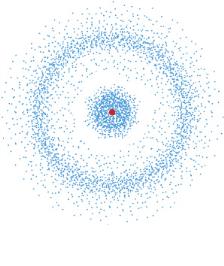 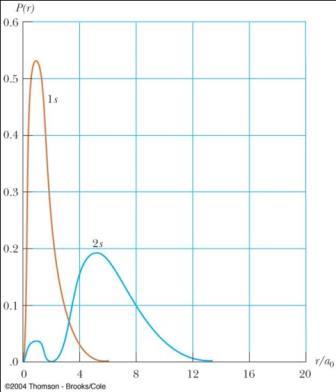 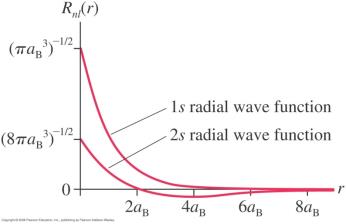 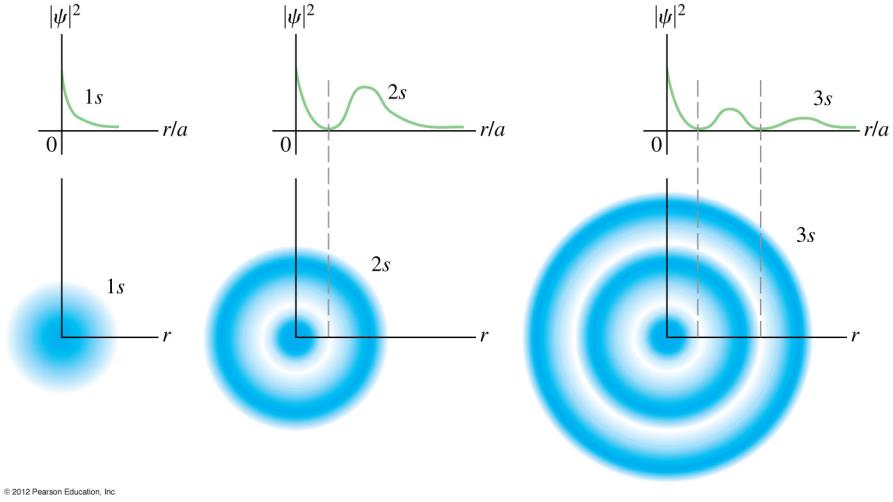 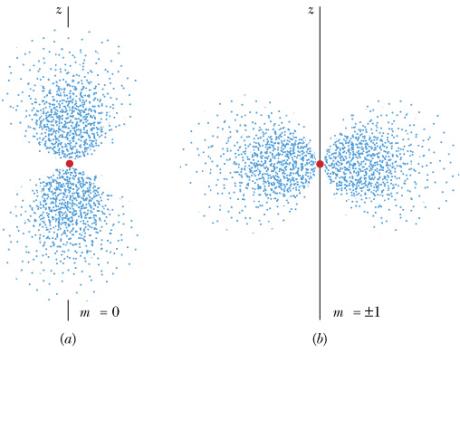 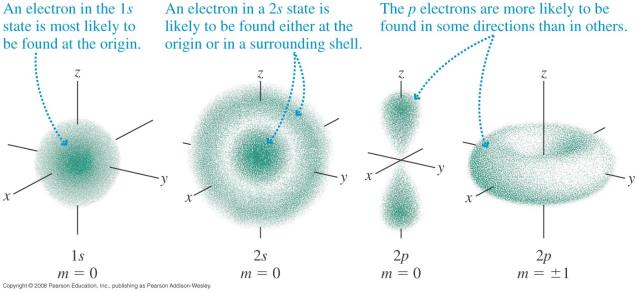 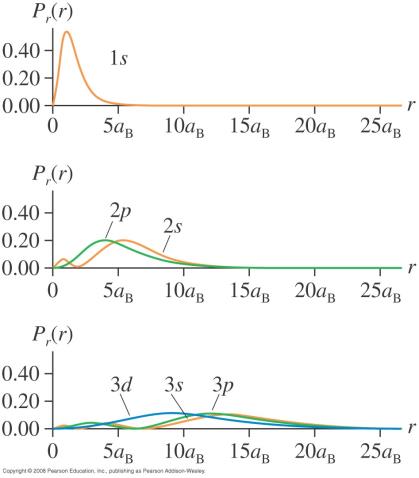 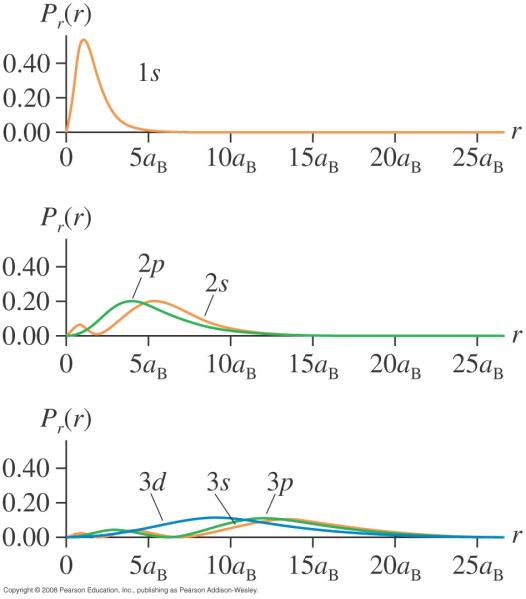 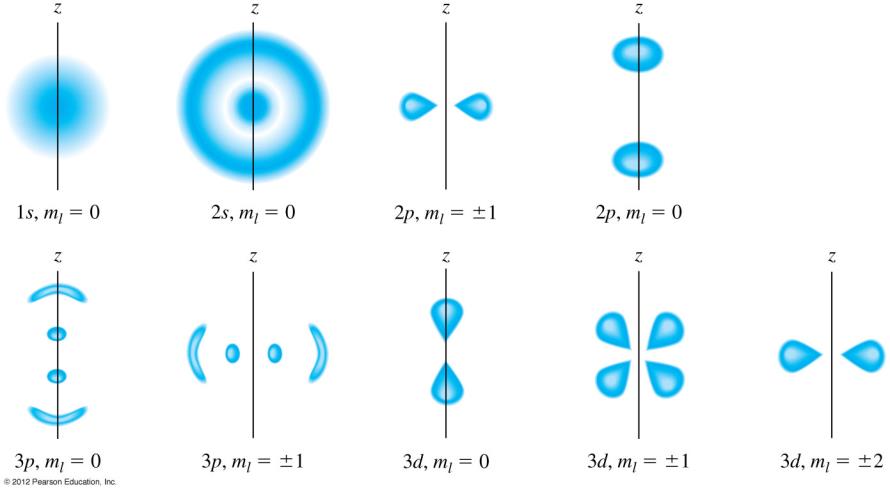 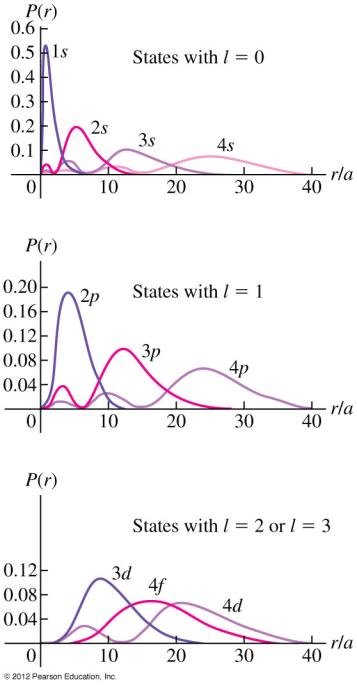 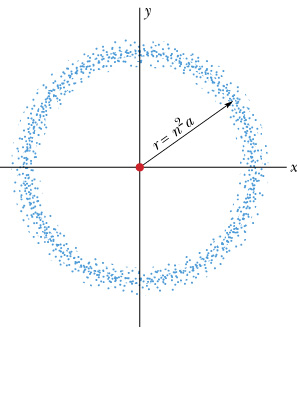 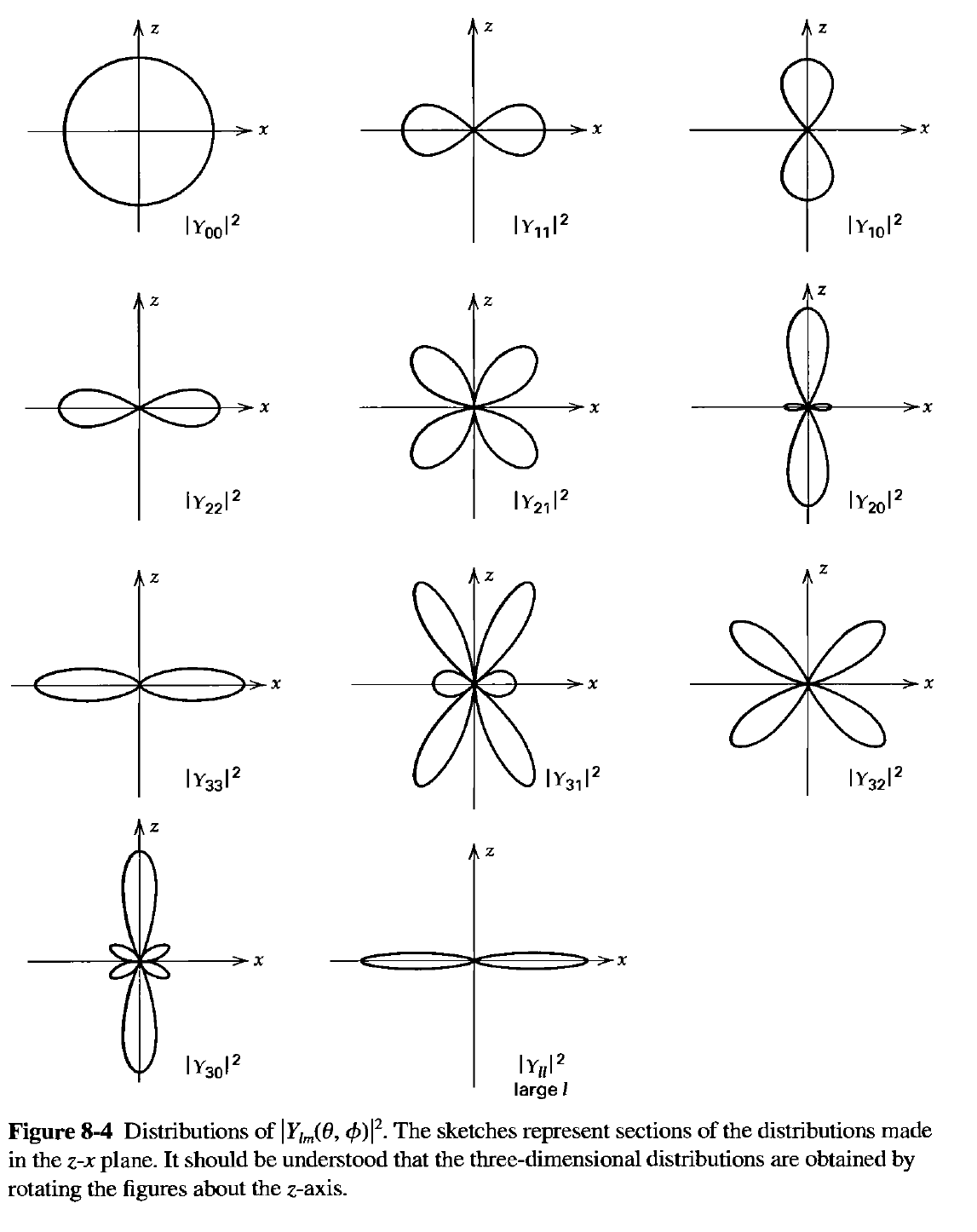 每一個能態又包含自旋向上與自旋向下兩種可能。
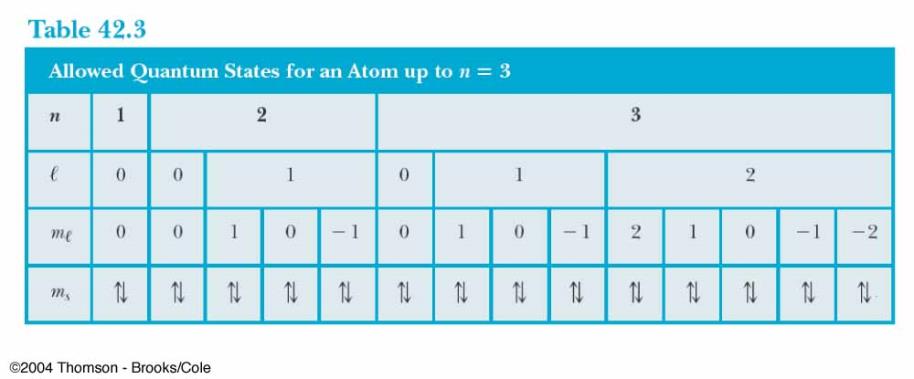 請注意這個解的形式，也一樣適用於其他的原子核。
因此，這樣的能態態分類也適用於多電子原子！
只是原子核質量與電荷不同，參數必須改變。
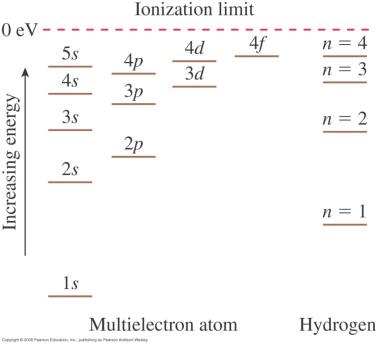 l 較大的態，有較多的分布遠離原子核。
因此靜電位能通常也就較高
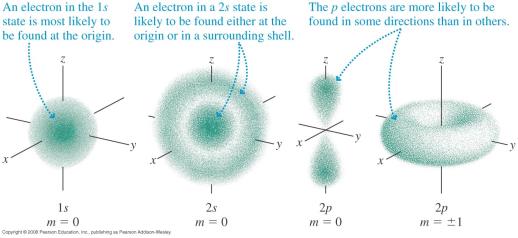 原子中的電子，會一個一個由下往上填。電子就由最低的能階向上一一配置！
Pauli 不相容原理：兩個電子不能占據同一個量子態。
同一個軌道量子態，最多只能放置兩個電子，自旋向上及向下。
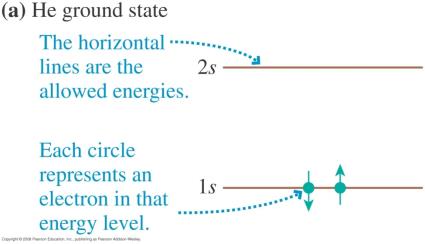 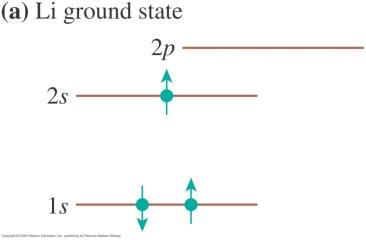 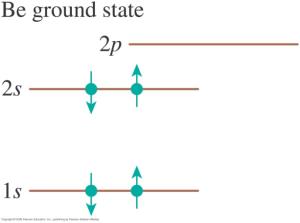 原子中的電子，會一個一個由下往上填。
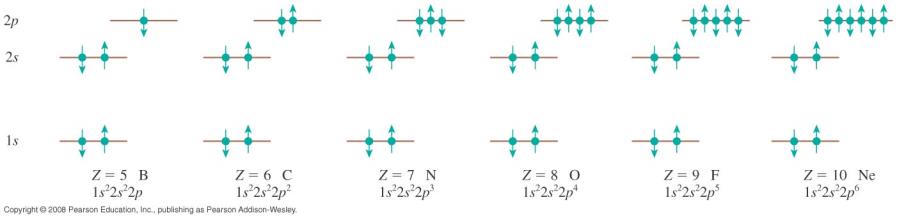 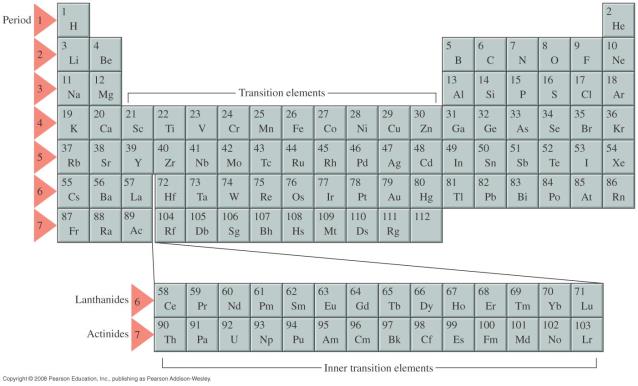 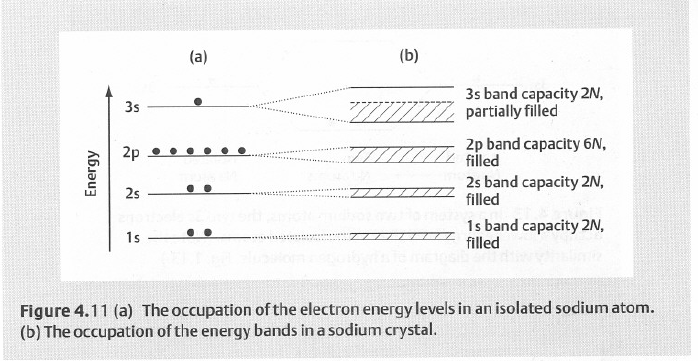 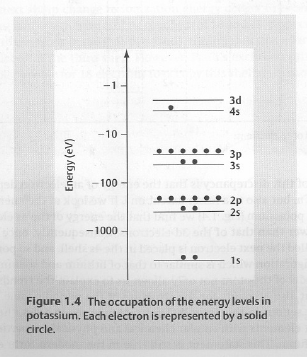 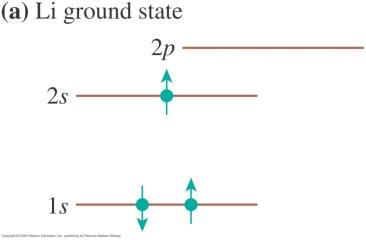 鋰原子
鈉原子
鉀原子
化學性質由最外層電子決定。因此直排上的元素化學性質類似。
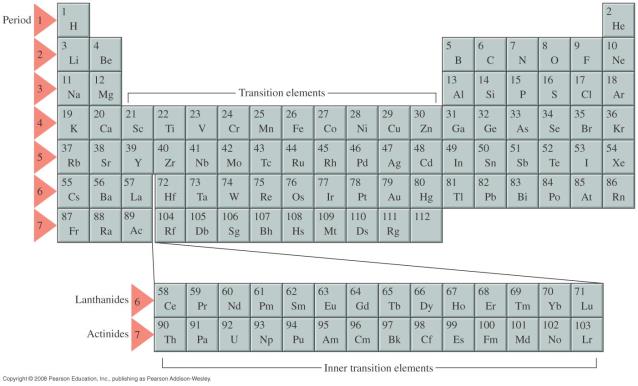 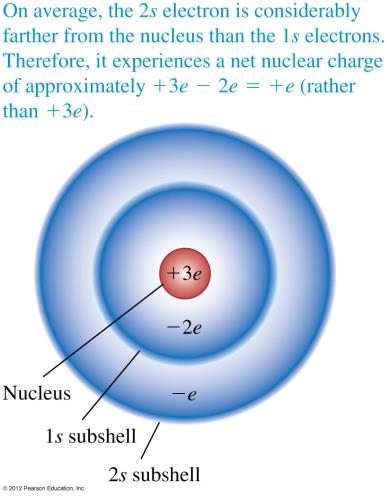 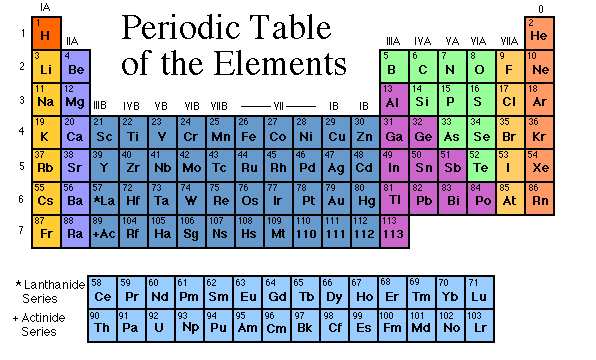 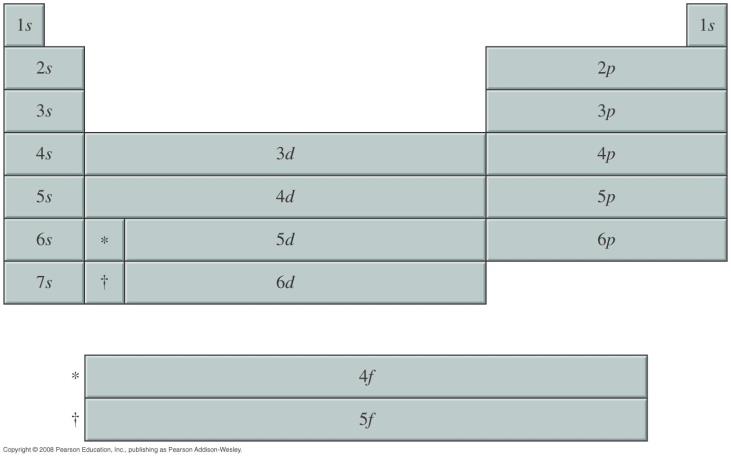 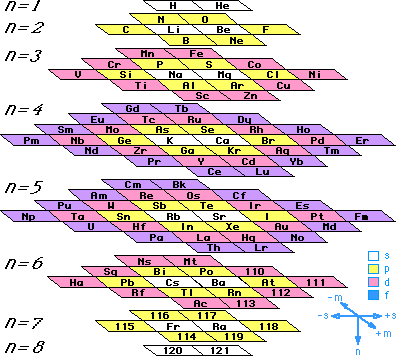 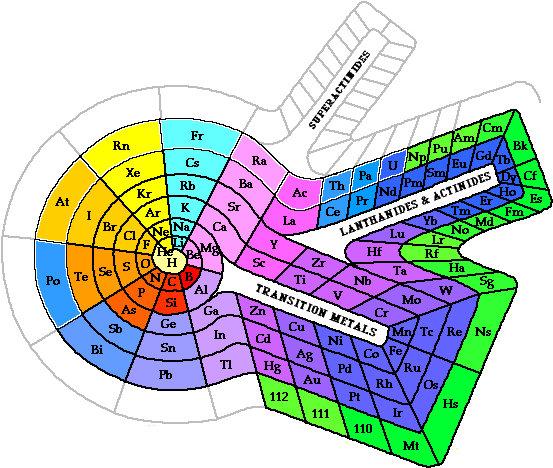 1D Stationary State in Periodic Potential
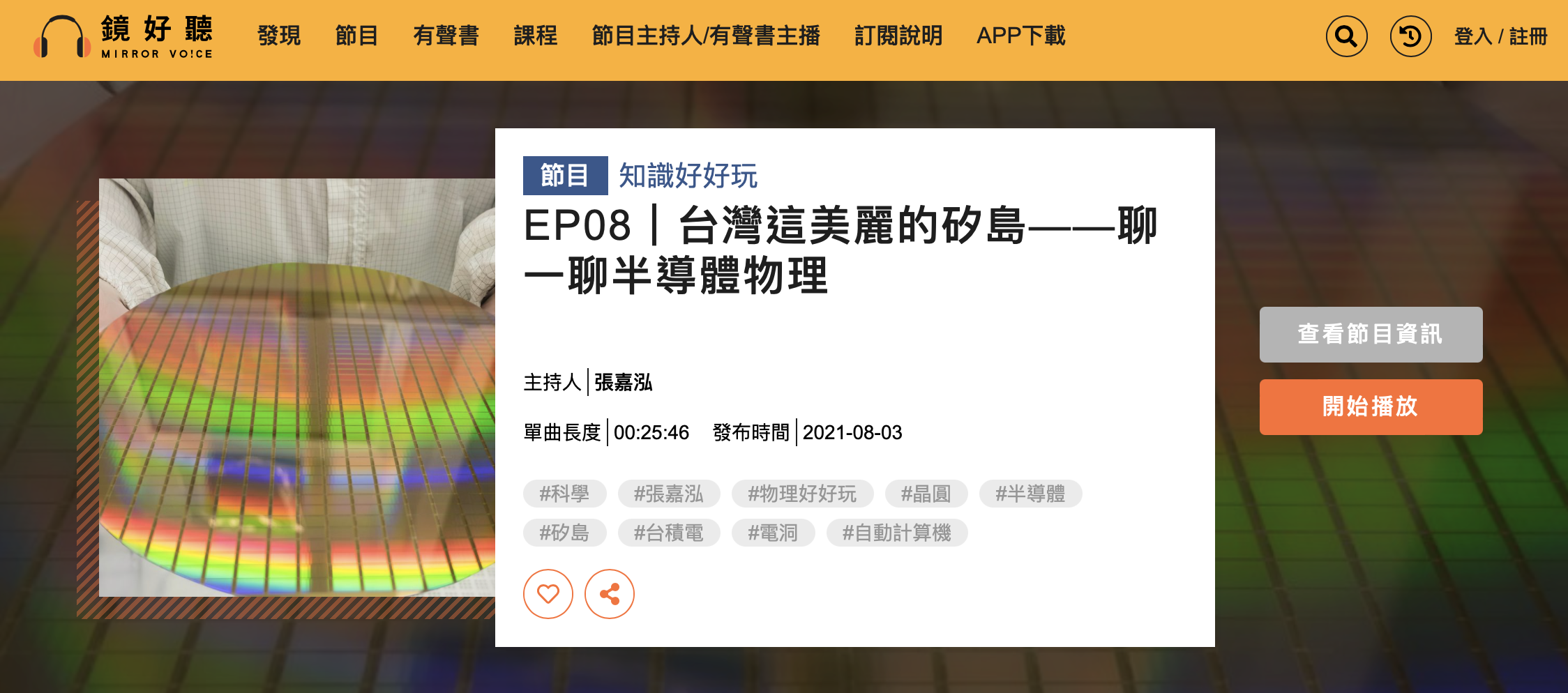 電子束縛在原子核旁邊。
導體內為何會有電荷可以流動？
絕緣體內為何就沒有電荷可以流動呢？
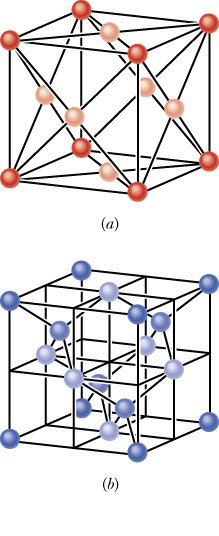 Copper   fcc
Silicon and Carbon
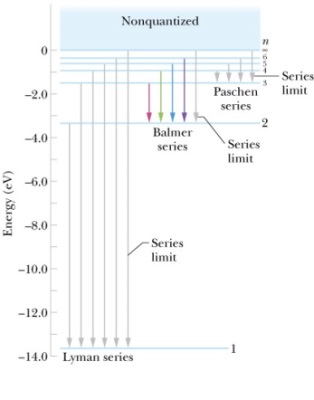 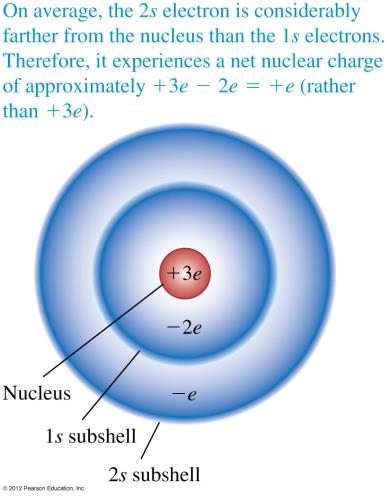 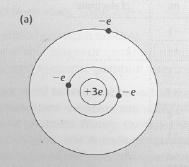 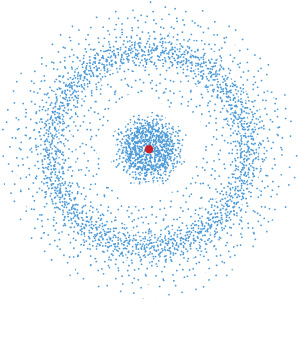 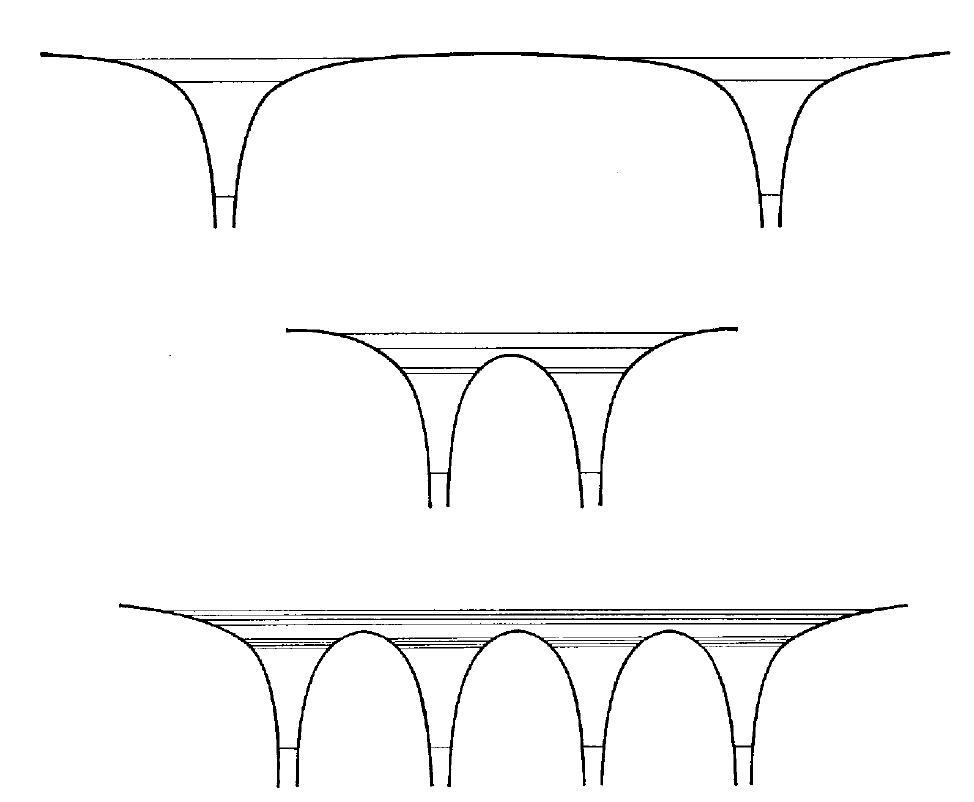 如果有多個原子，就會有多個能量相同的能態，跨越原子間的位能。
這些原來屬於私人的電子現在是公共財產！其餘電子還是束縛在單一原子內。
這樣的電子會受到所有的原子的影響！他們的波函數會分布於所有原子間。
這樣的電子波滿足：在週期性晶格位能下的薛丁格方程式。
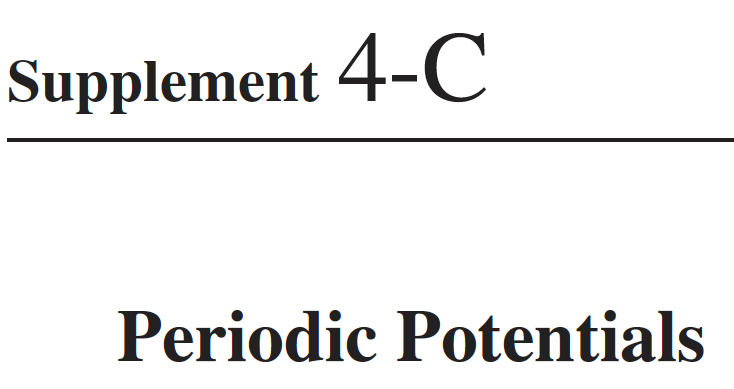 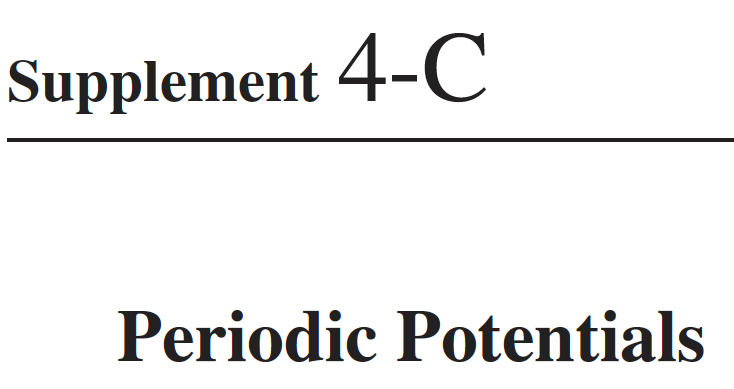 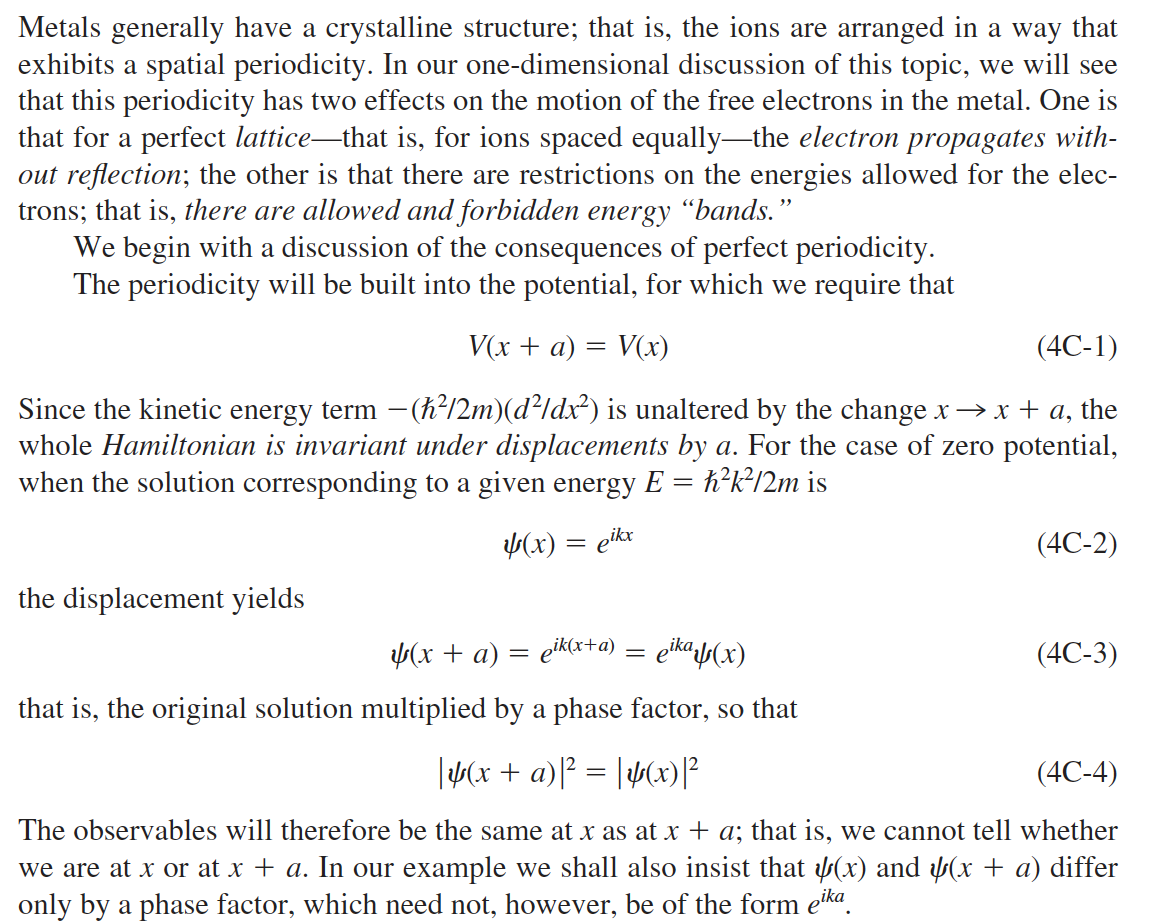 週期位能：
週期位能平移前與平移後完全沒有差別：
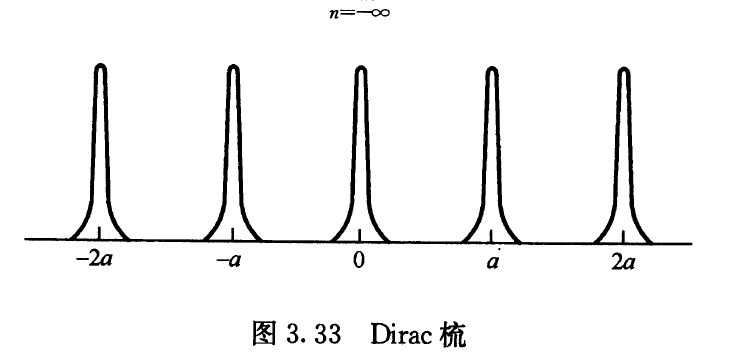 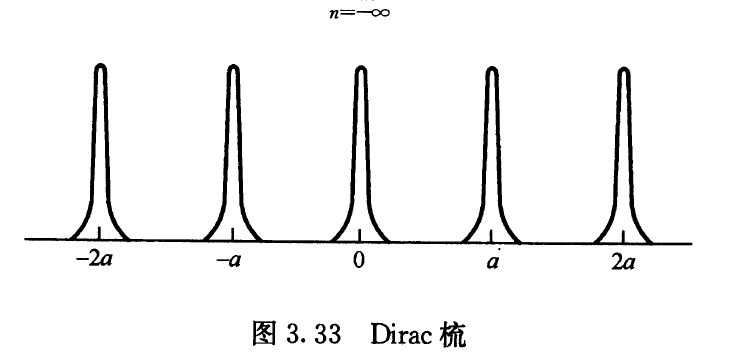 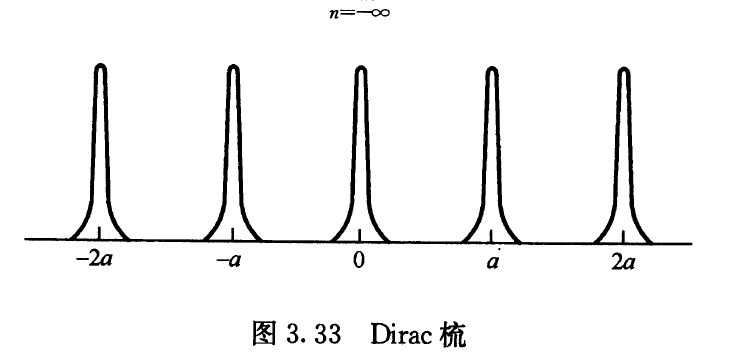 週期位能：
在週期位能下，我們也期待它的定態滿足各處絕對值平移不變：
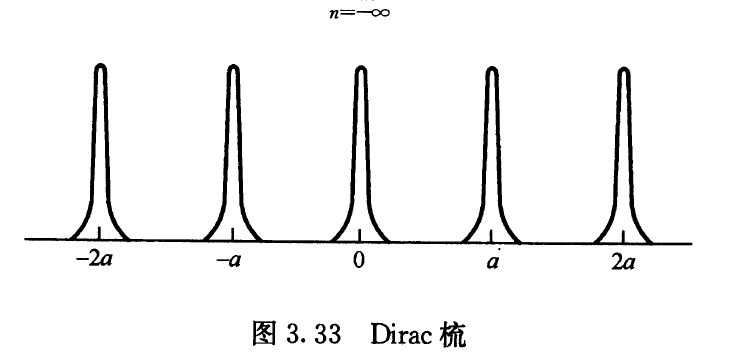 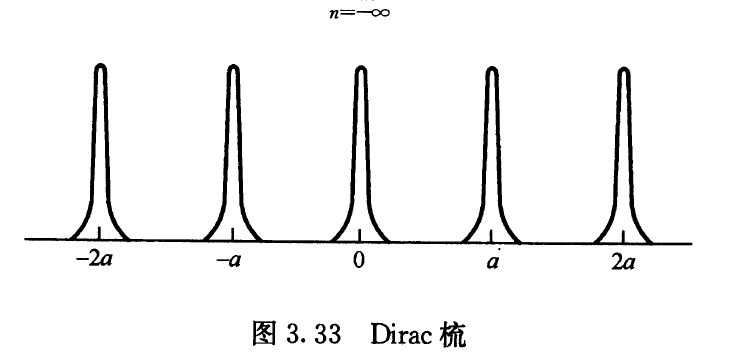 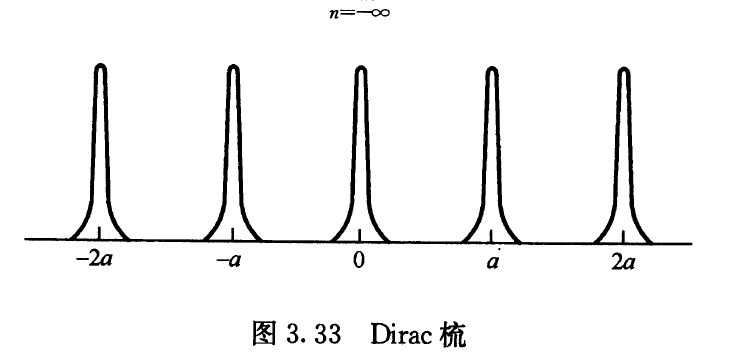 在週期位能下，我們也期待它的定態滿足各處絕對值平移不變：
如果能量本徵態沒有簡併，一個本徵值只有一個本徵態。
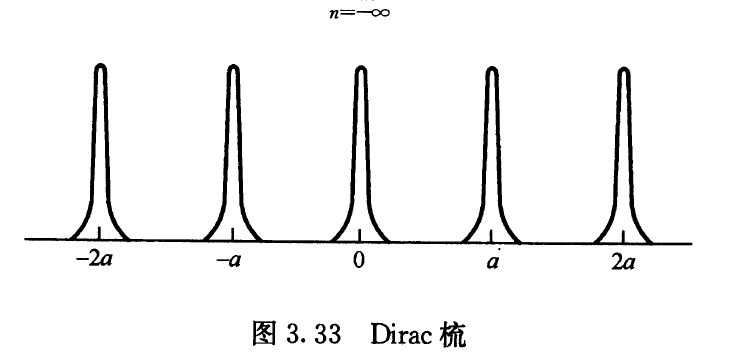 在週期位能下，我們也期待它的定態滿足各處絕對值平移不變：
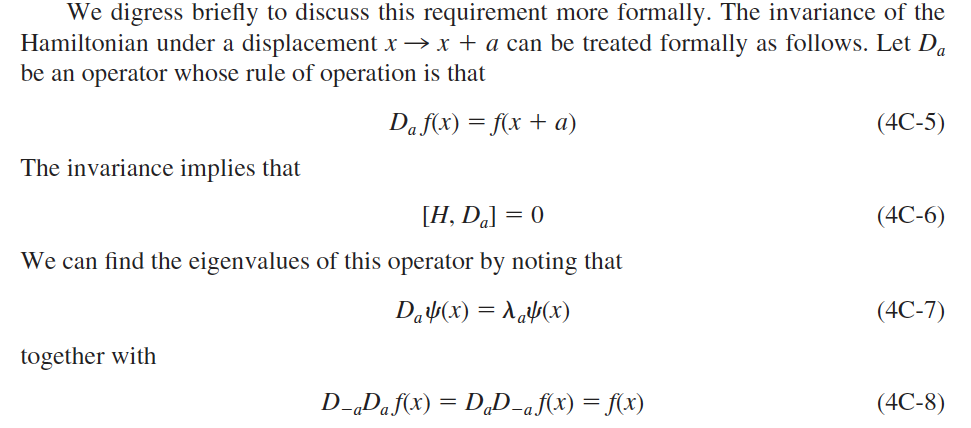 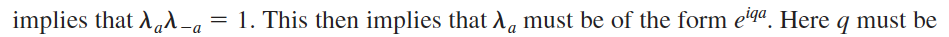 因此定態波函數一定可以寫成一個虛數指數函數乘一個平移不變函數！
這樣的函數稱為Block Function。自然滿足：
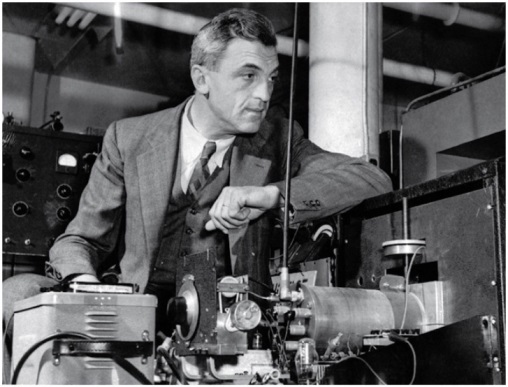 固態物理之父Bloch
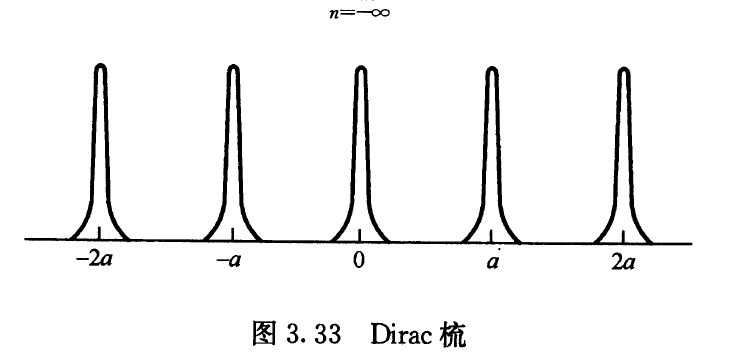 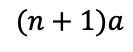 Dirac Comb
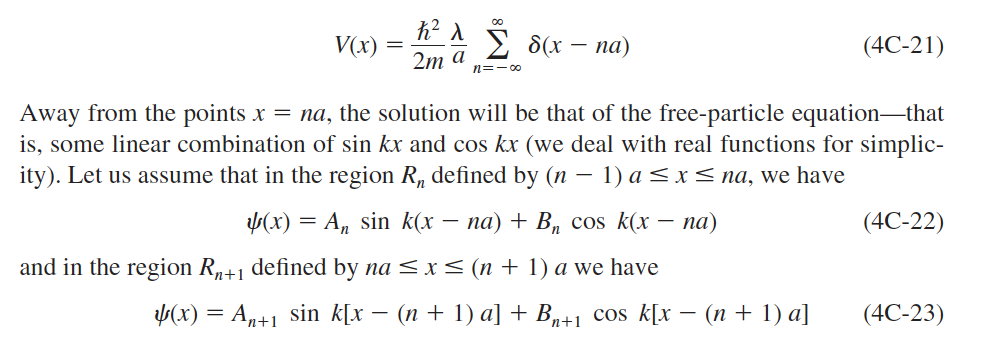 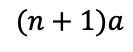 根據Bloch定理：
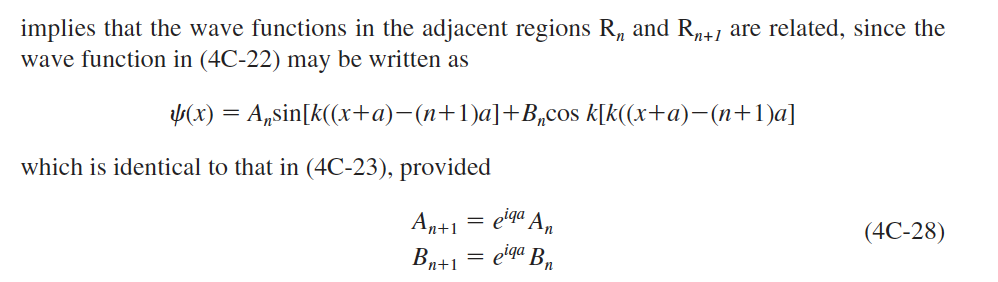 比較兩式得到：
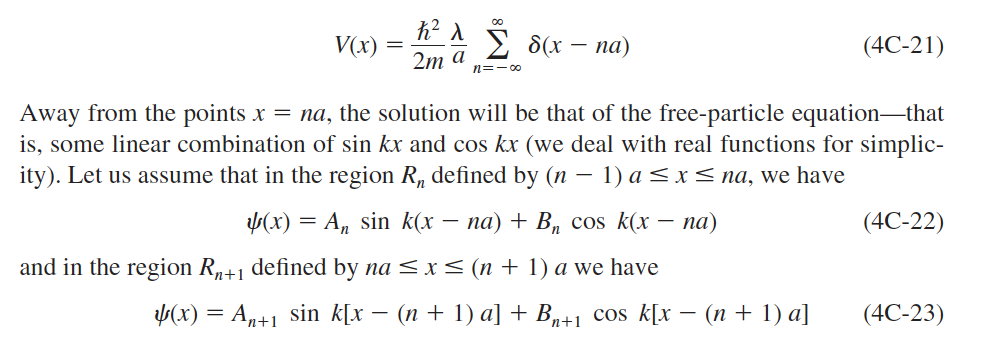 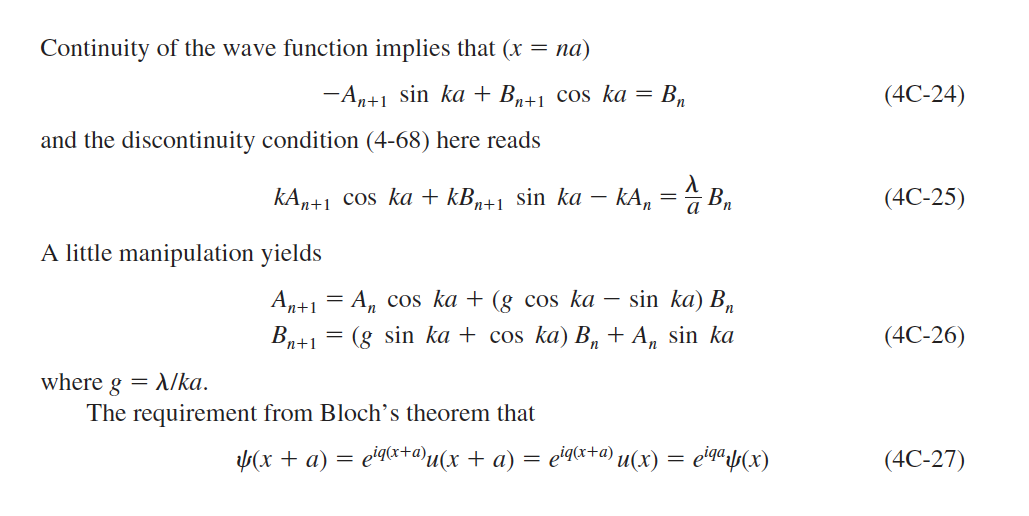 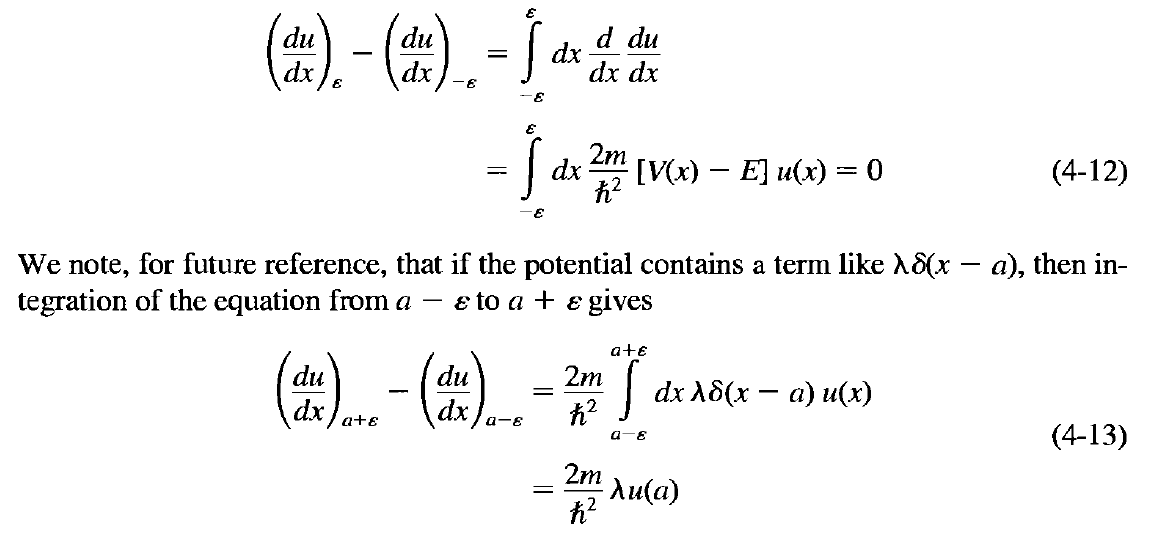 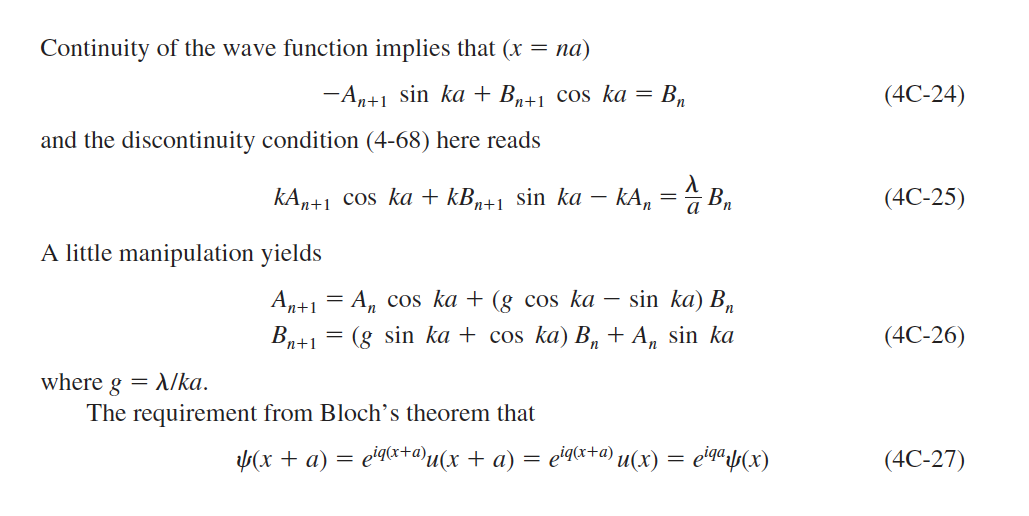 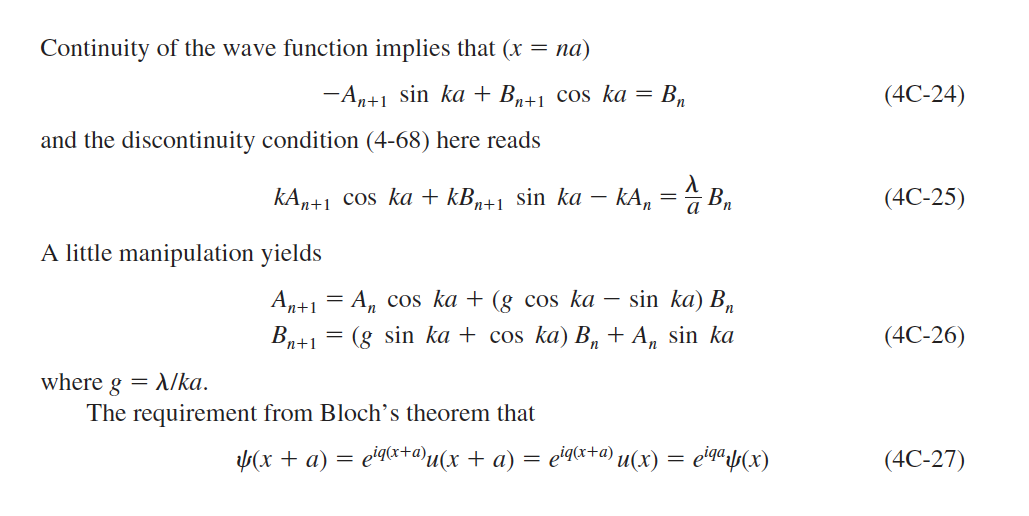 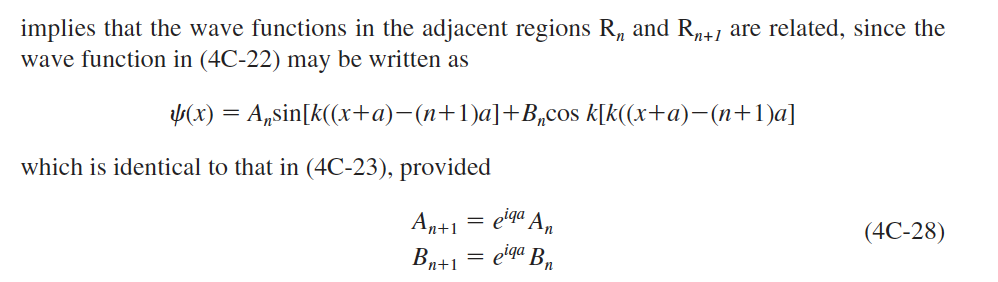 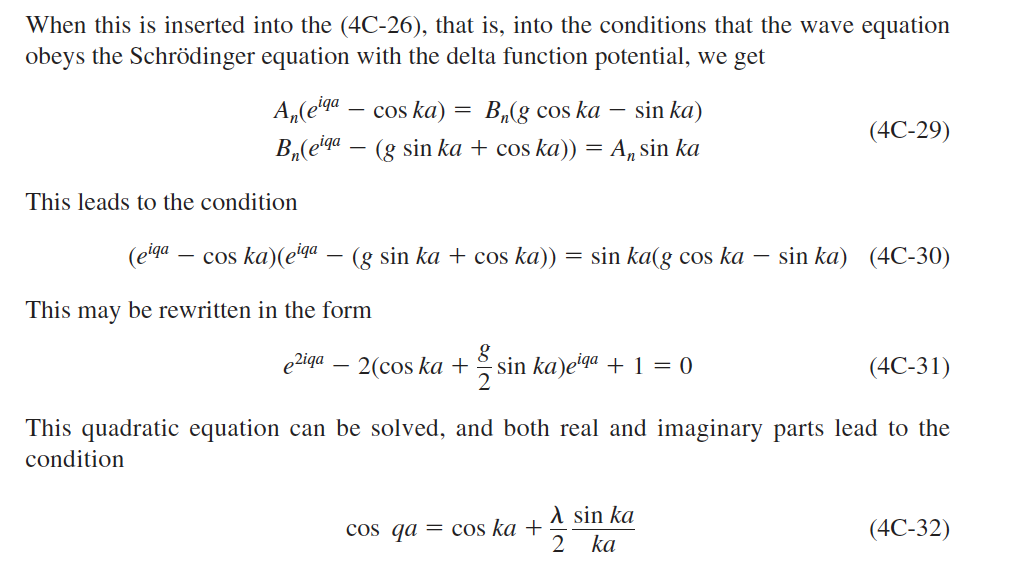 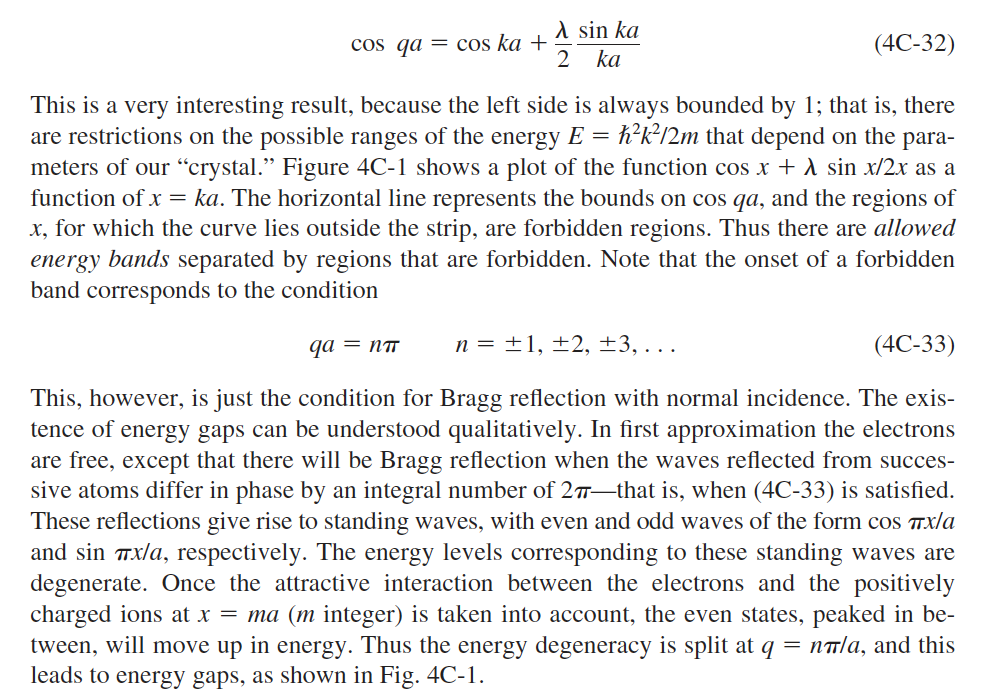 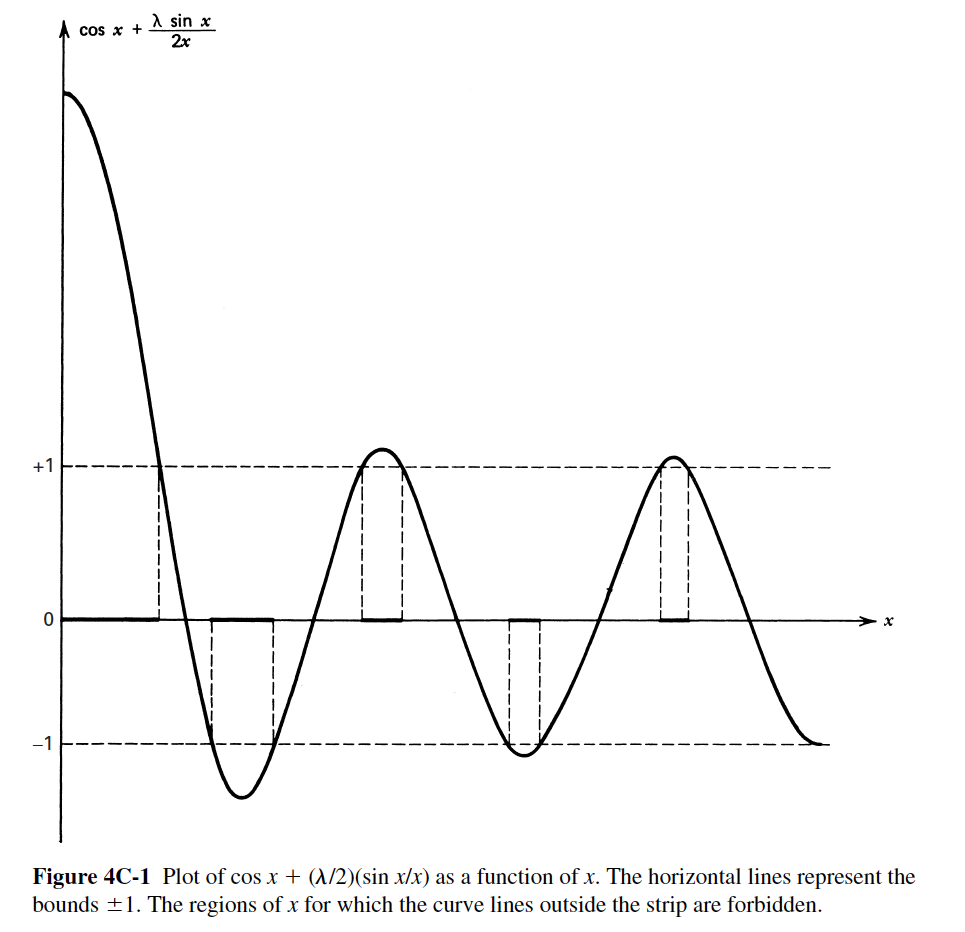 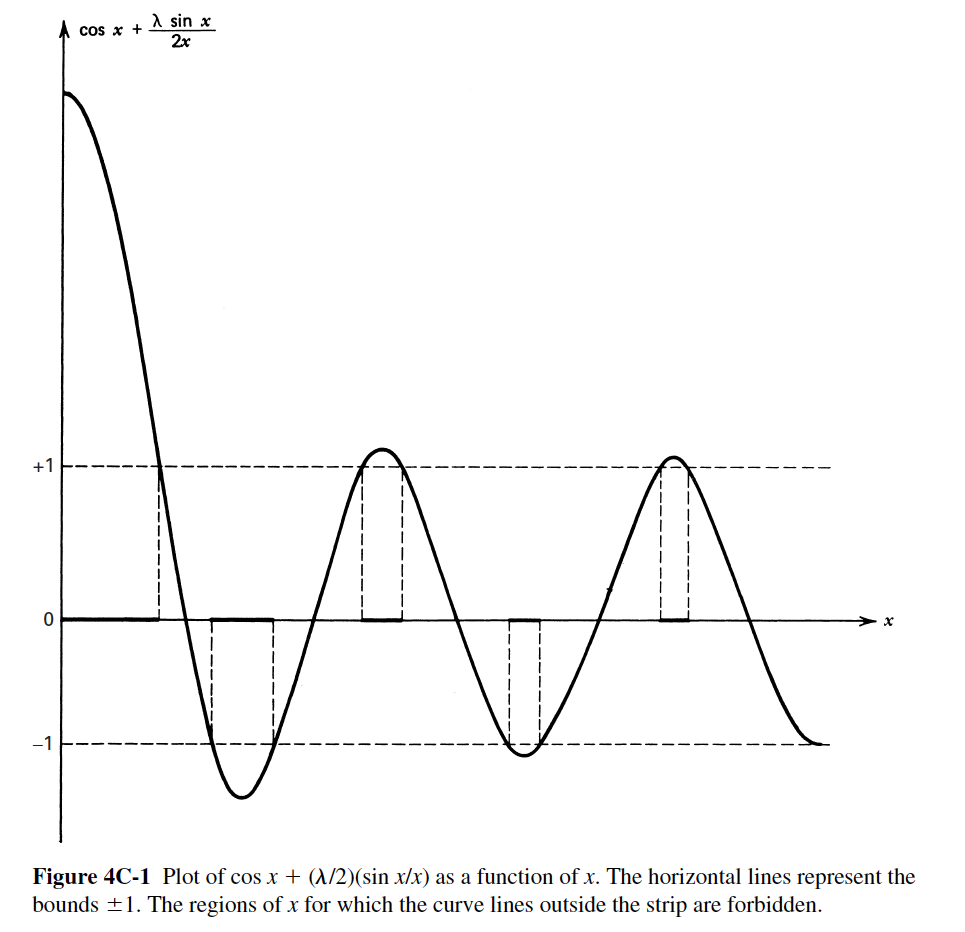 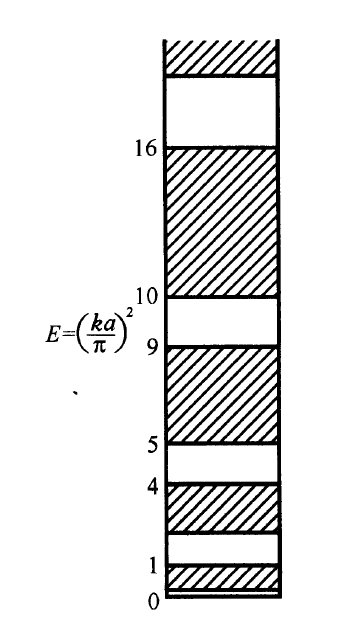 這是典型在週期性晶格位能下的電子能態分佈。
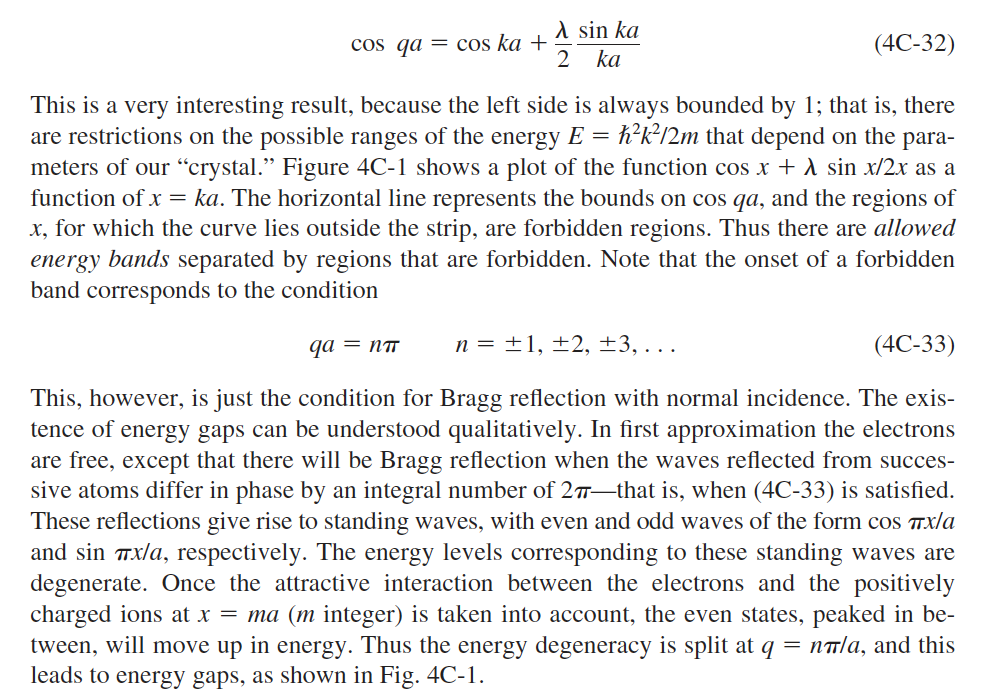 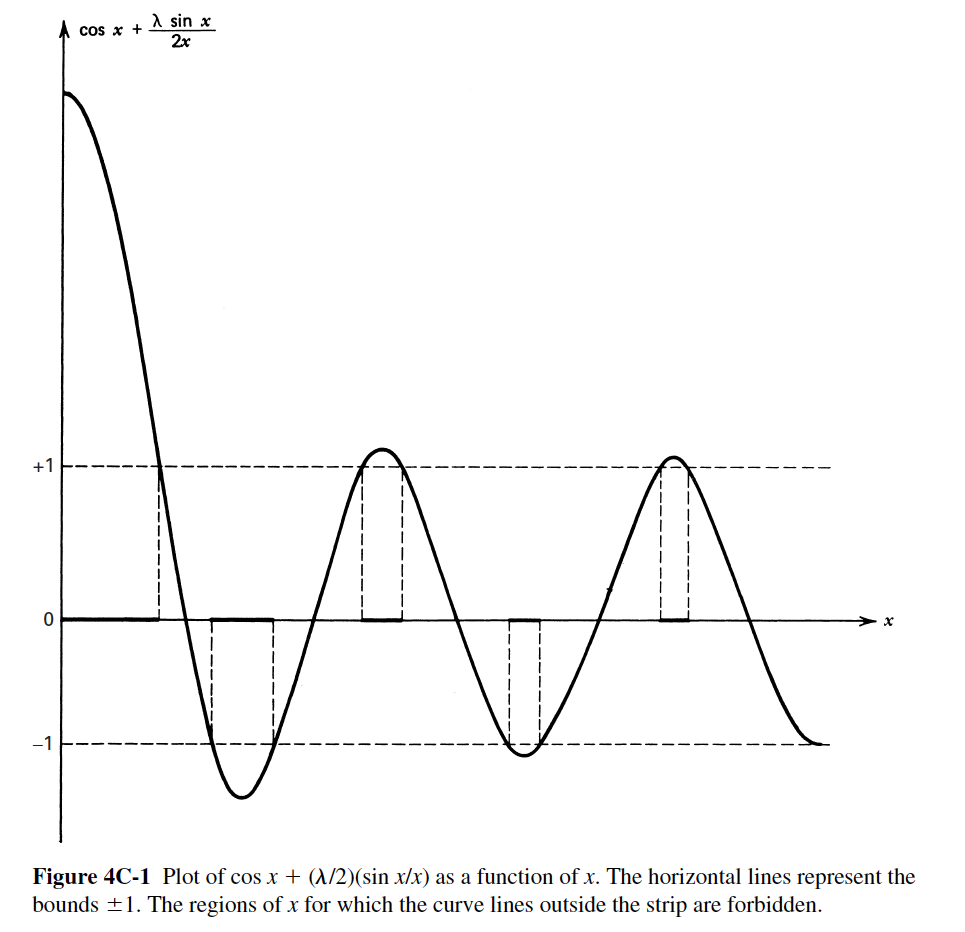 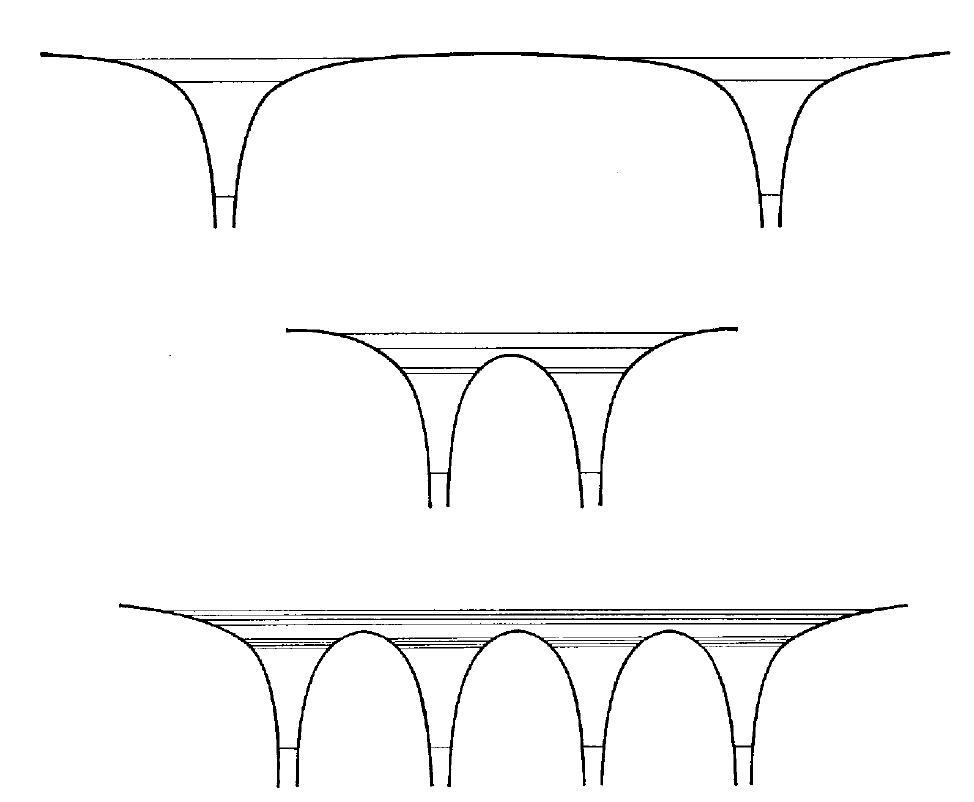 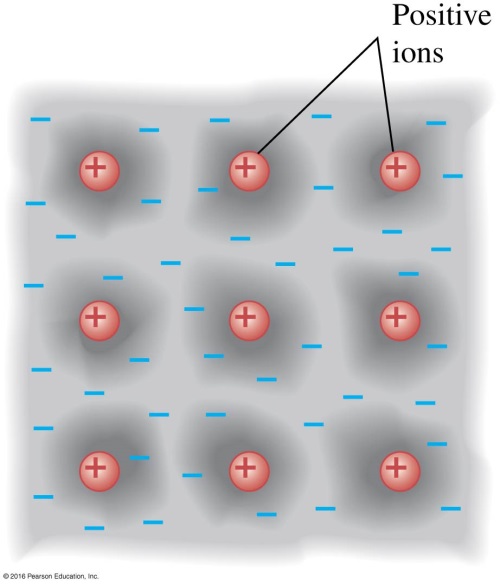 在獨立的原子中，位能為庫倫位能，電子的能態形成分離的能階。
當原子彼此靠近時，多個原子核的庫倫位能都必須考慮，
也就是，電子會同時感覺多個原子核的電力。
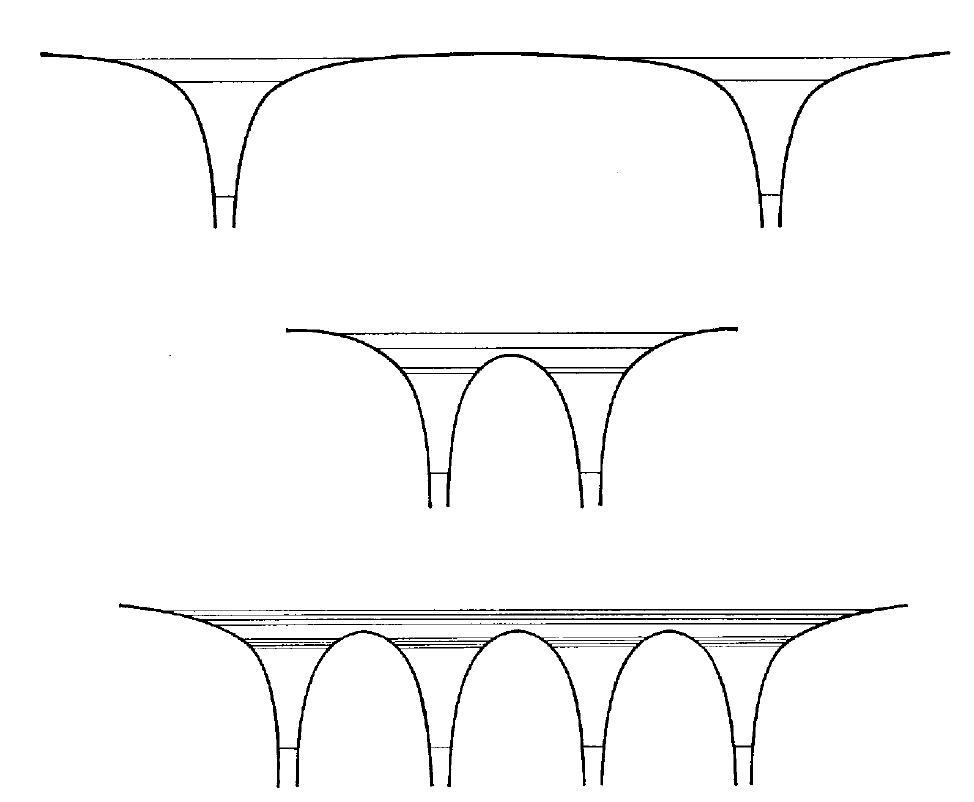 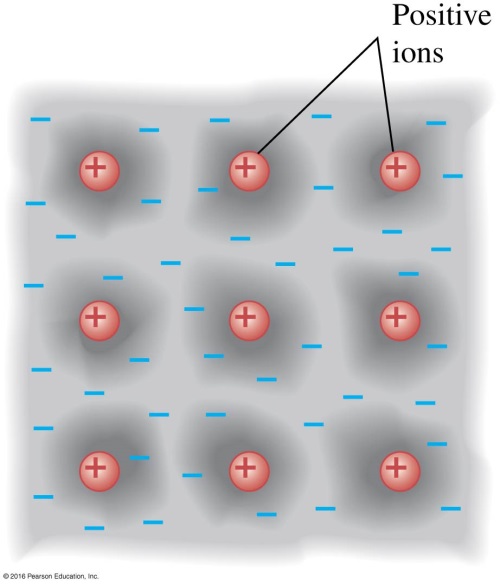 原子間的庫倫電位能疊加後會下降，
能量比較高的能態，就可能跨越原子間的位能。
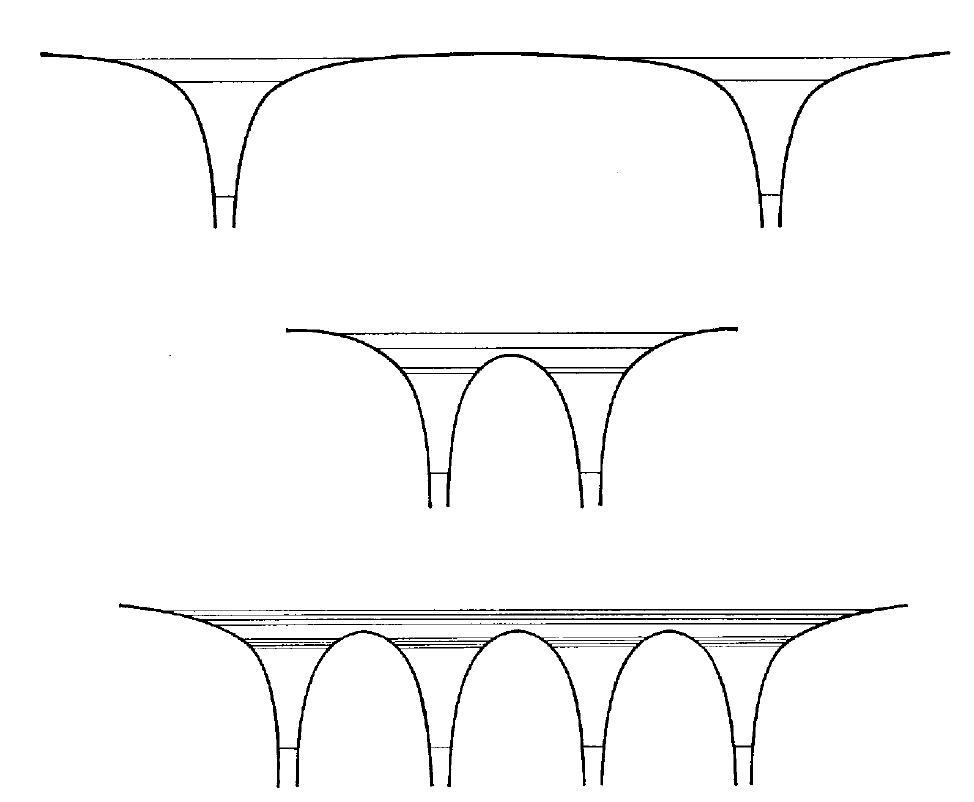 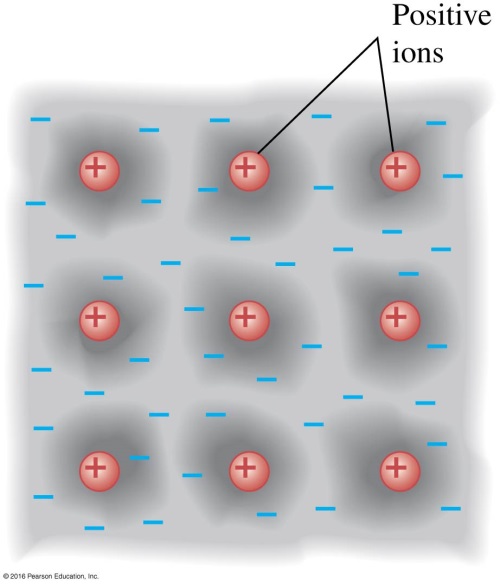 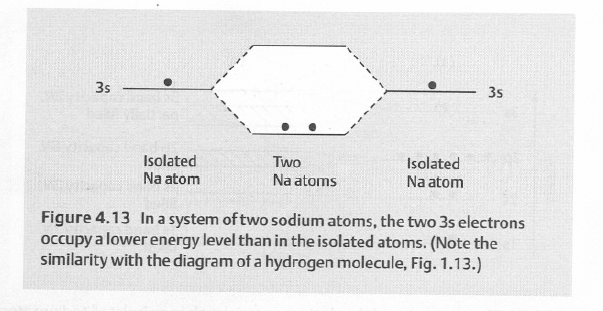 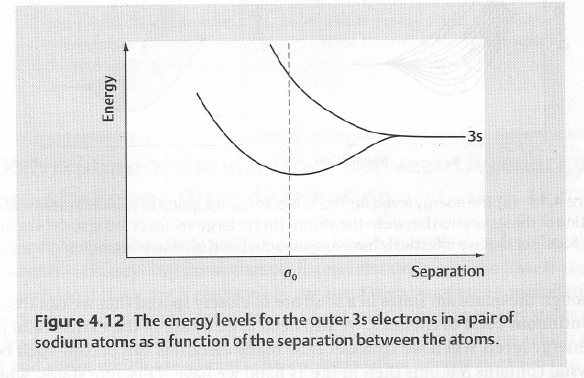 跨越原子間的位能後，
這兩個來自兩個原子，但原本能量相同的能態會彼此混合，
然後分裂為兩個能量相近的能態。
能量差會隨距離靠近而增加、但相對小於原來能階能量差。
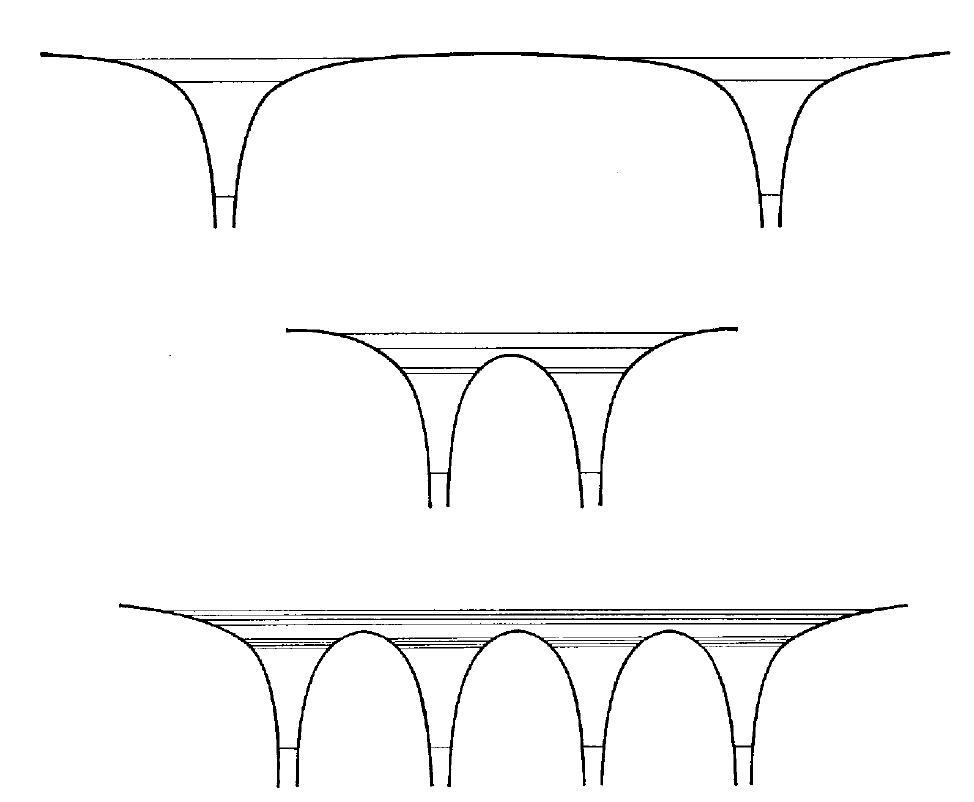 如果有多個原子，就會有多個能量相同的能態，跨越原子間的位能。
同樣的推導也適用，因此就會有多個能量相近、但稍有能量差的的能態。
這些原來屬於私人的電子現在是公共財產！其餘電子還是束縛在單一原子內。
這樣的電子會受到所有的原子的影響！他們的波函數會分布於所有原子間。
這樣的電子波滿足：在週期性晶格位能下的薛丁格方程式。
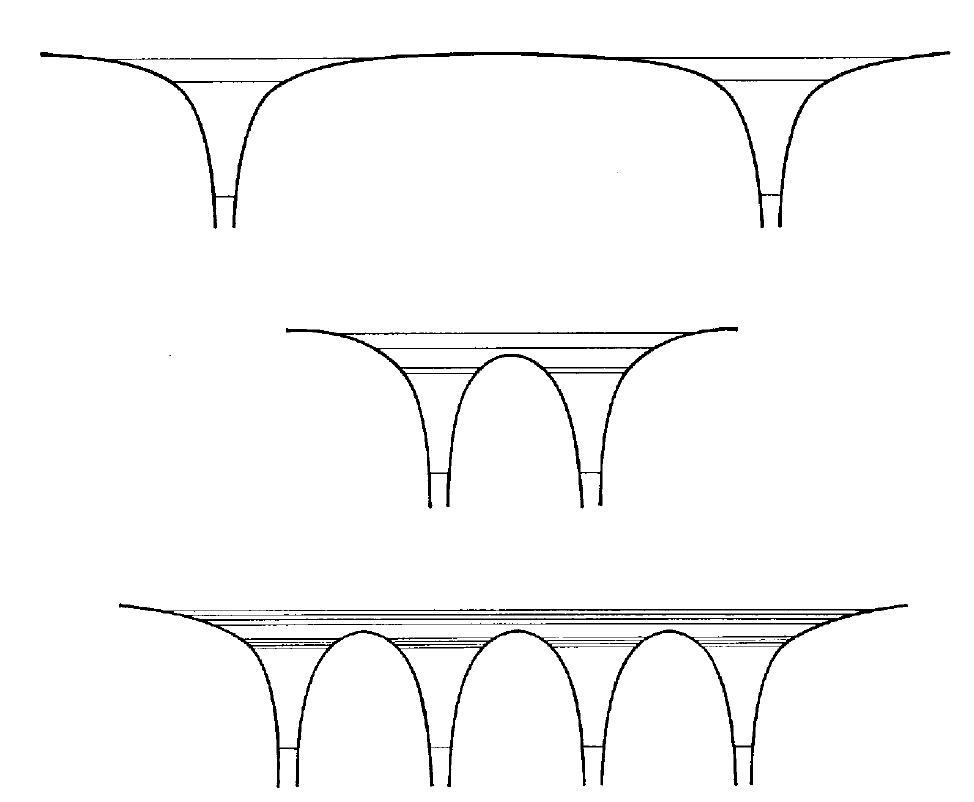 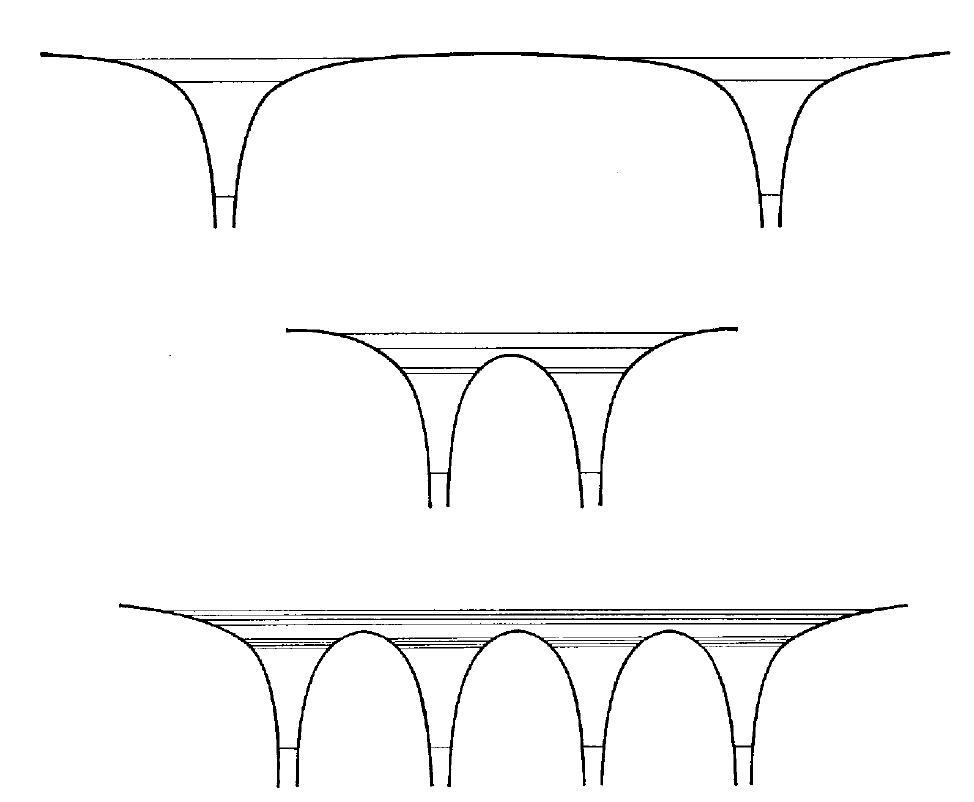 這些跨越原子間的能態，原來是來自能量相等的、束縛於單一原子中的能態，
因此能態總數等於原子數目，數量龐大！
當原子距離縮小後，它們的能量會彼此出現些微差距，差距隨距離縮小而變大。
大量能階擠入微小的能量差距，這些能階就形成了幾乎連續的能帶 Energy Band！
在計算時，將距離取為真實的原子間距，就得到真實的電子能態所形成的能帶。
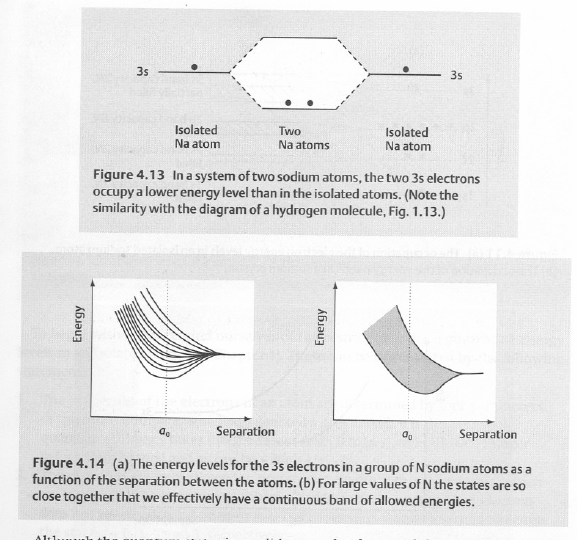 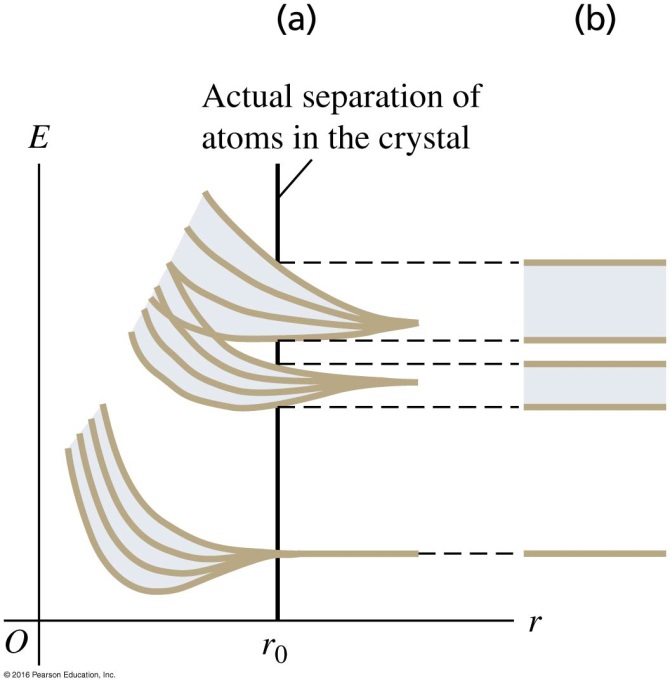 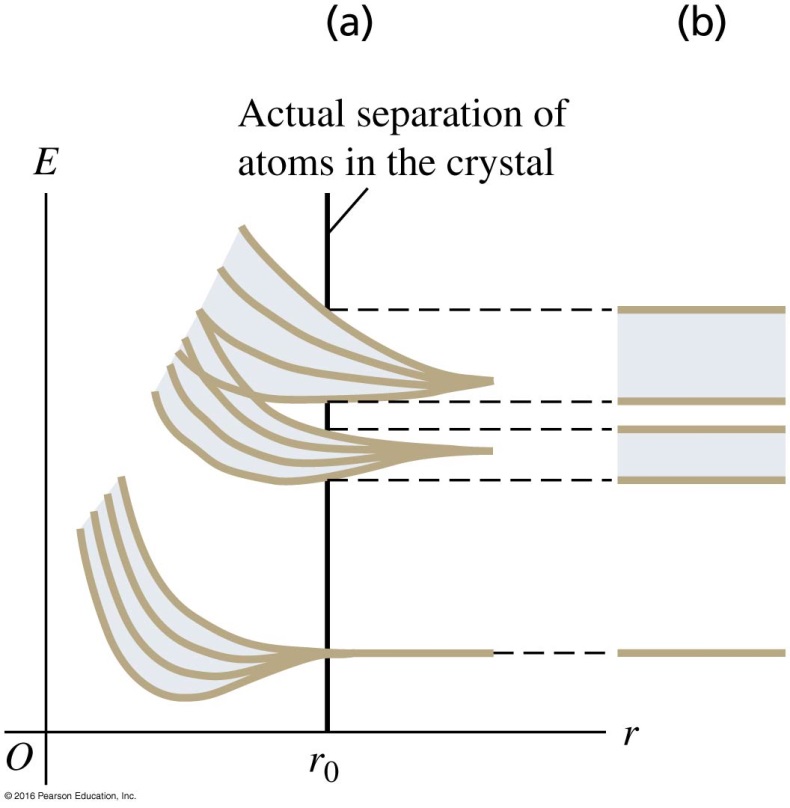 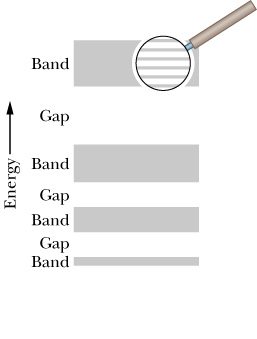 所以固體中的電子能態(能量本徵值)，形成一個個能帶，能帶之間可能有間隙！
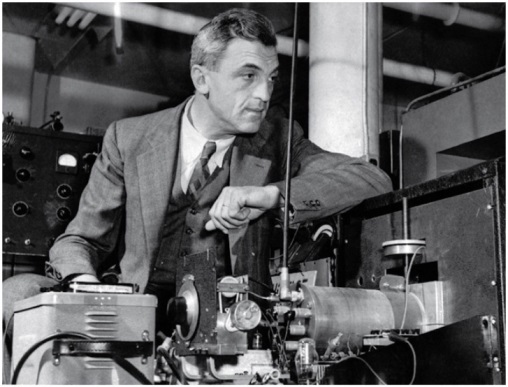 固態物理之父Bloch
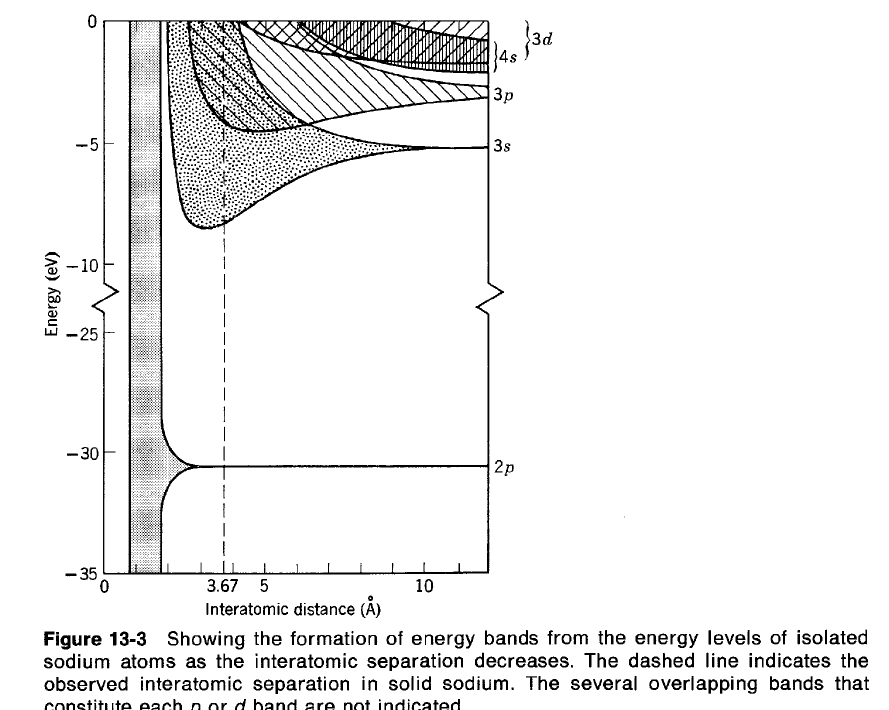 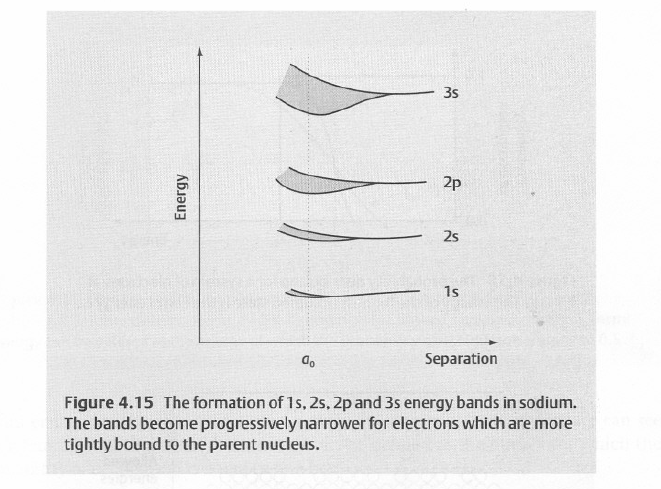 這是鈉的能帶。
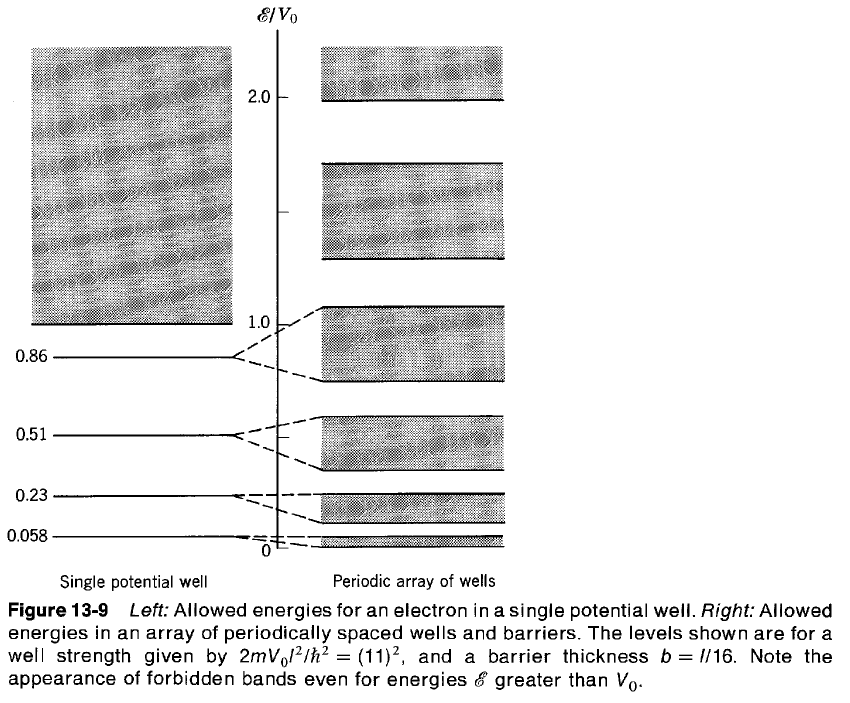 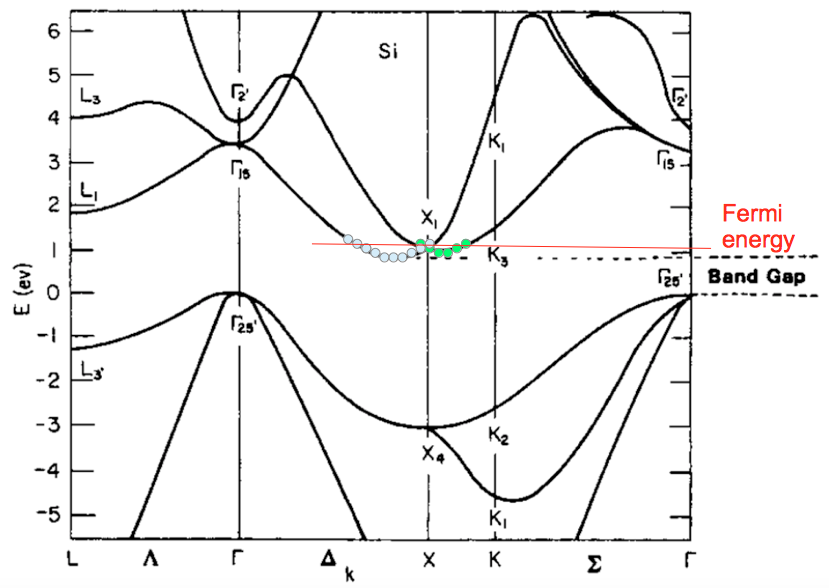 橫軸是能態波函數的空間變化率，與動量有關。
原子中的電子，會一個一個由下往上填。電子就由最低的能階向上一一配置！
Pauli 不相容原理：兩個電子不能占據同一個量子態。
同一個軌道量子態，最多只能放置兩個電子，自旋向上及向下。
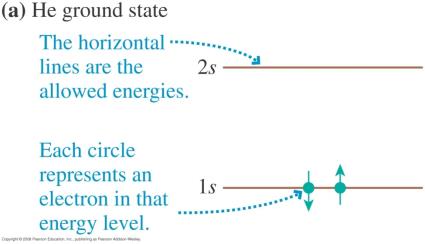 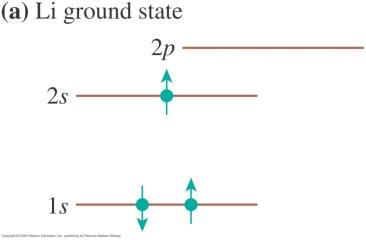 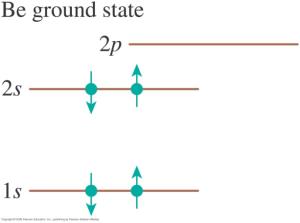 原子中的電子，會一個一個由下往上填。
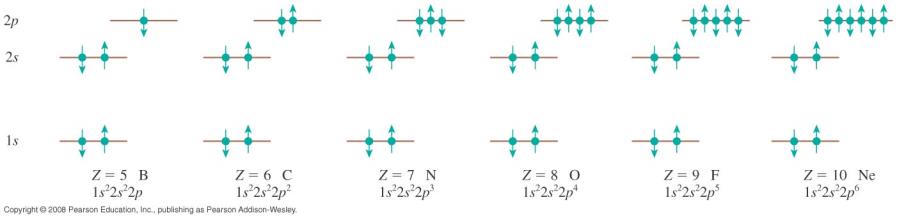 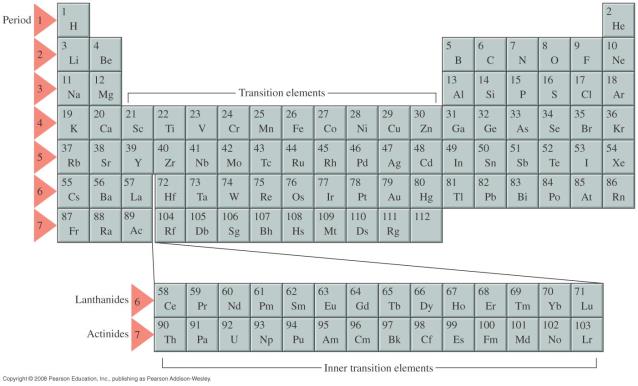 原子中的電子，會一個一個由下往上填。
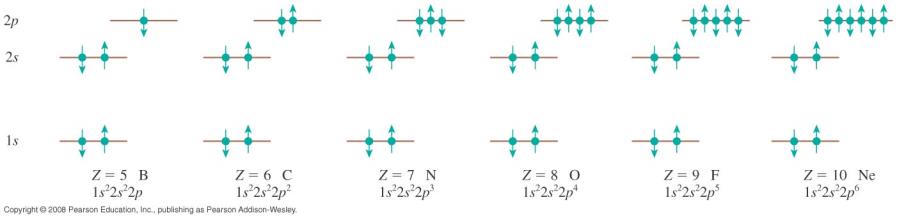 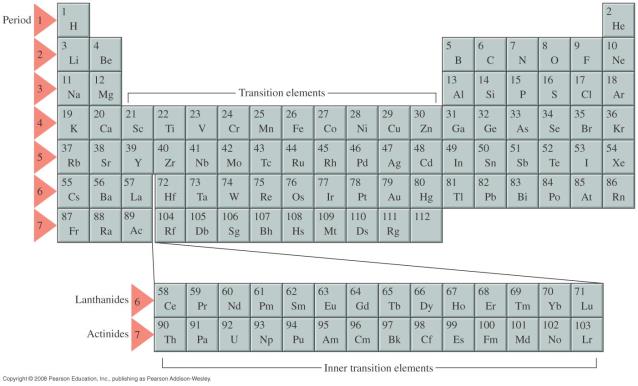 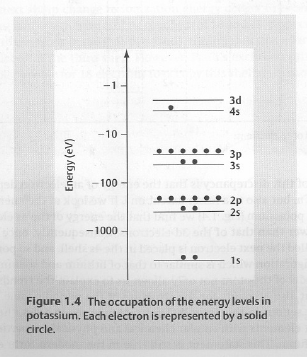 鉀原子
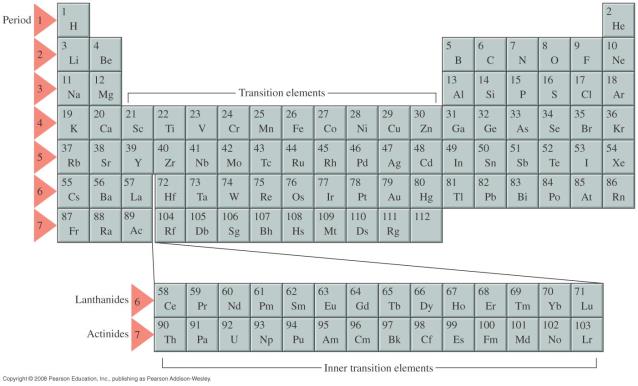 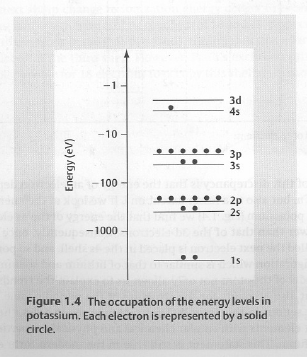 如同在原子中將電子一個個由下往上填。
在固體中也是將電子在能帶中一個個由下往上填。
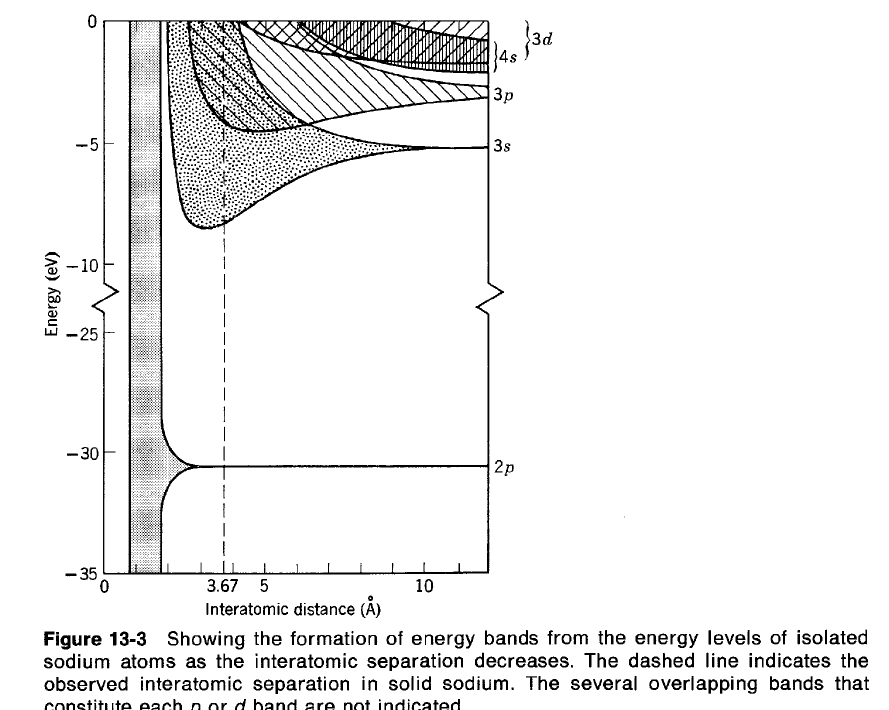 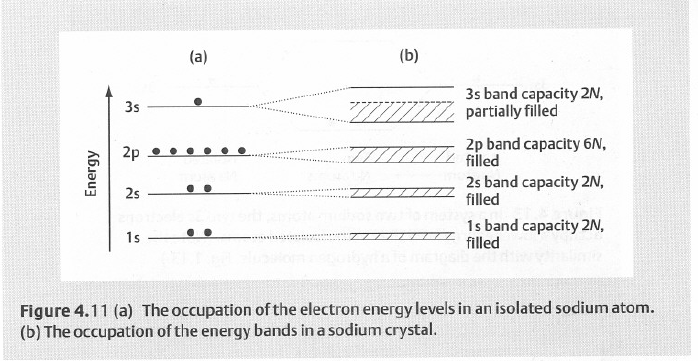 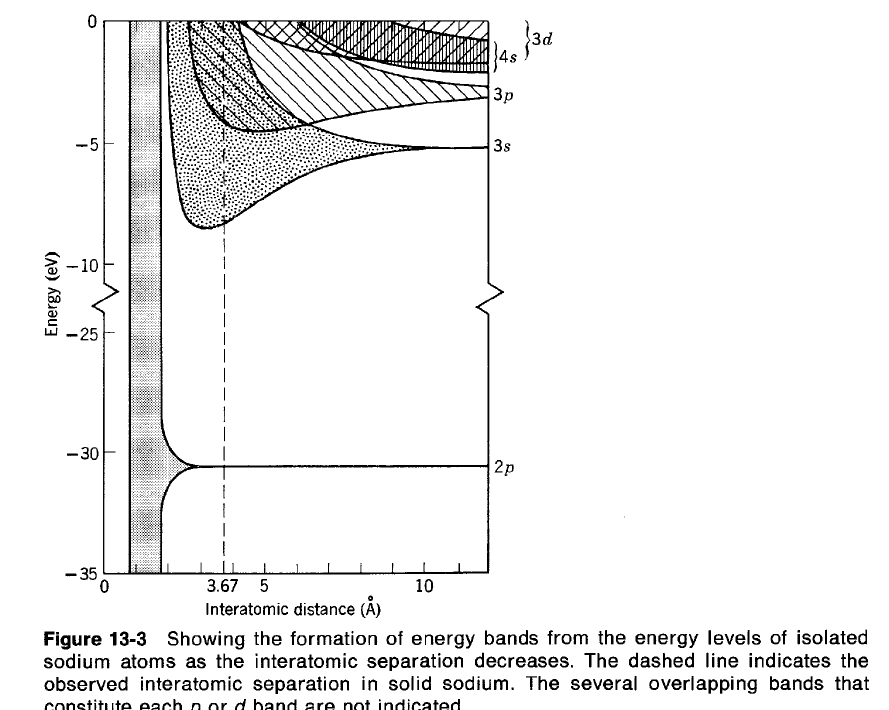 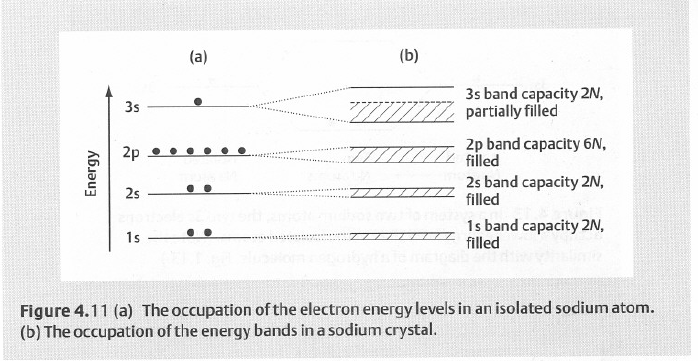 如果電子恰好填滿一個能帶（Valence），這些能帶中的電子無處可去！
需要很大能量才能克服間隙，才能改變狀態。
如此電子即使不再被束縛，但完全不能自由。這樣的固體無法導電，是絕緣體。
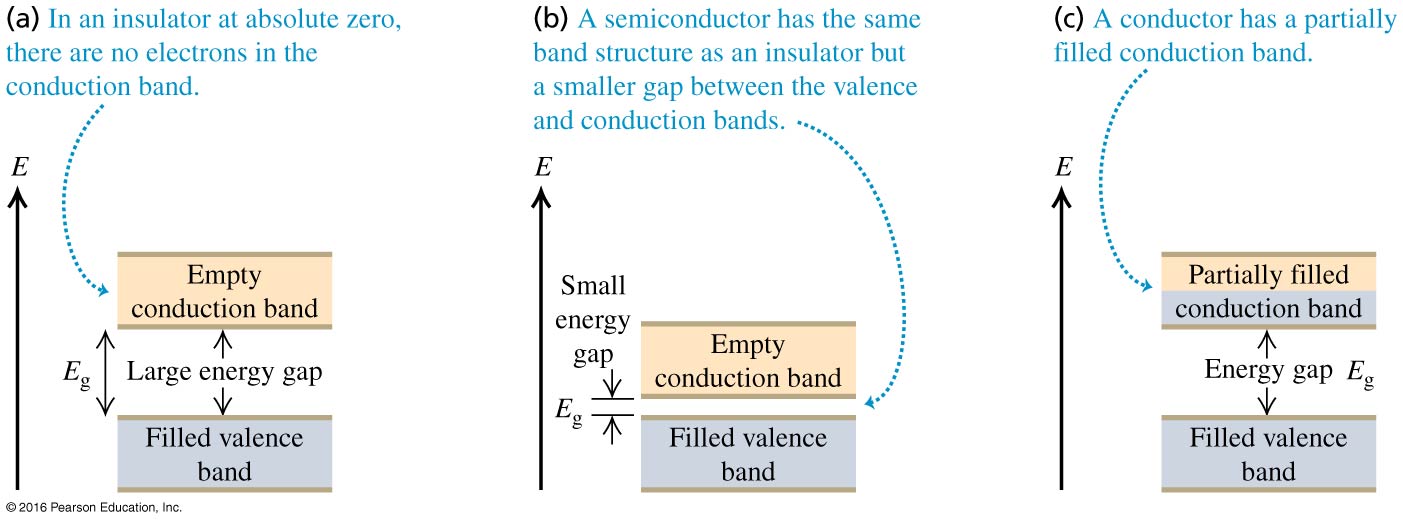 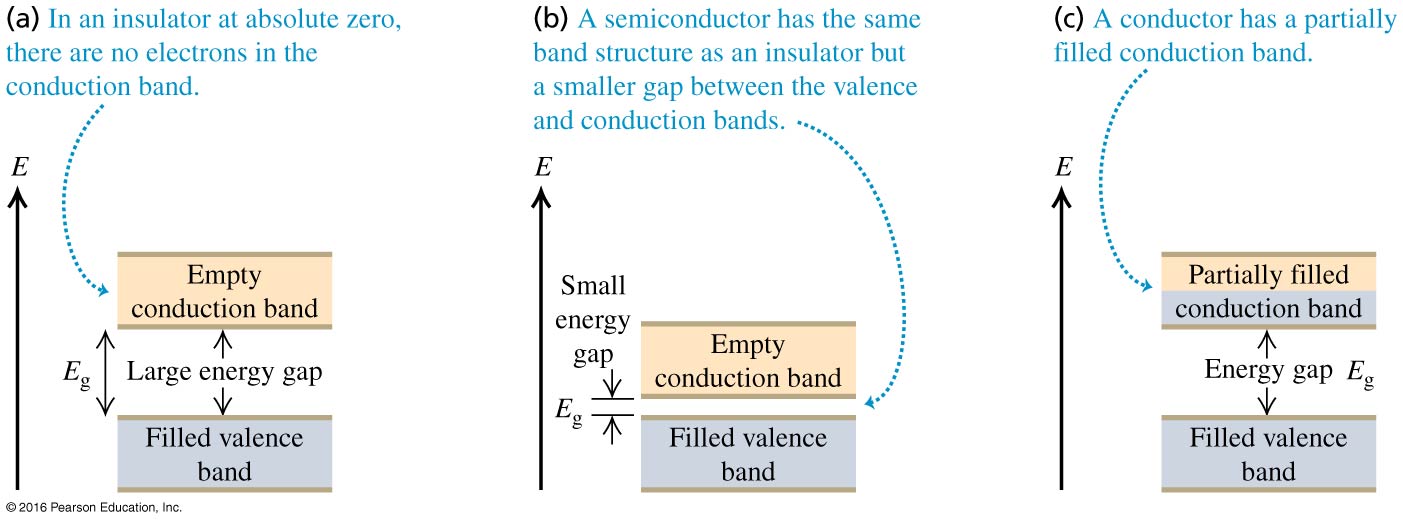 如果電子未填滿能帶（稱Conduction） ，未滿能帶內的電子很容易改變狀態。
只要些許能量就能讓它激發到其他能態。
這些電子非常自由，可以移動。這樣的固體就可以導電，就是導體。
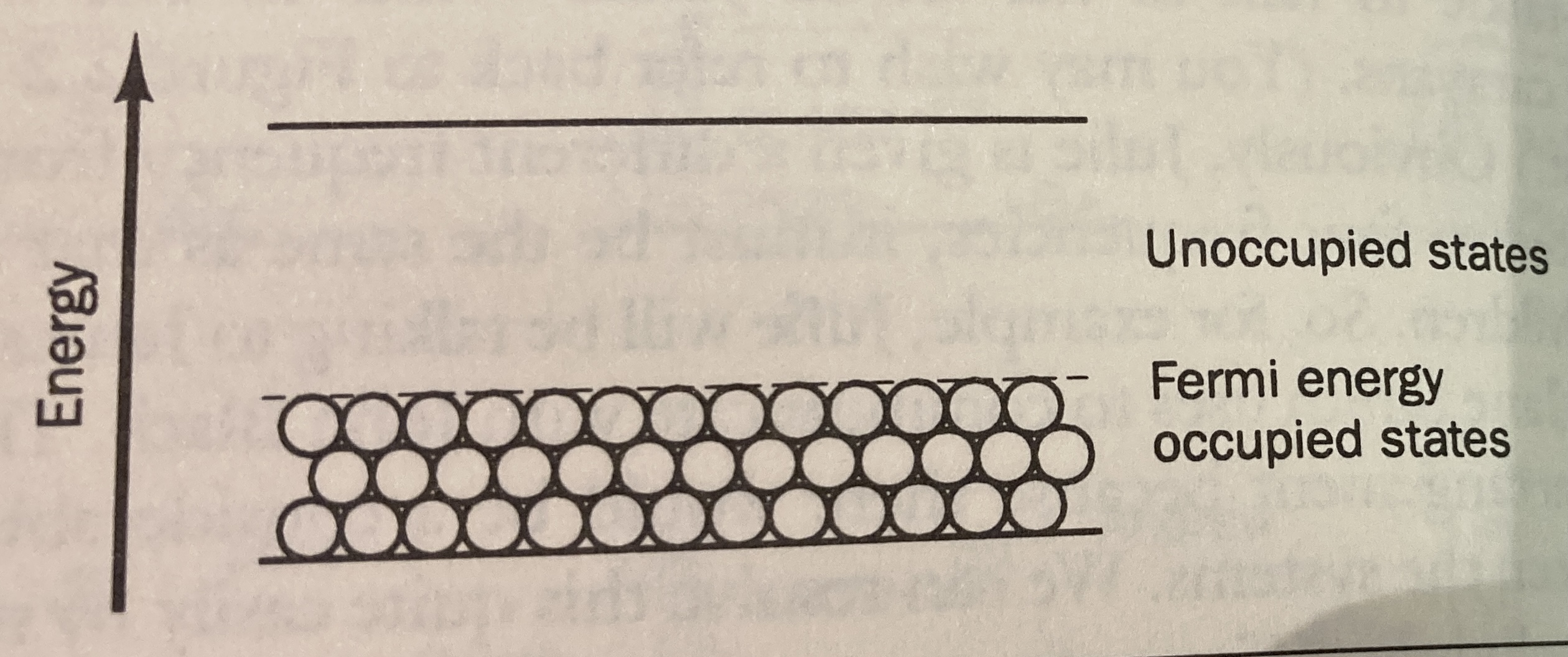 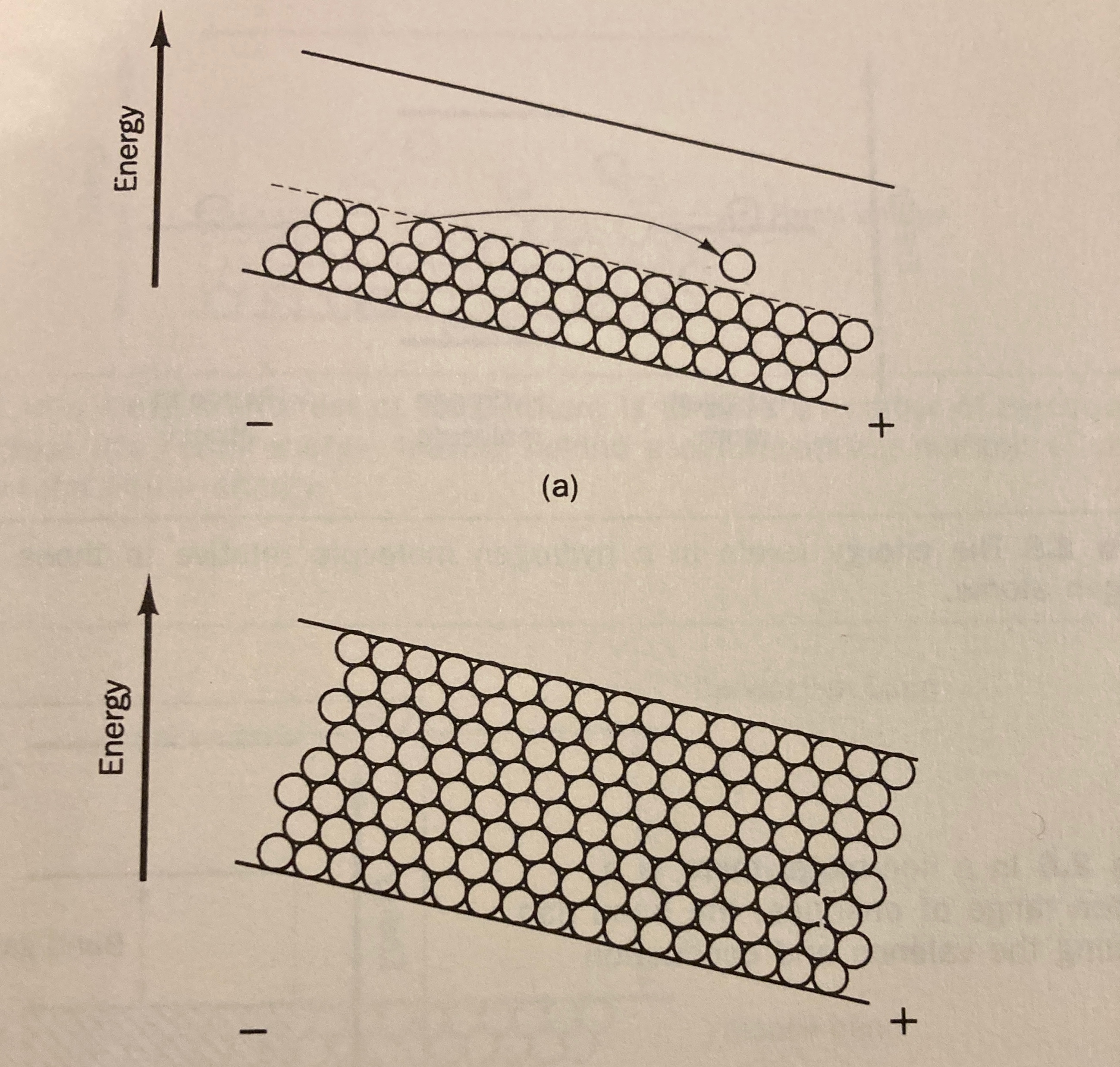 導體
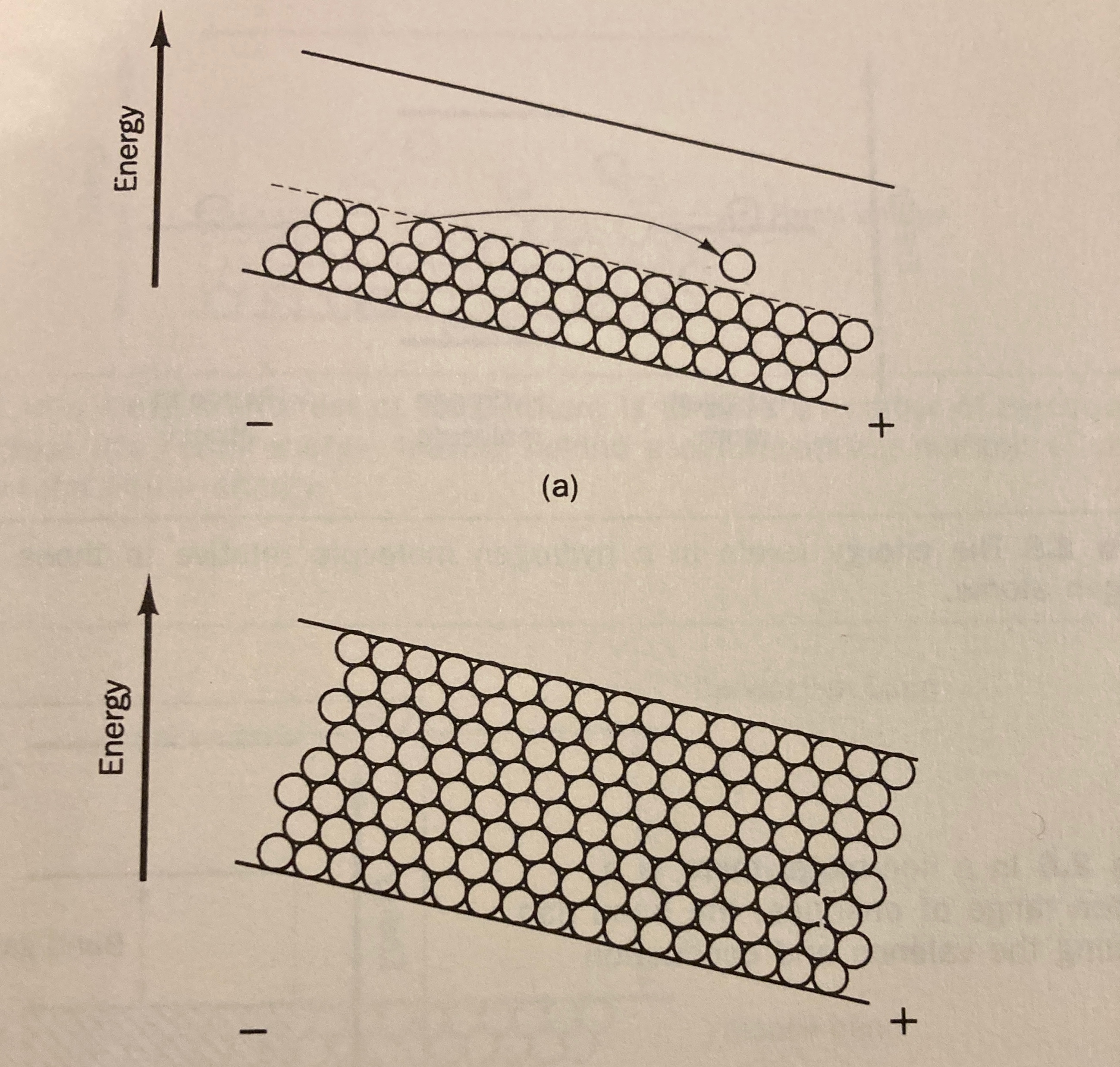 絕緣體
未加電壓
加電壓
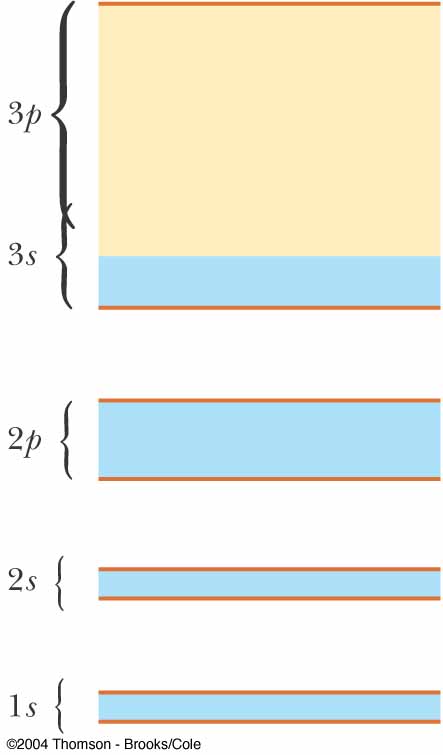 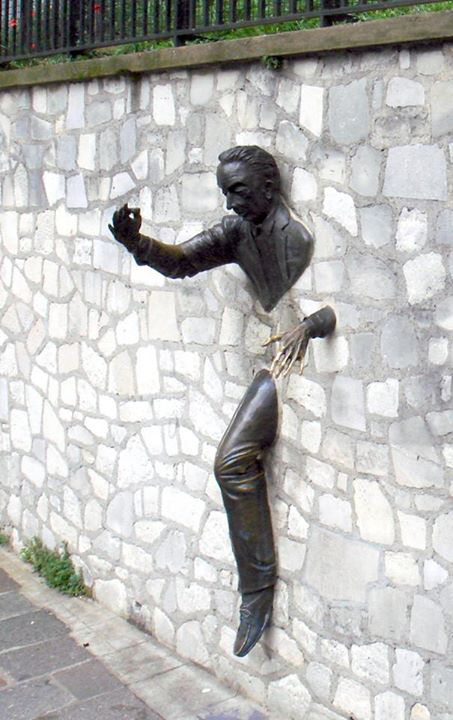 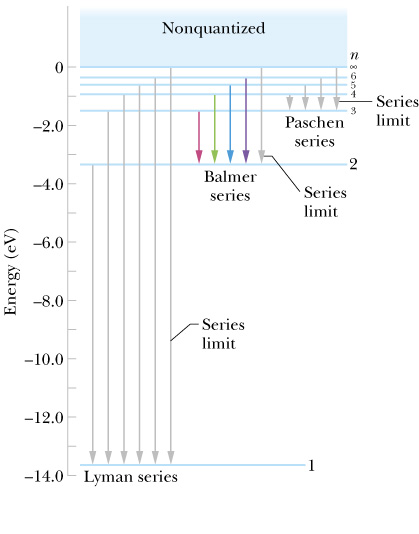 在未填滿的能帶內的電子能態，感覺就像原子能態中的連續能量自由態！
可以證明這些電子在固體內完全自由移動。彷彿沒有其他原子成分存在一般。
就如同氣體中的分子一樣！
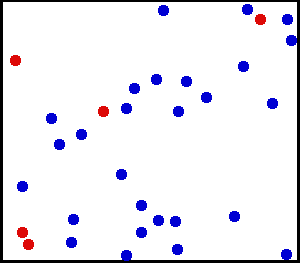 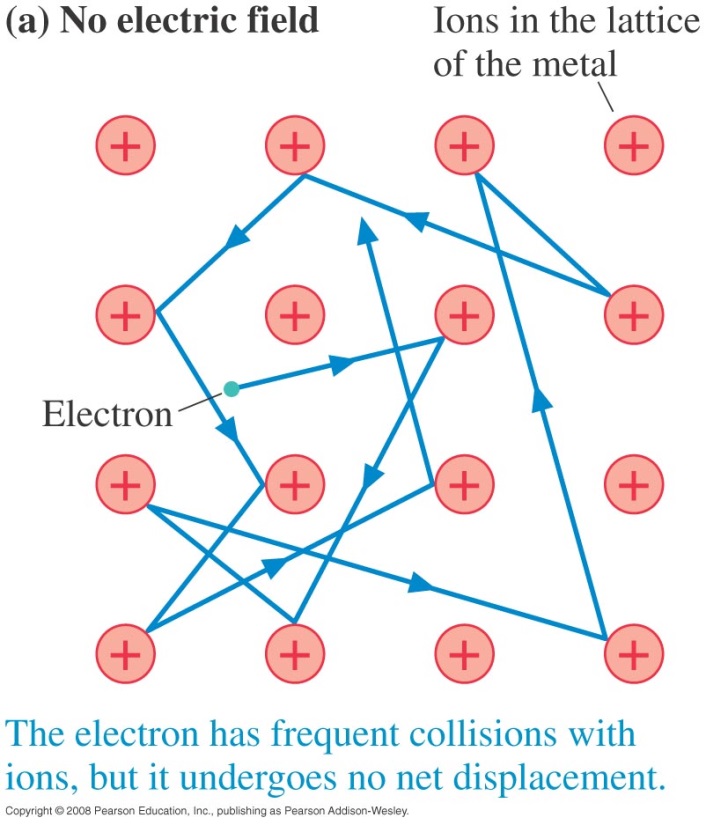 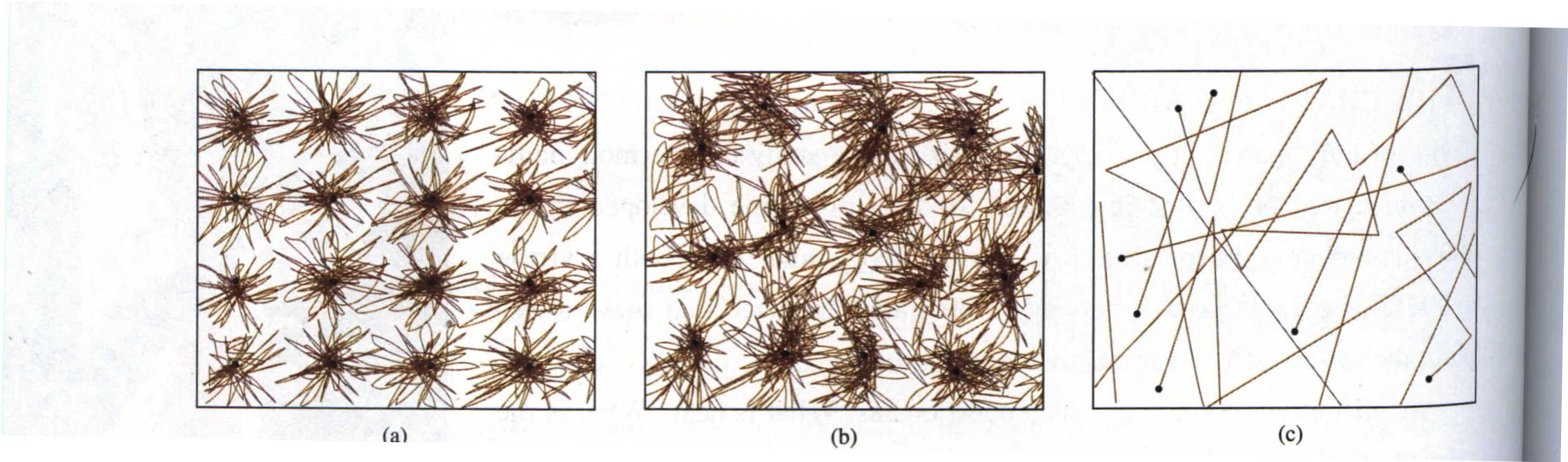 在固體中導電電子很像氣體分子！這就稱為自由電子模型。
即使沒有外加電場，電子也是在導體中如氣體分子般混亂地移動！
這個模型有時就稱為無交互作用的理想電子氣體。電子因此作自由運動。
但電子在自由運動間會撞擊晶格的離子而改變速度。
理想氣體以氣體分子的Maxwell速度分布可以推導出所有性質。
理想電子氣體也有電子能量分布。
對於這些電子，固體如同一個空腔。電子以電子波在空腔傳播：
這些能態就對應三度空間內的駐波！
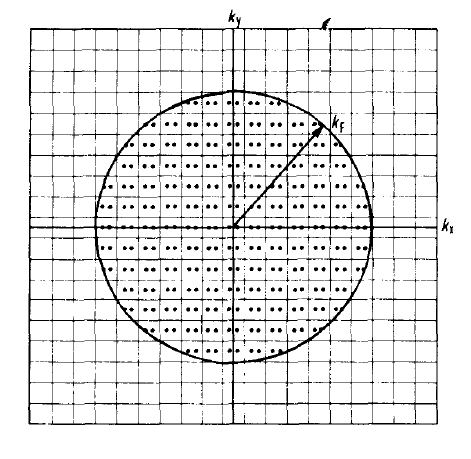 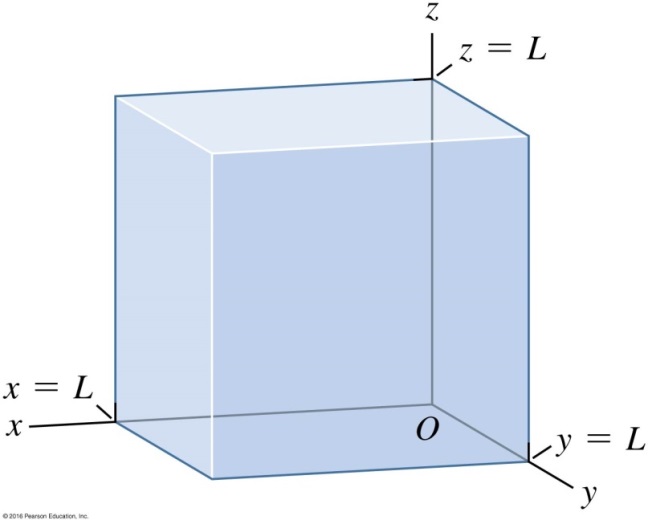 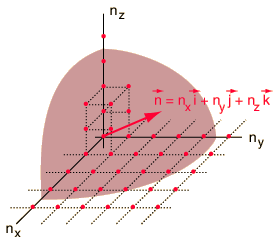 周期表是根據原子的基態來排列。
原子可以被激發
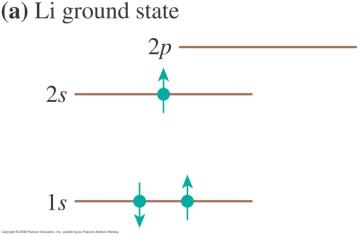 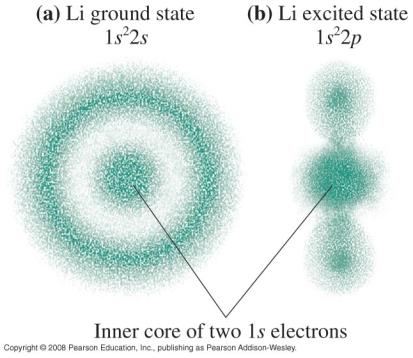 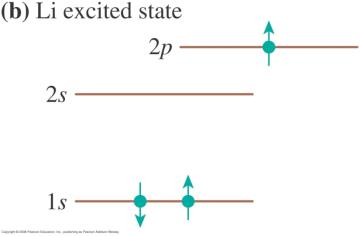 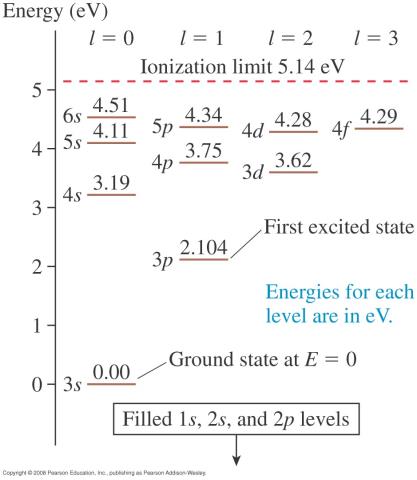 將填滿的電子組態忽略，只記價電子
激發的機制
吸收光子
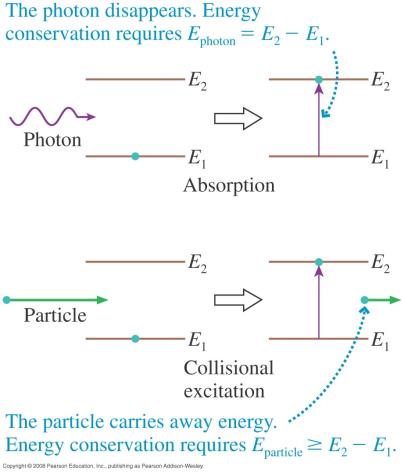 起點在室溫下只能是基態
電子撞擊
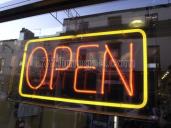 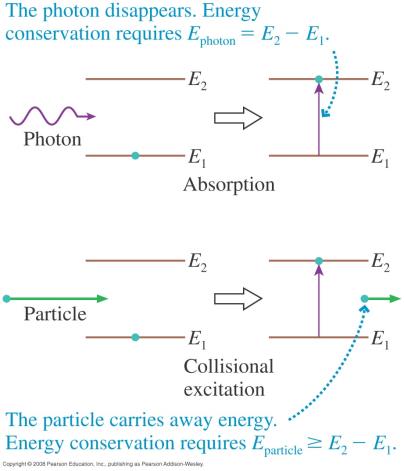 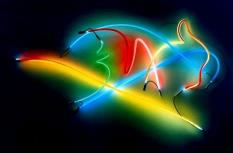 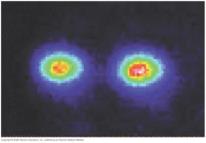 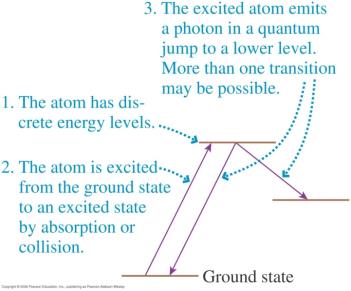 Beryllium 離子的放光
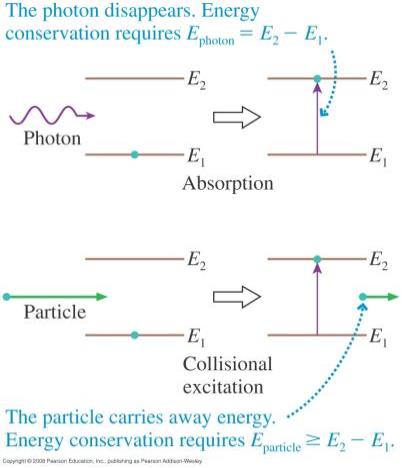 角動量守恆對可以躍遷的狀態是有限制的。
Selection Rule 選擇規則
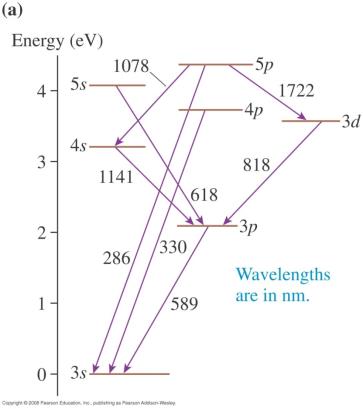 Na的能階與放射光譜
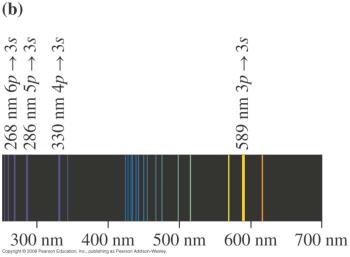 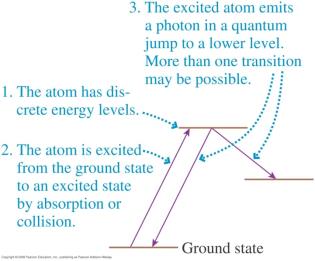 電子自激發態躍遷是一個無法預測的量子躍遷
激發一群原子，由放出光子數，測量躍遷與時間的關係
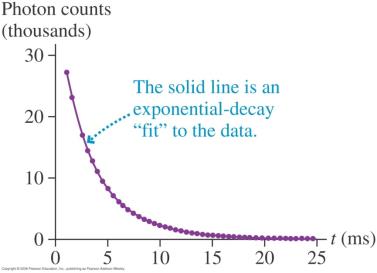 躍遷並非立即
完全相同的原子，停留在激發態的時間無法確定！
單位時間內，躍遷發生的機率可以預測。
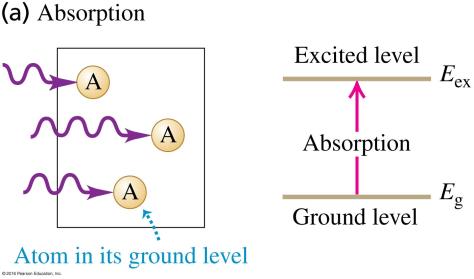 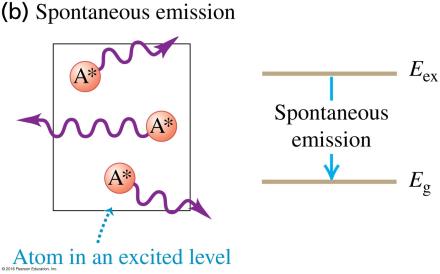 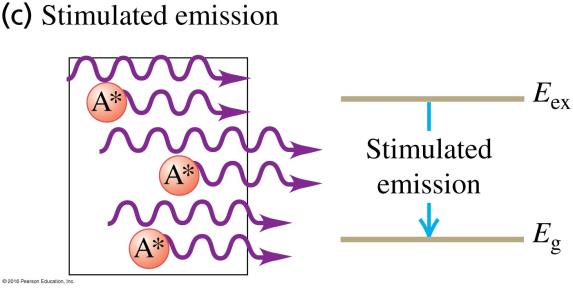 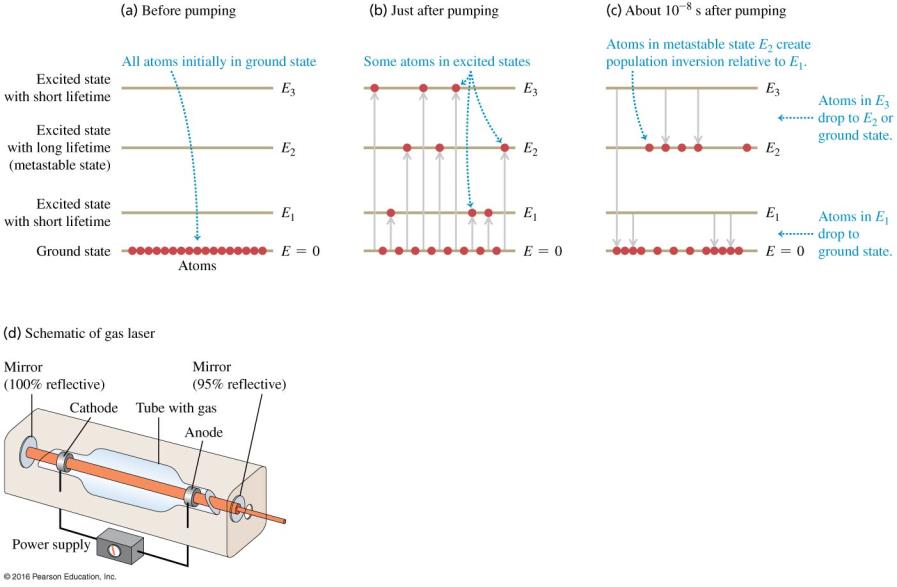